Il mare a scuola
classe 3 A scuola primaria A. De Gasperi
Presentazione del progetto
Noi bambini di San Pietro Vernotico viviamo a pochi km dal mare e trascorriamo felicemente le nostre vacanze nelle marine del nostro paese.
In questo progetto abbiamo studiato il mare da più punti di vista e lo abbiamo rappresentato con alcune immagini prodotte nel corso dell’anno.
E’ stato un modo per avvicinarci di più alle varie problematiche connesse al rapporto dell’uomo con il mare e a farci prendere coscienza di ciò che potremmo fare di buono per proteggere questo prezioso dono.
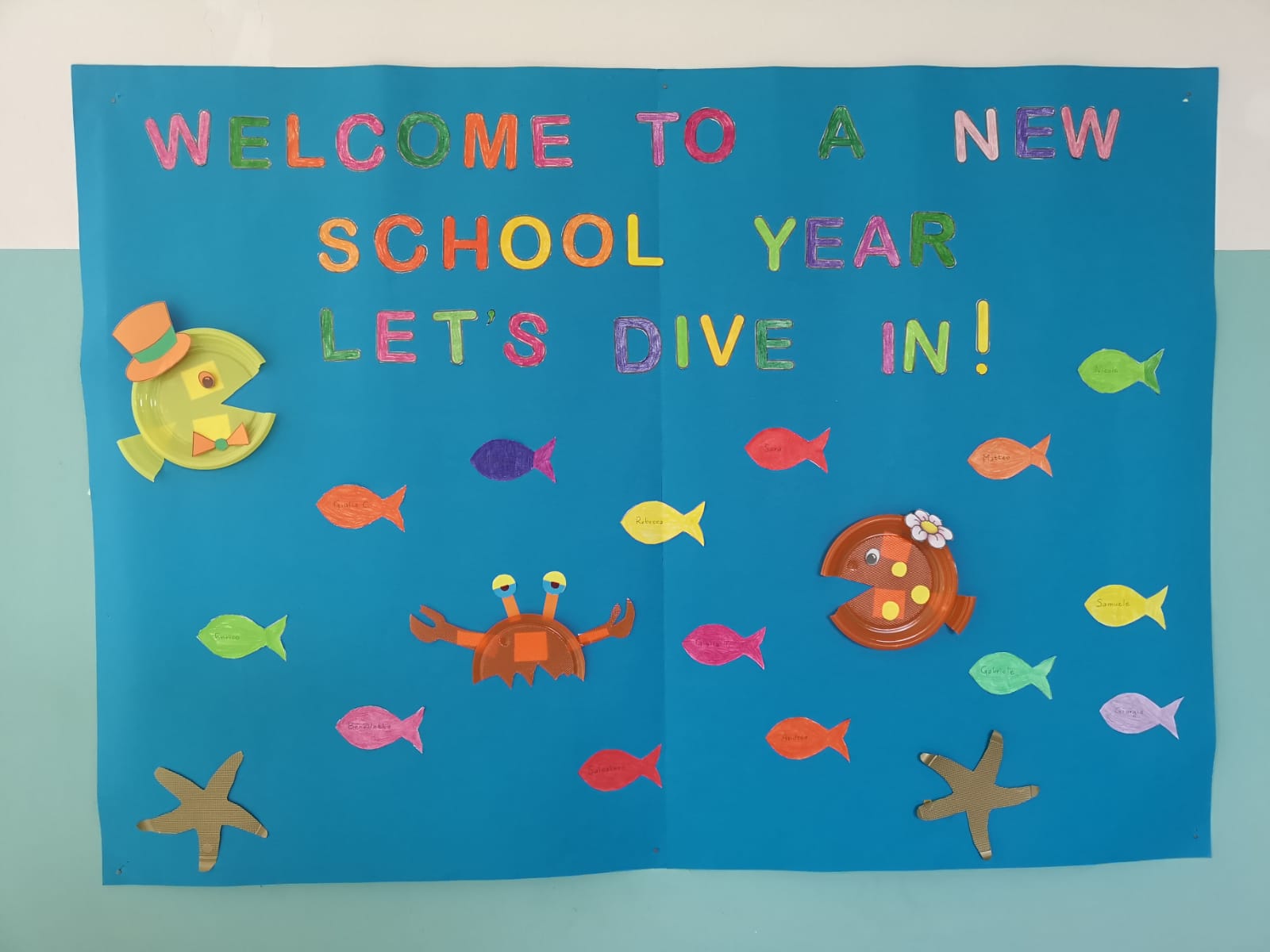 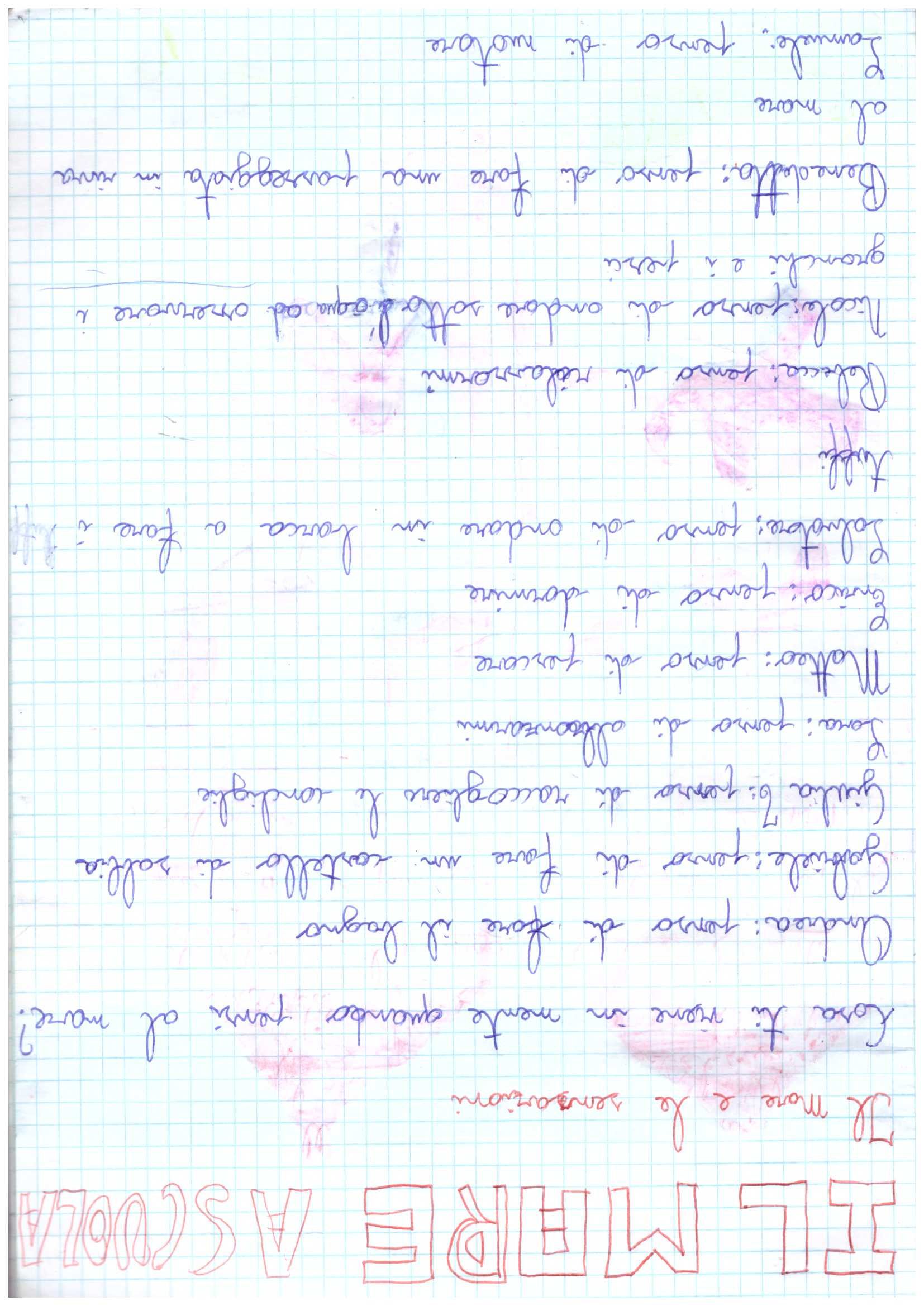 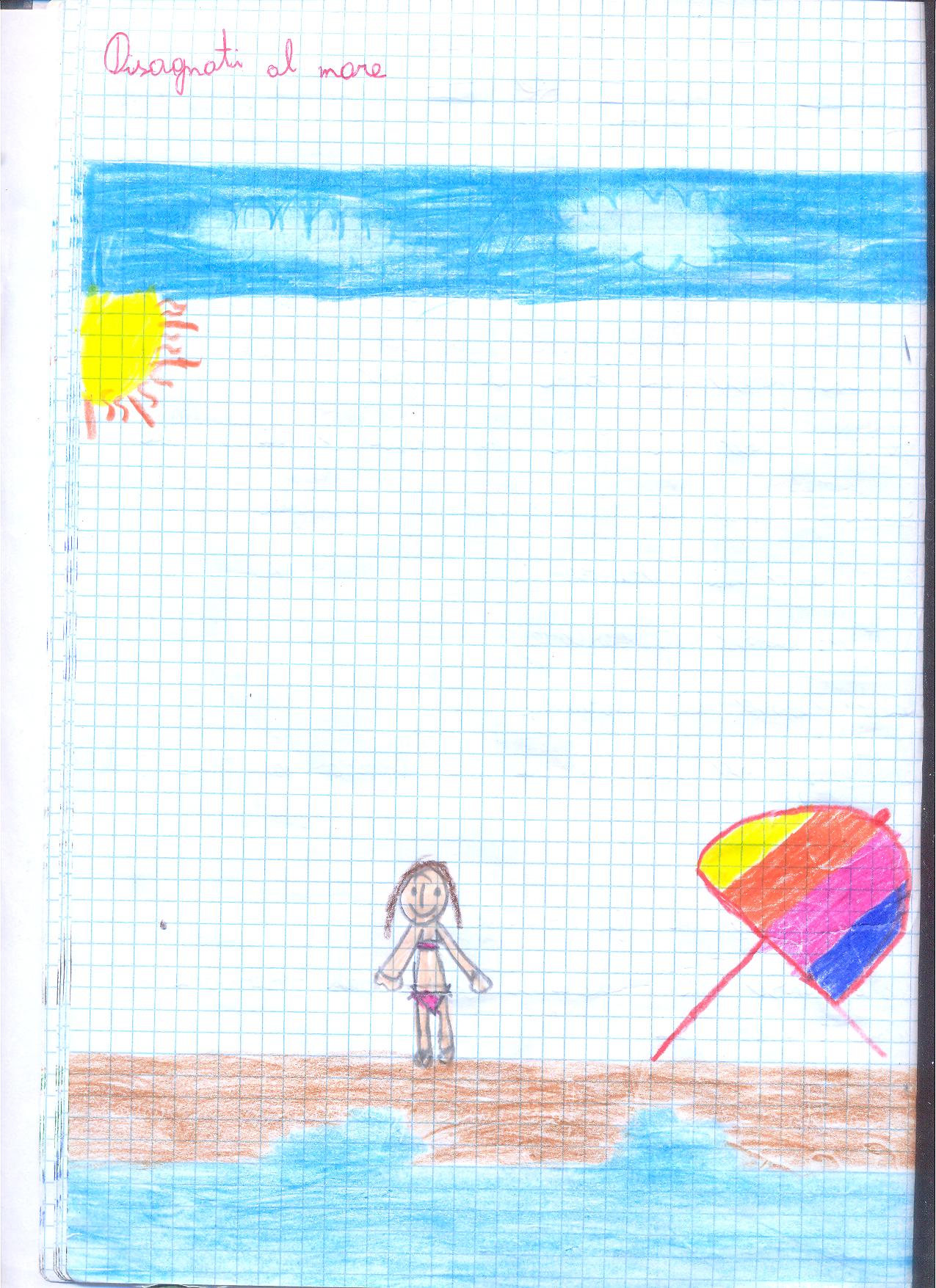 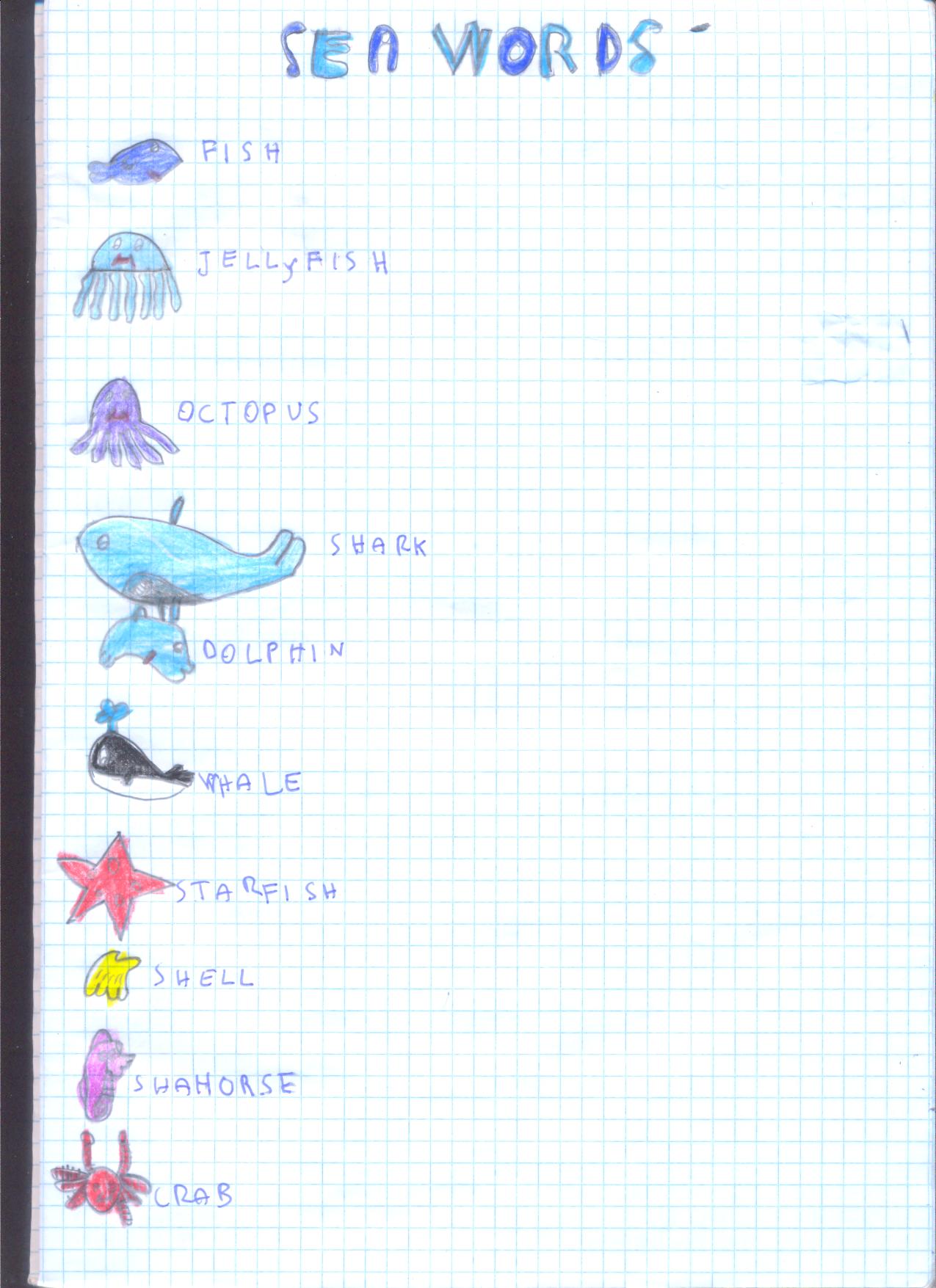 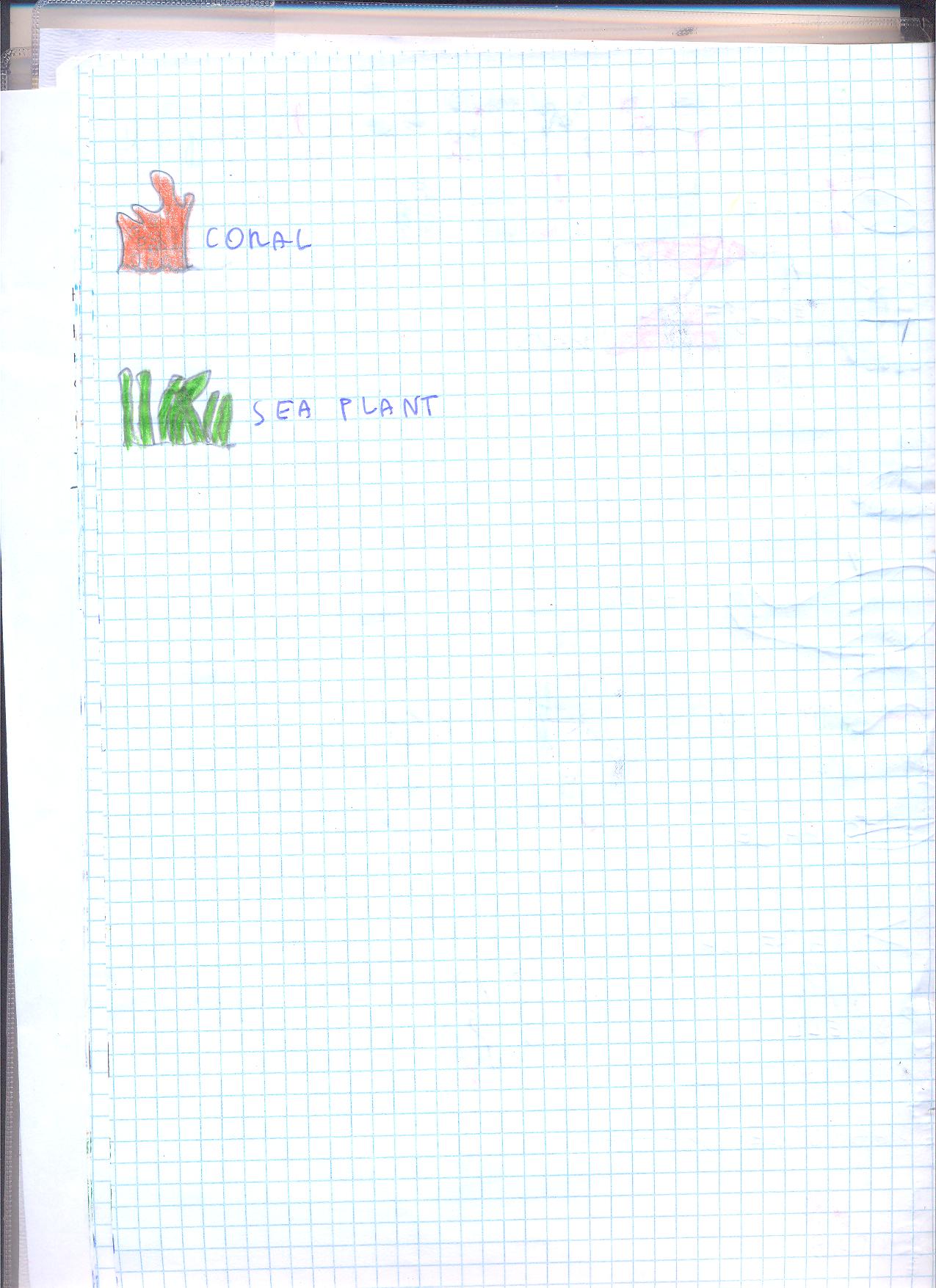 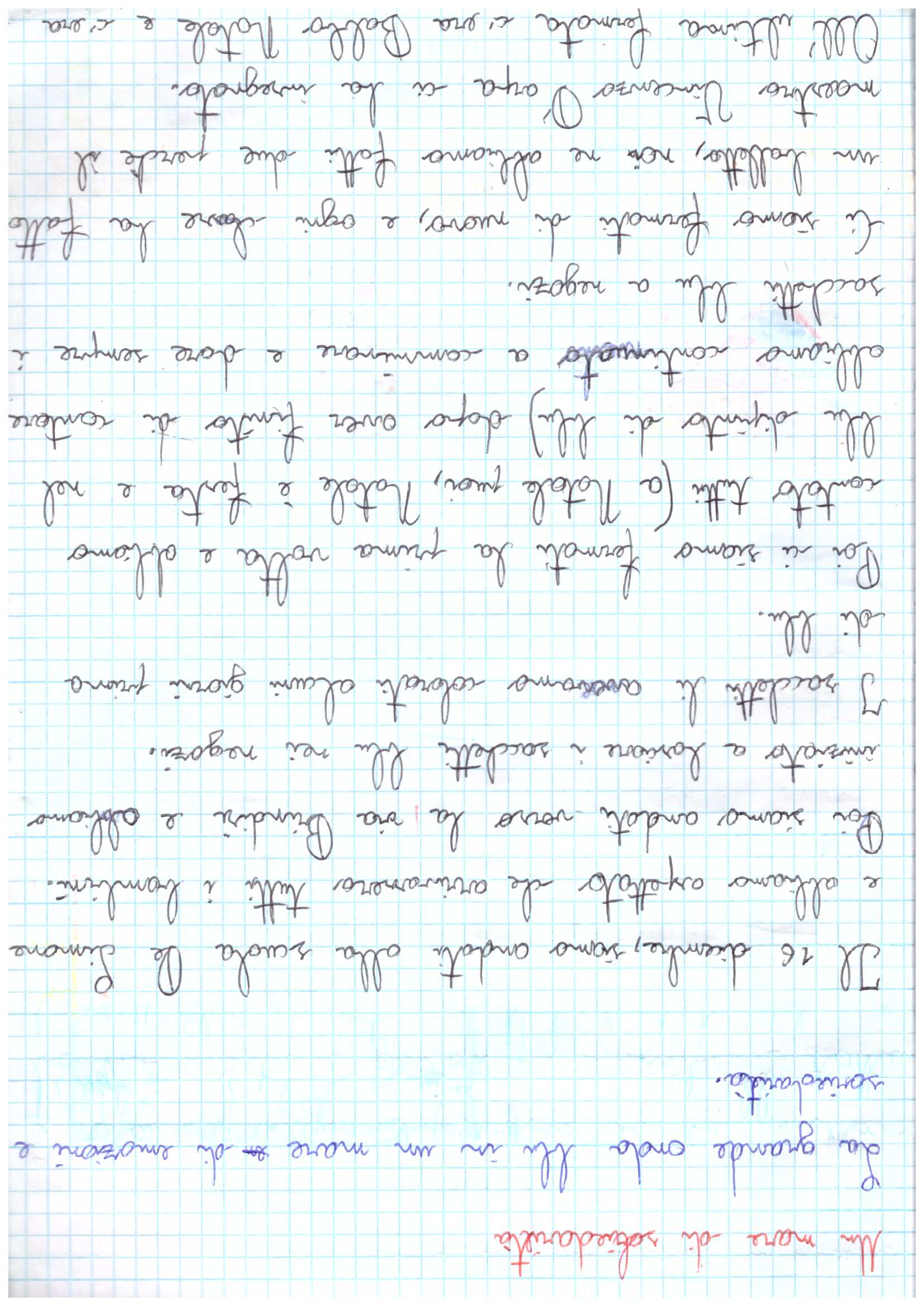 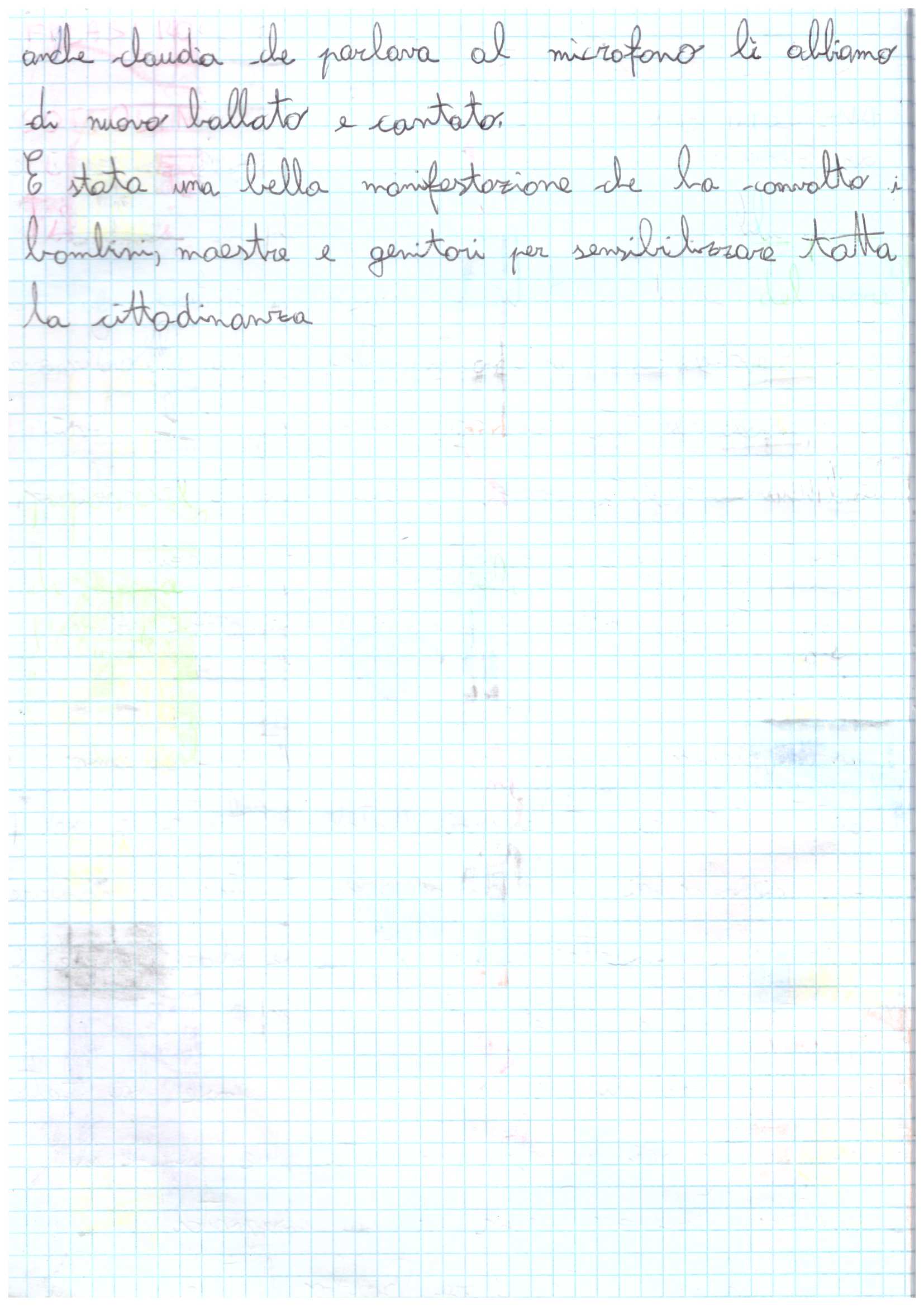 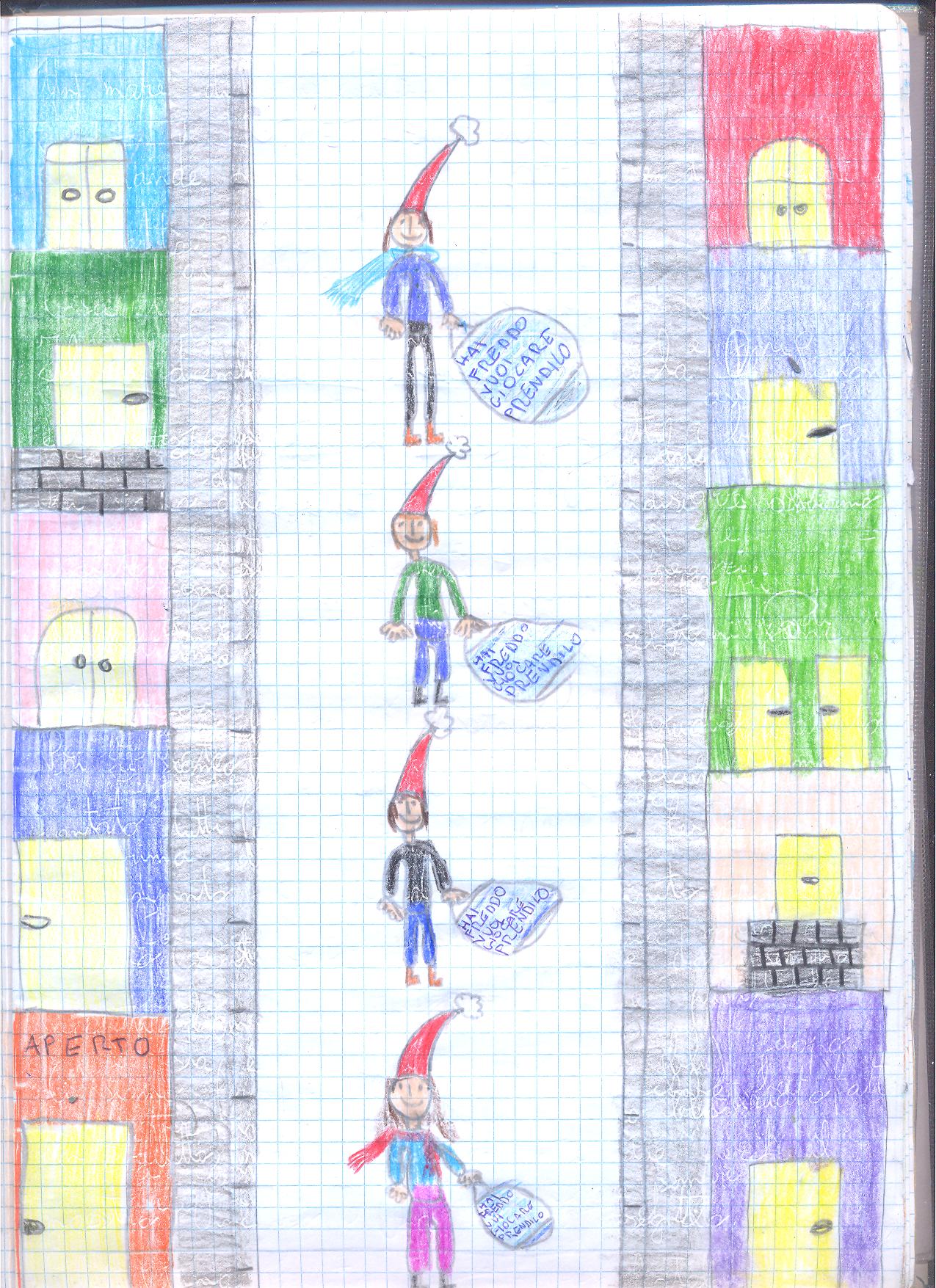 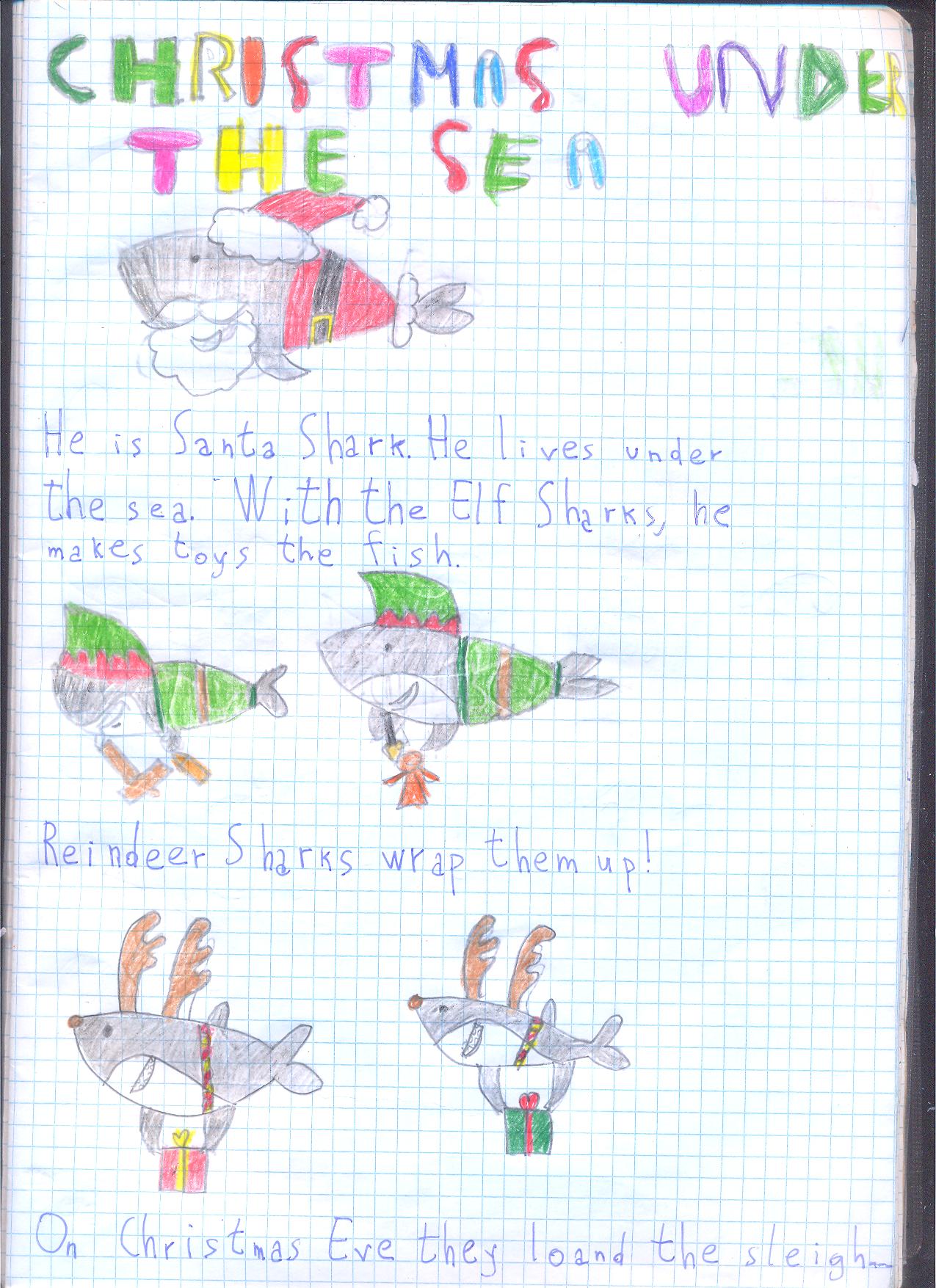 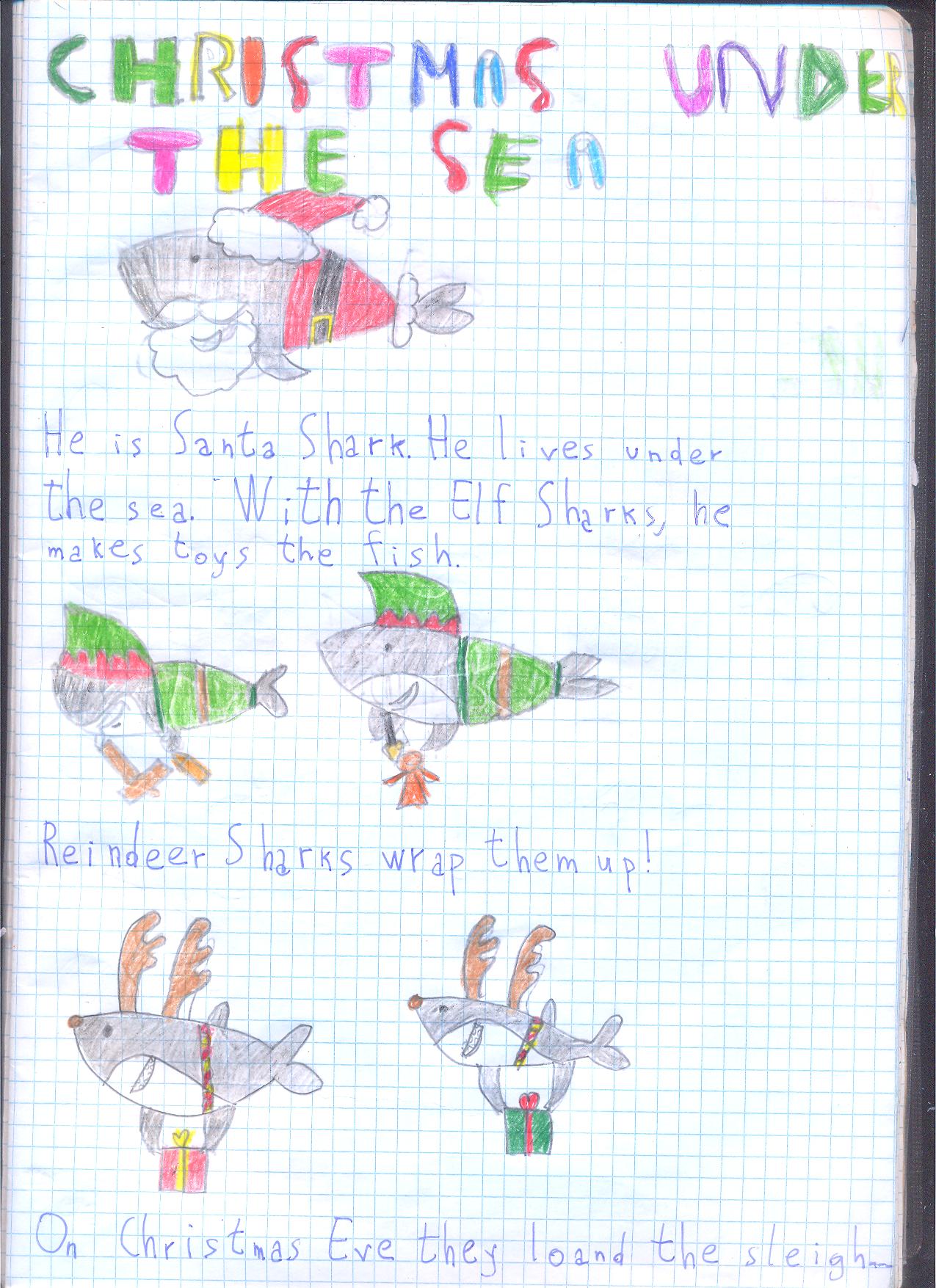 A SHORT STORY:
I’m Santa Shark. I live under the sea. 
With the 
Elf Sharks, I make toys for fish.
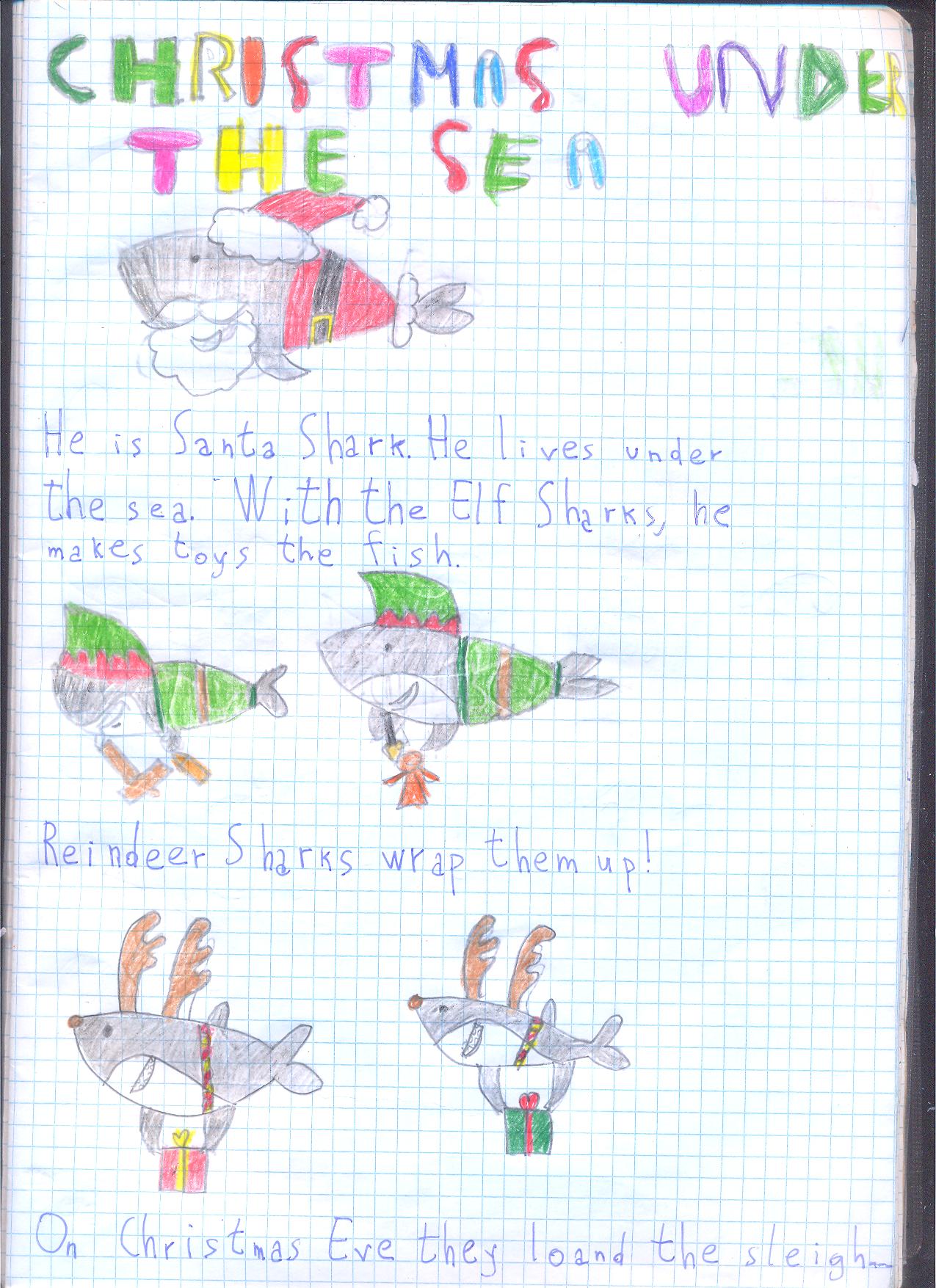 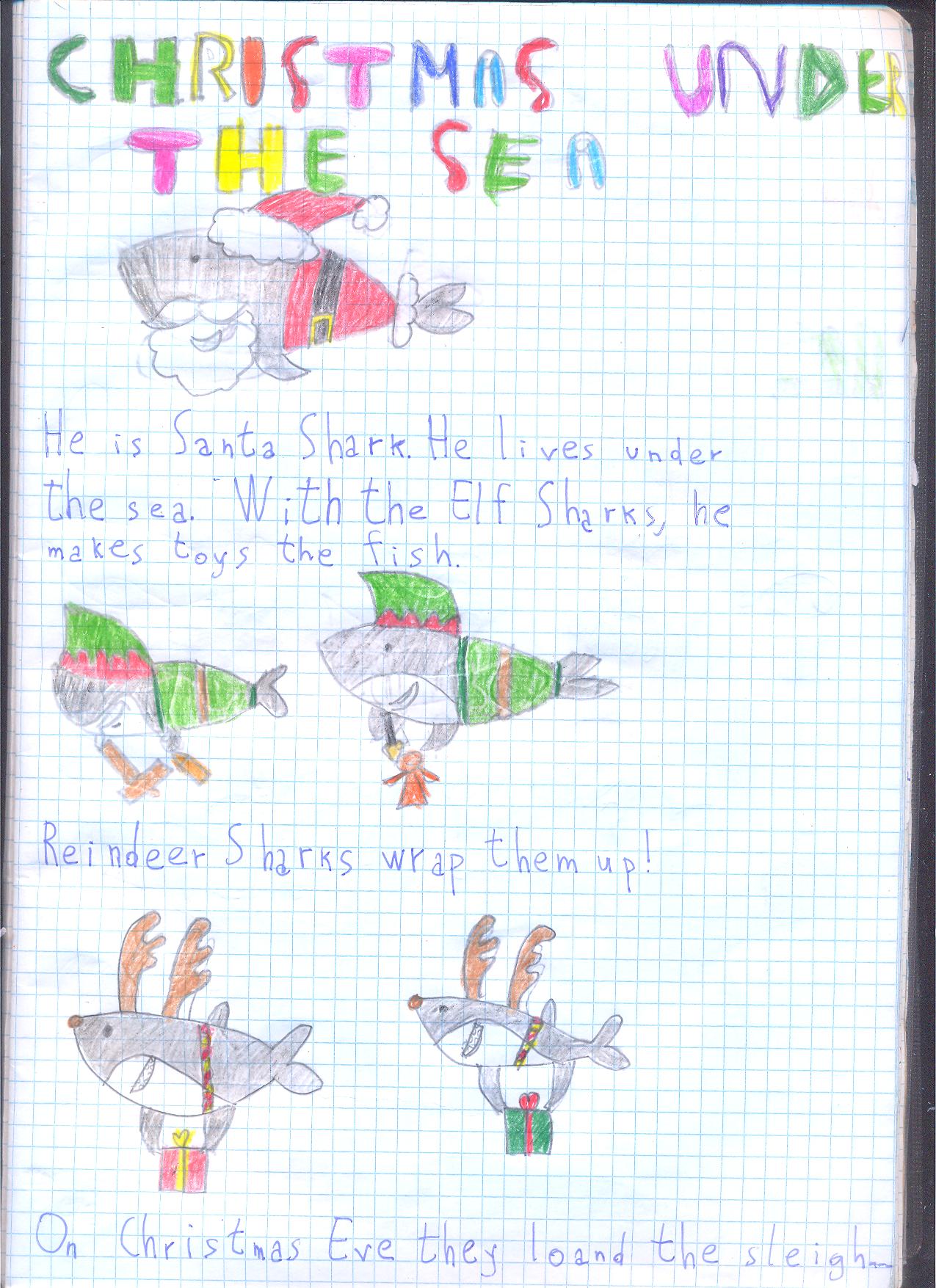 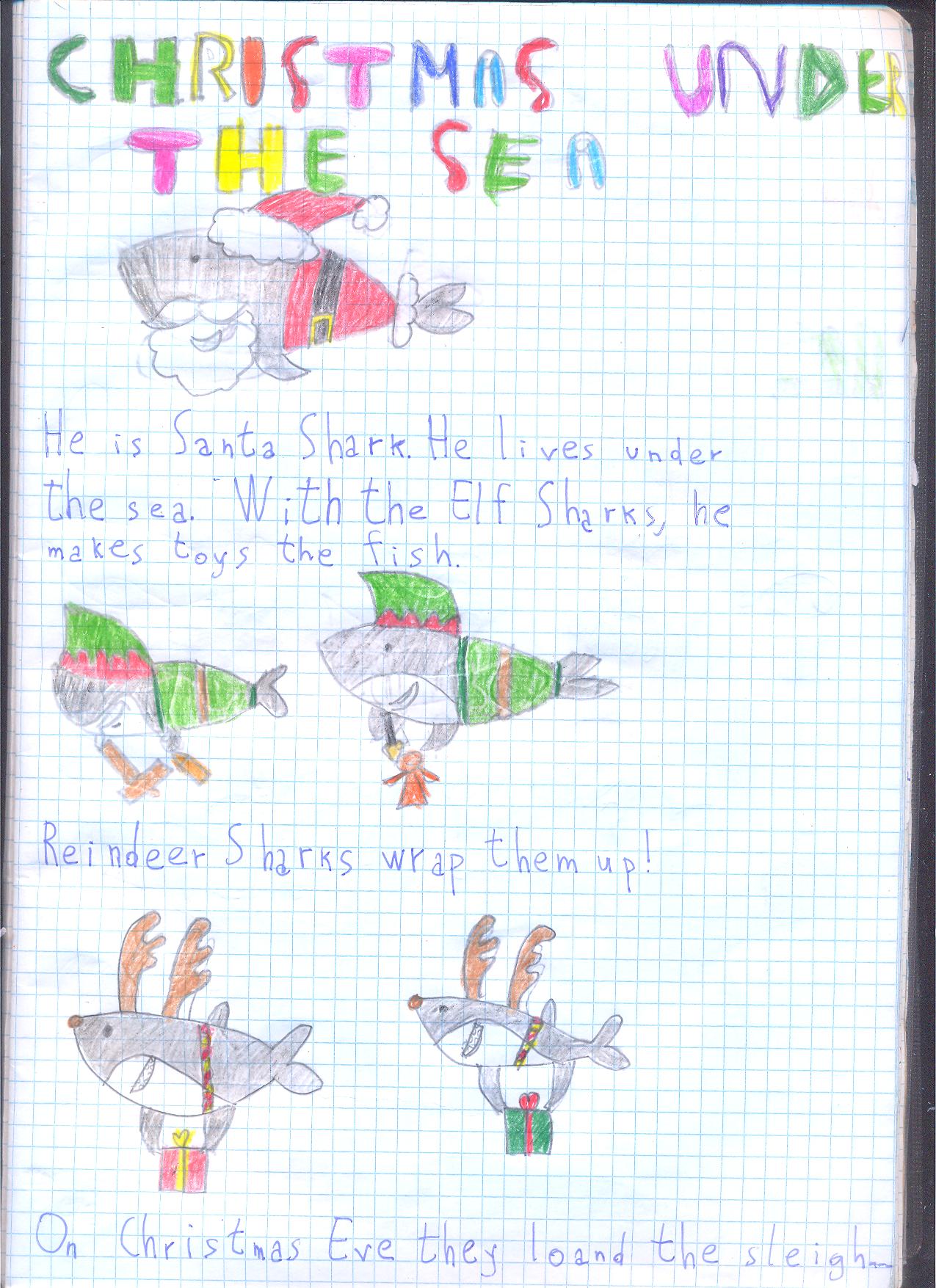 Reindeer Sharks wrap them up!
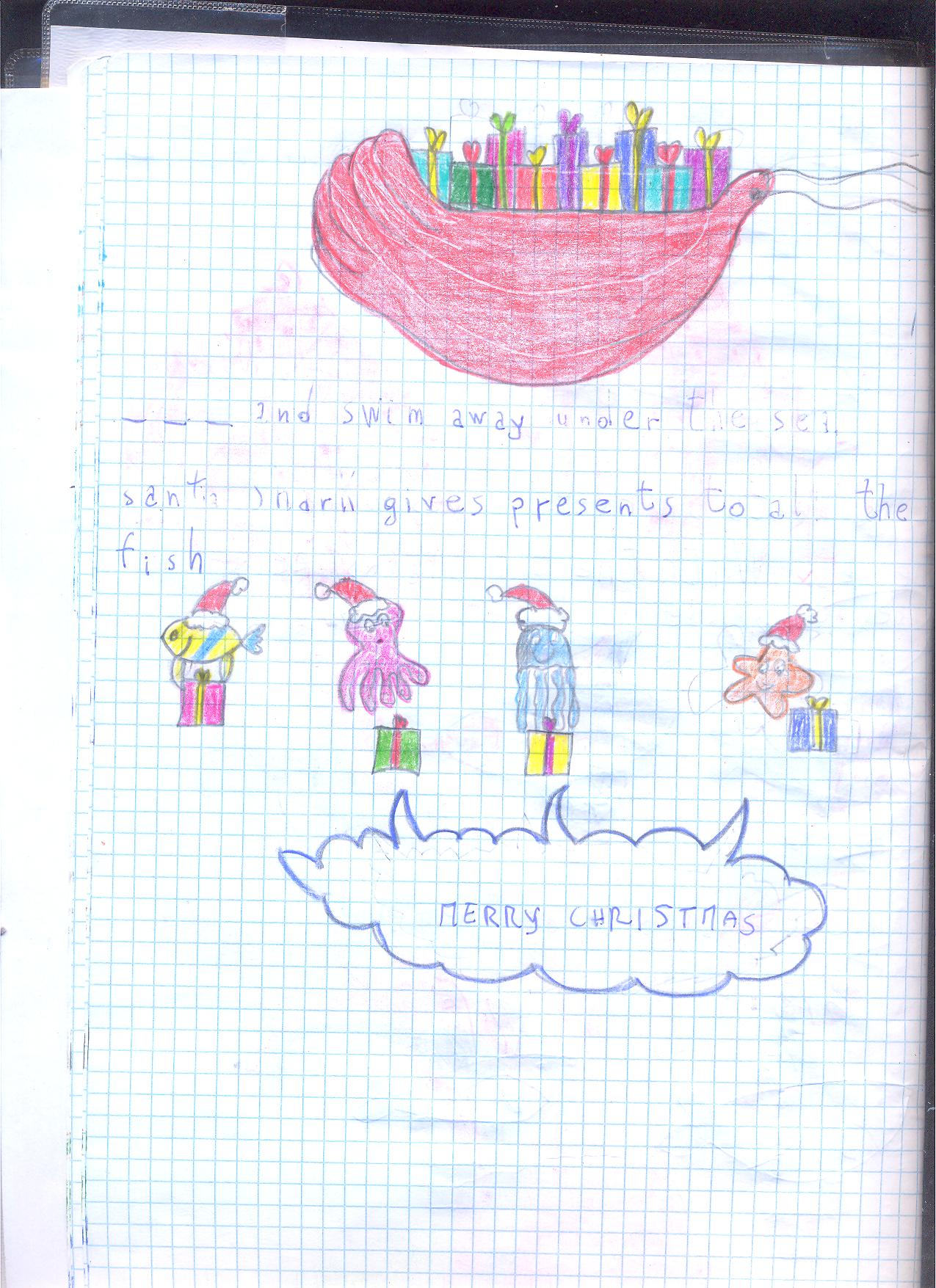 On Christmas Eve they load the sleigh...
…. and swim away under the sea. Santa Shark gives presents to all the sea animals.
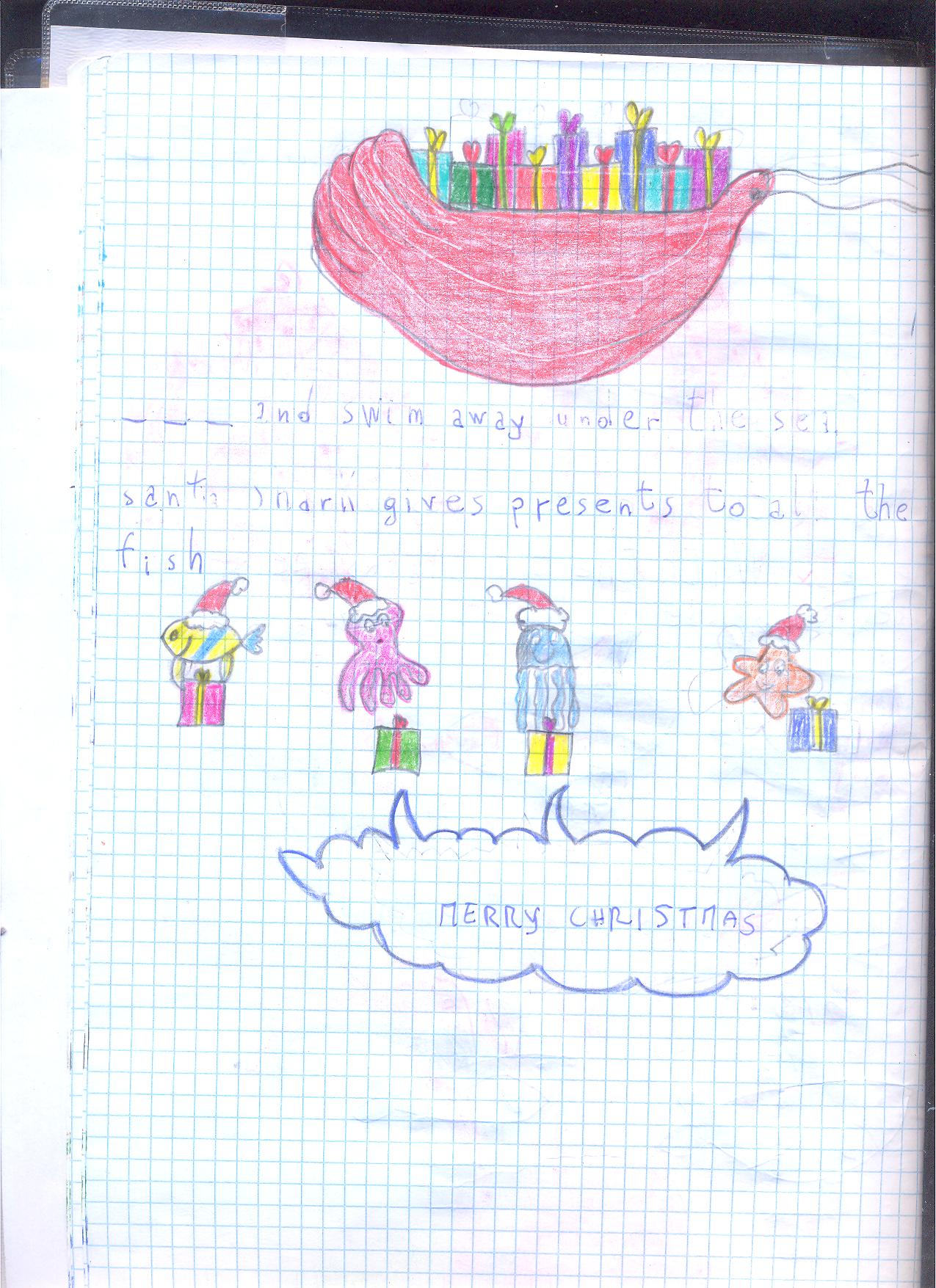 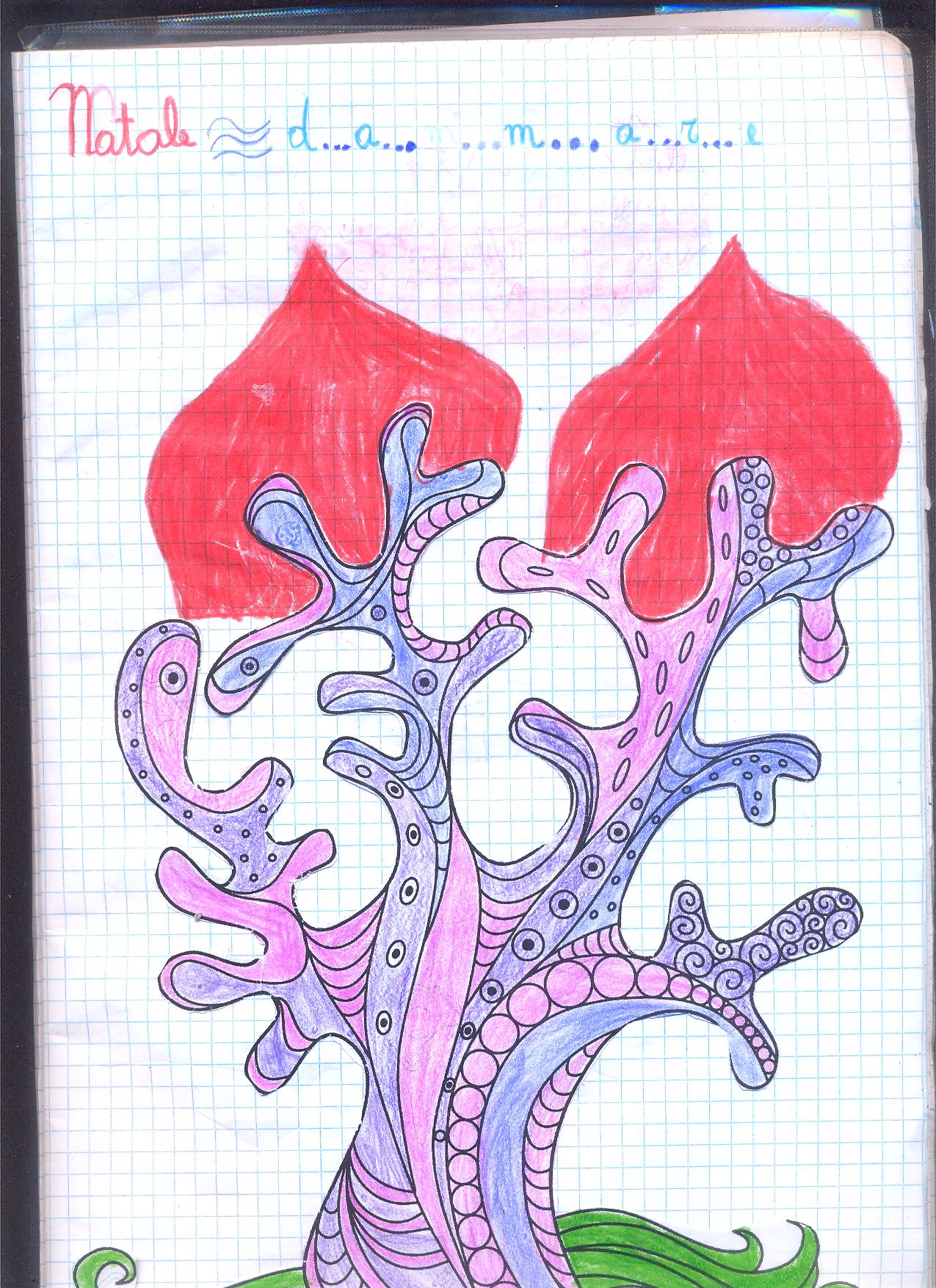 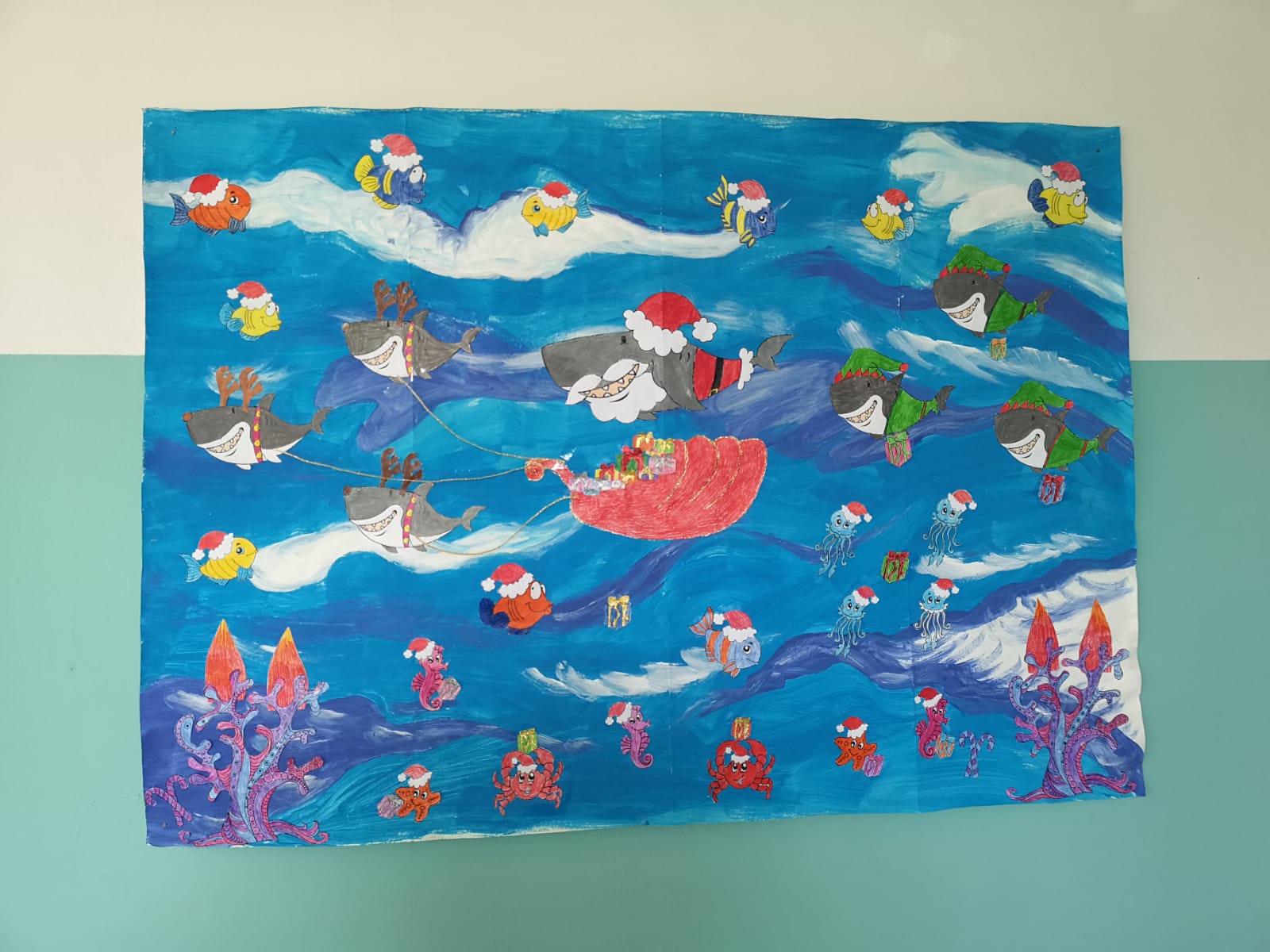 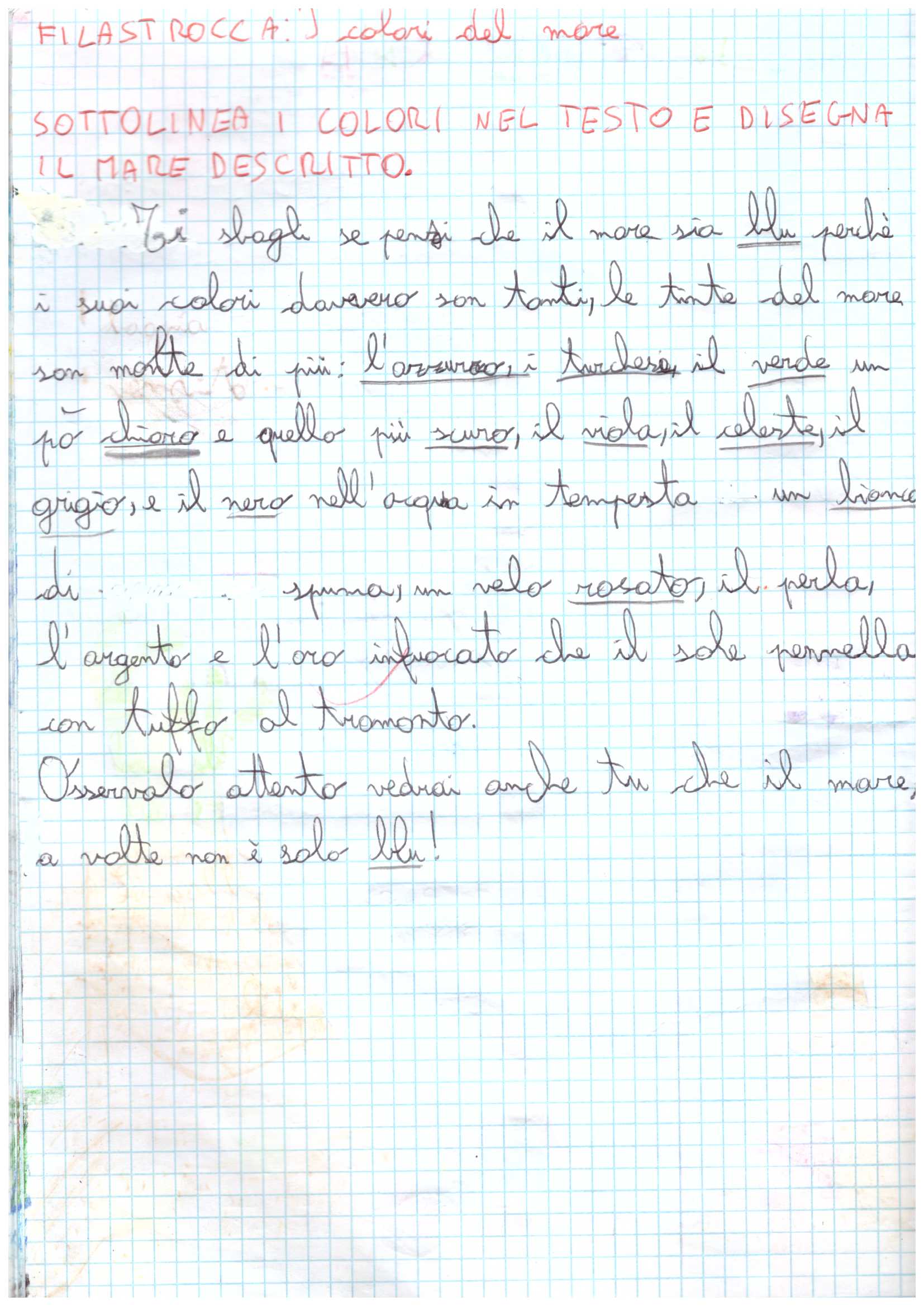 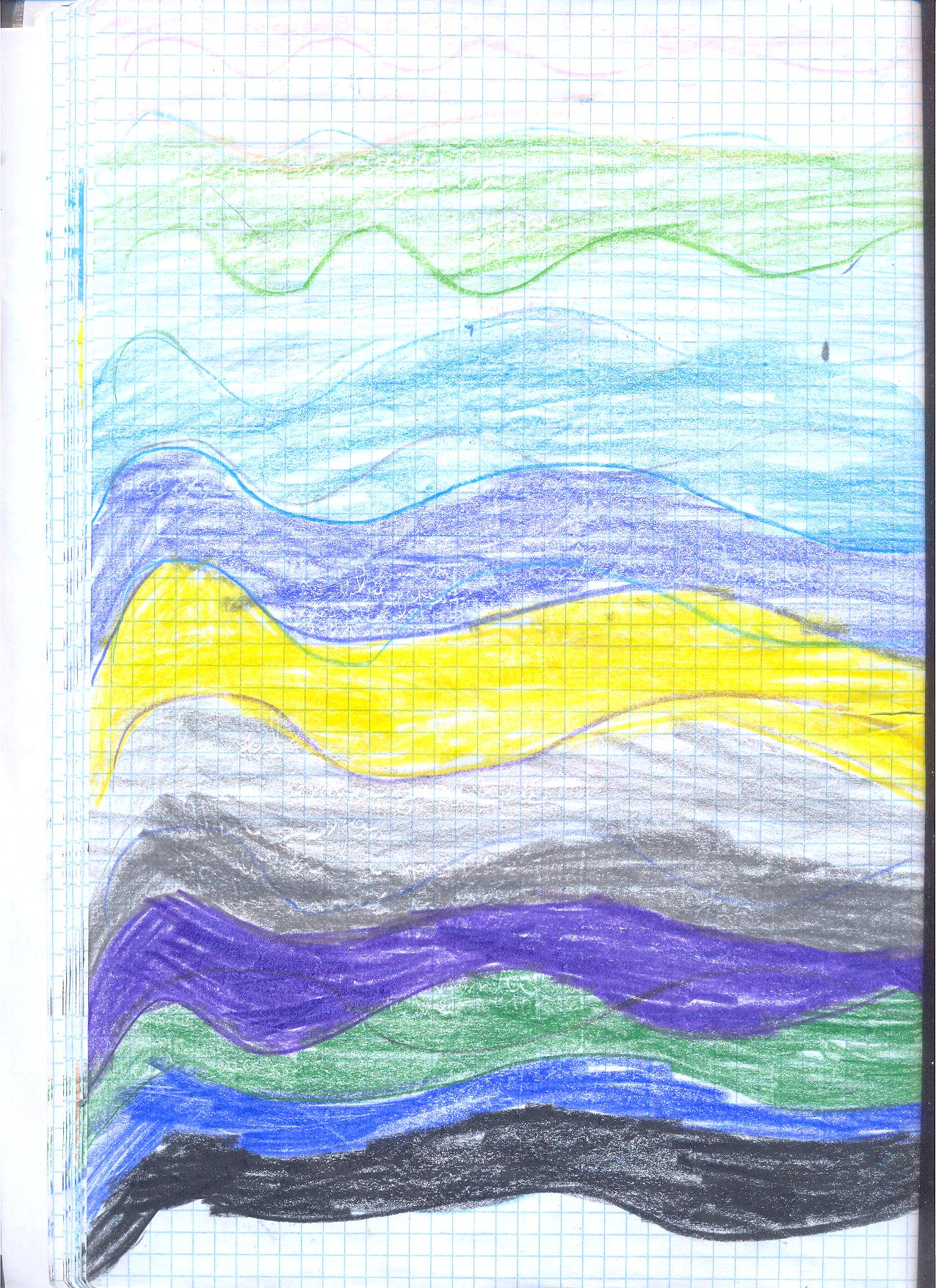 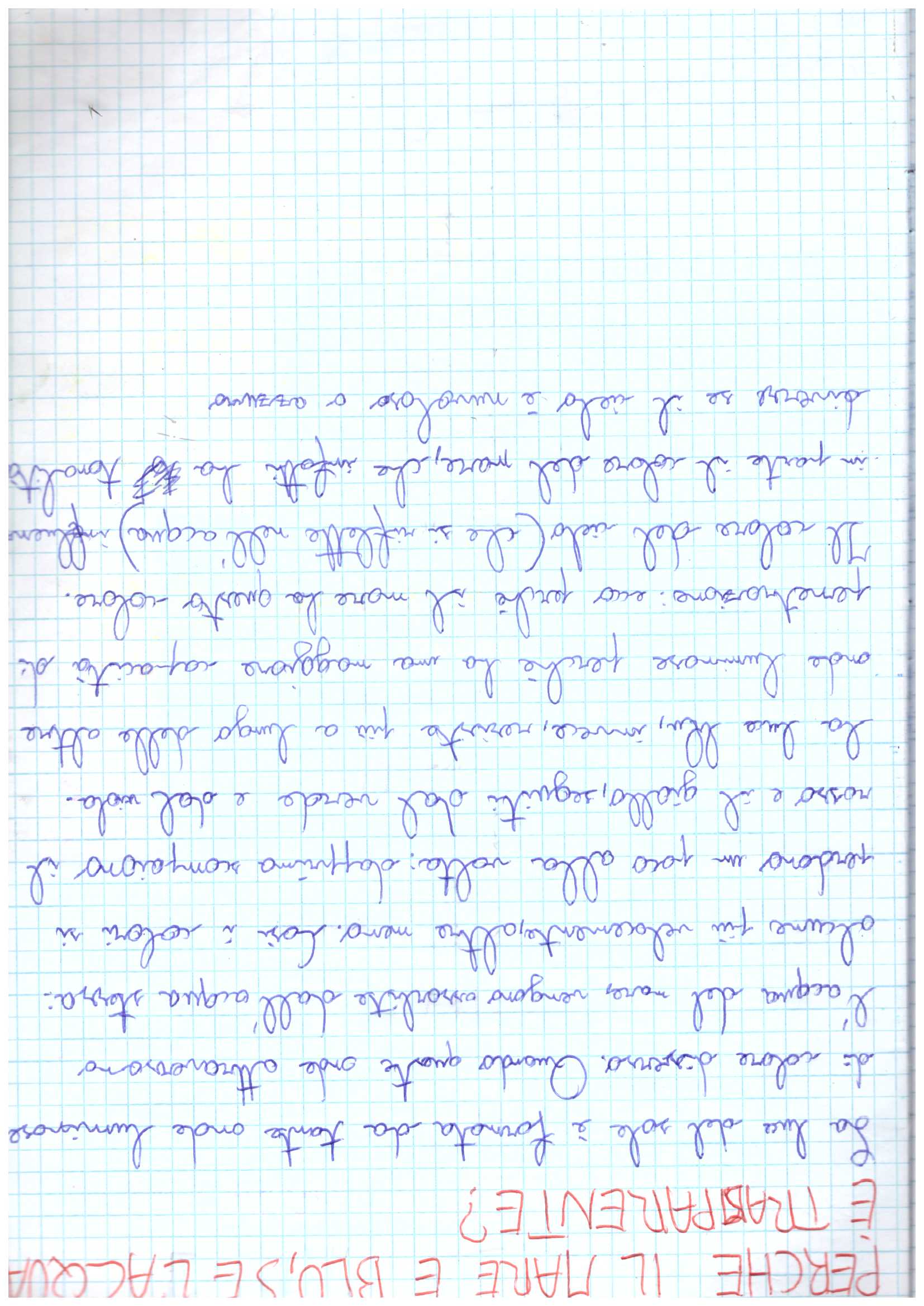 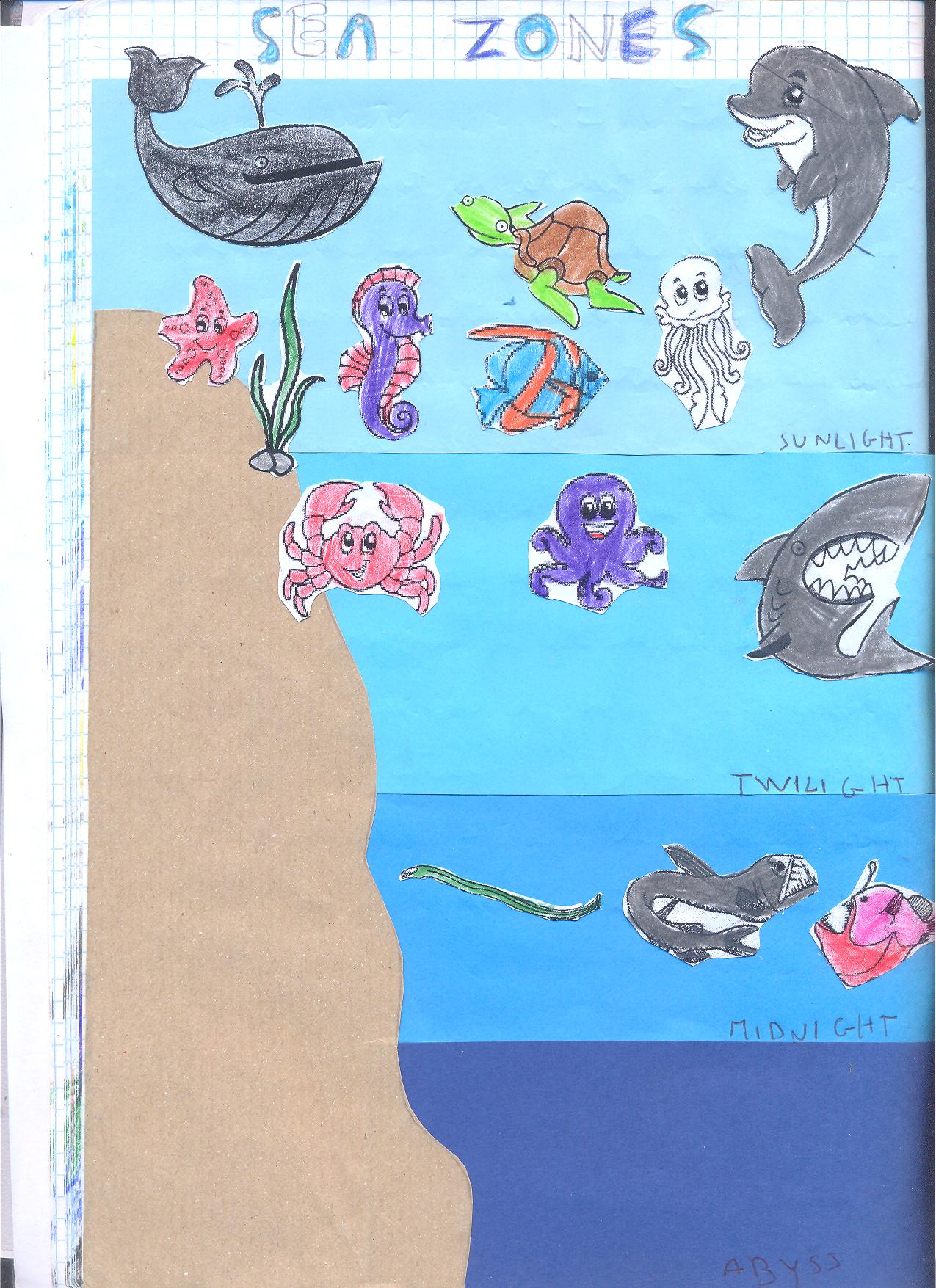 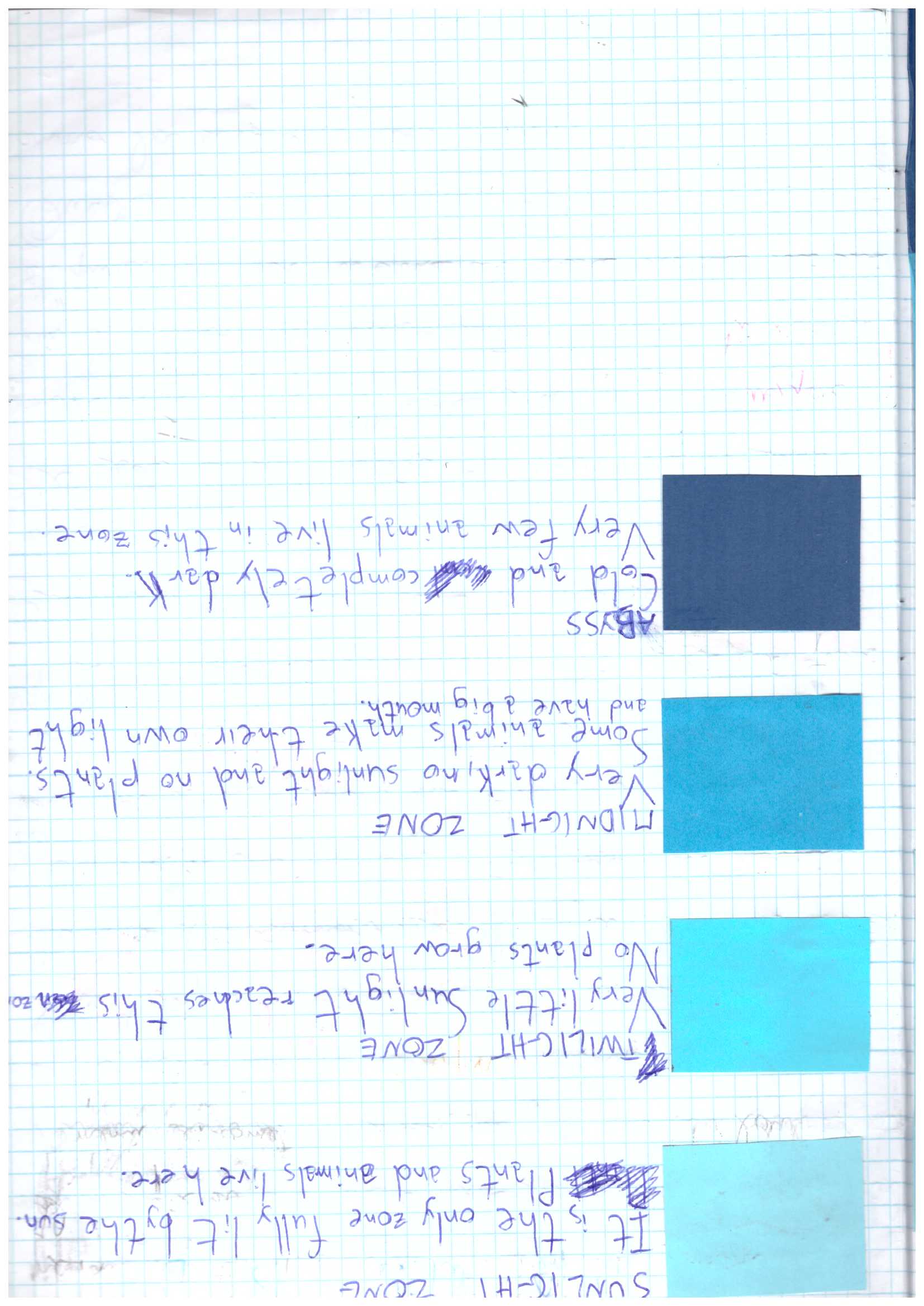 SUNLIGHT: this is the only zone fully lit
 by the sun. Plants and animals live here.
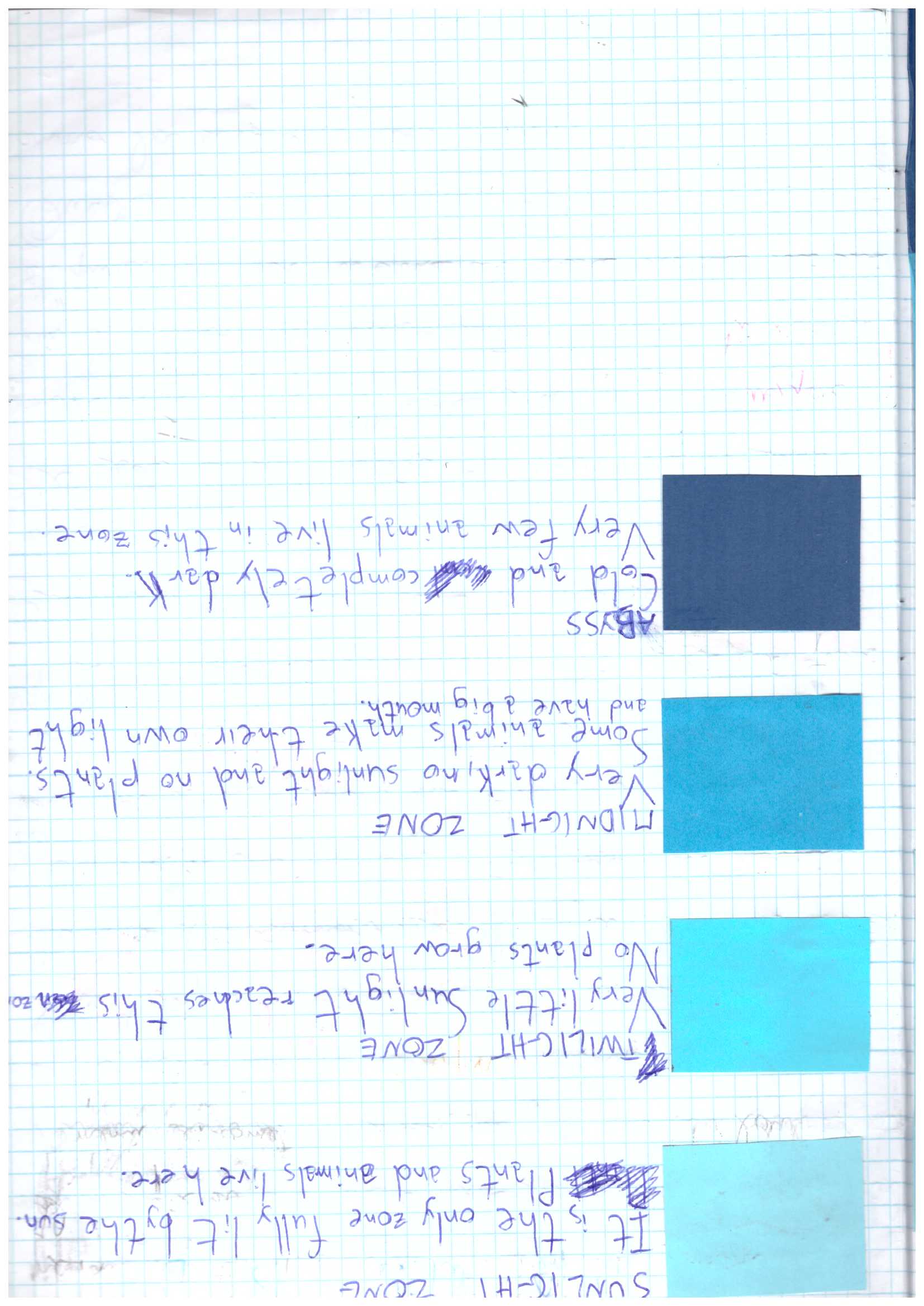 TWILIGHT ZONE: very little sunlight 
reaches this zone. No plants grow here.
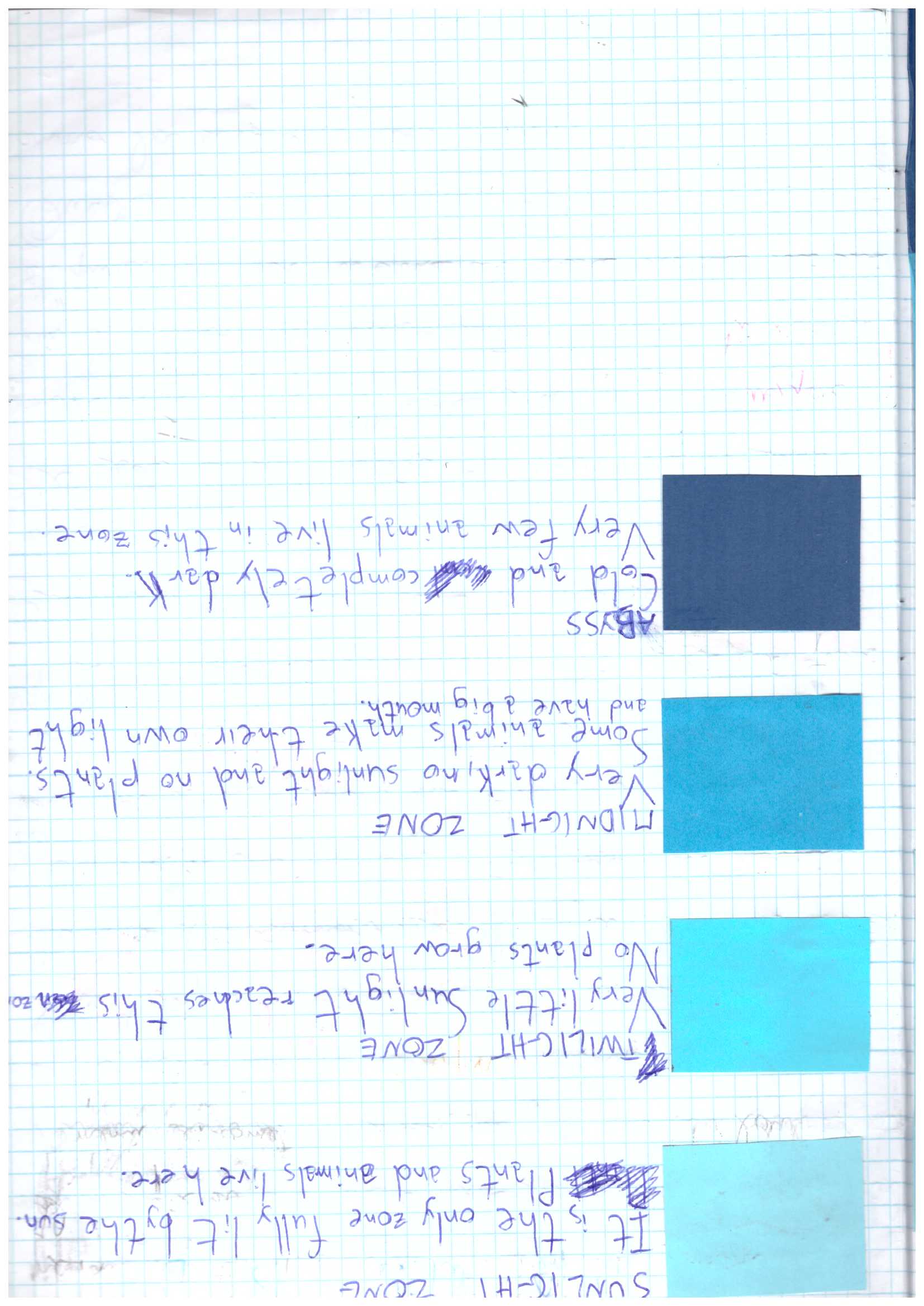 MIDNIGHT ZONE: very dark, no sunlight
and no plants.some animals make
 their own light.
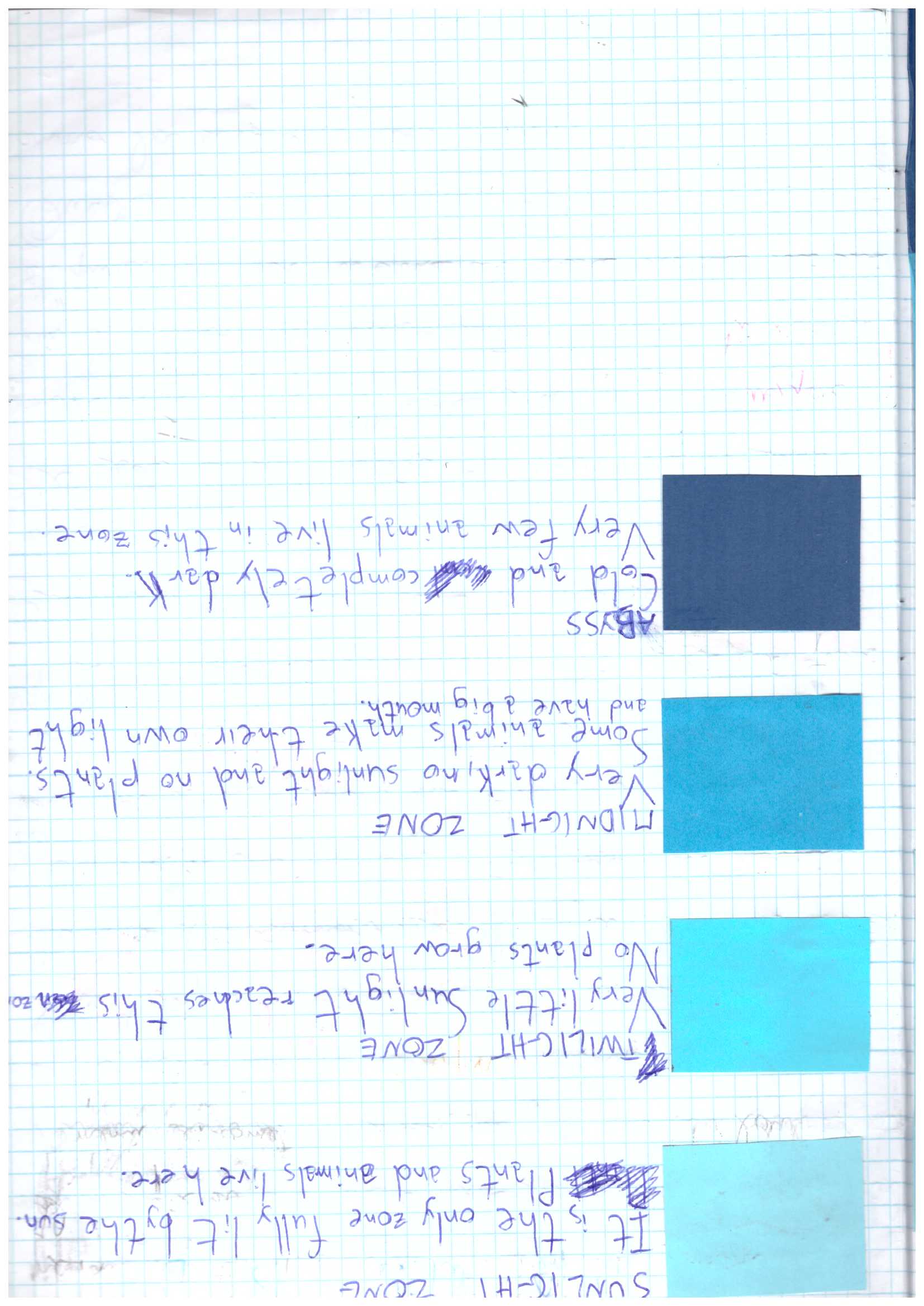 ABYSS:cold and completely dark. 
Very few animals live in this zone.
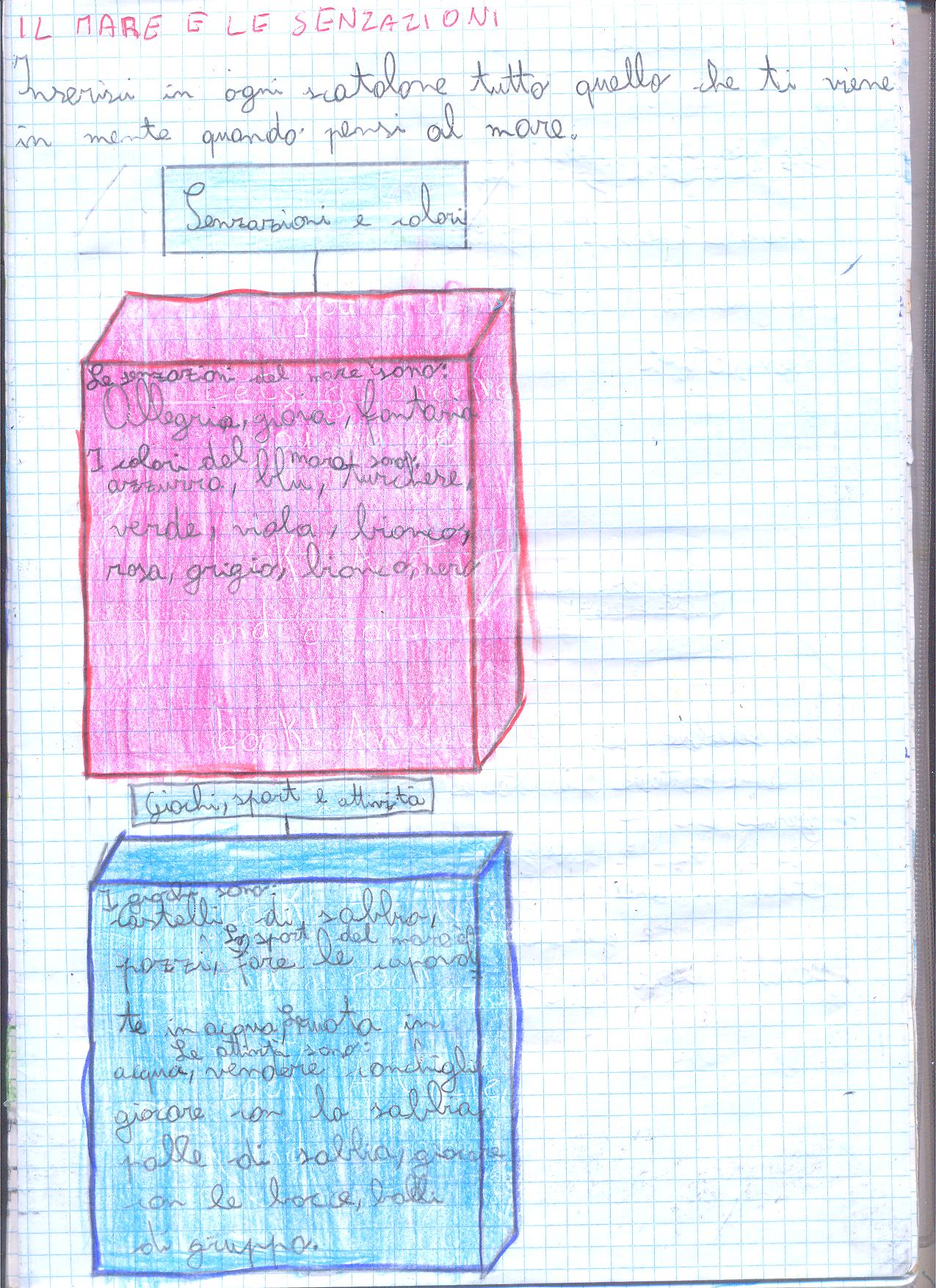 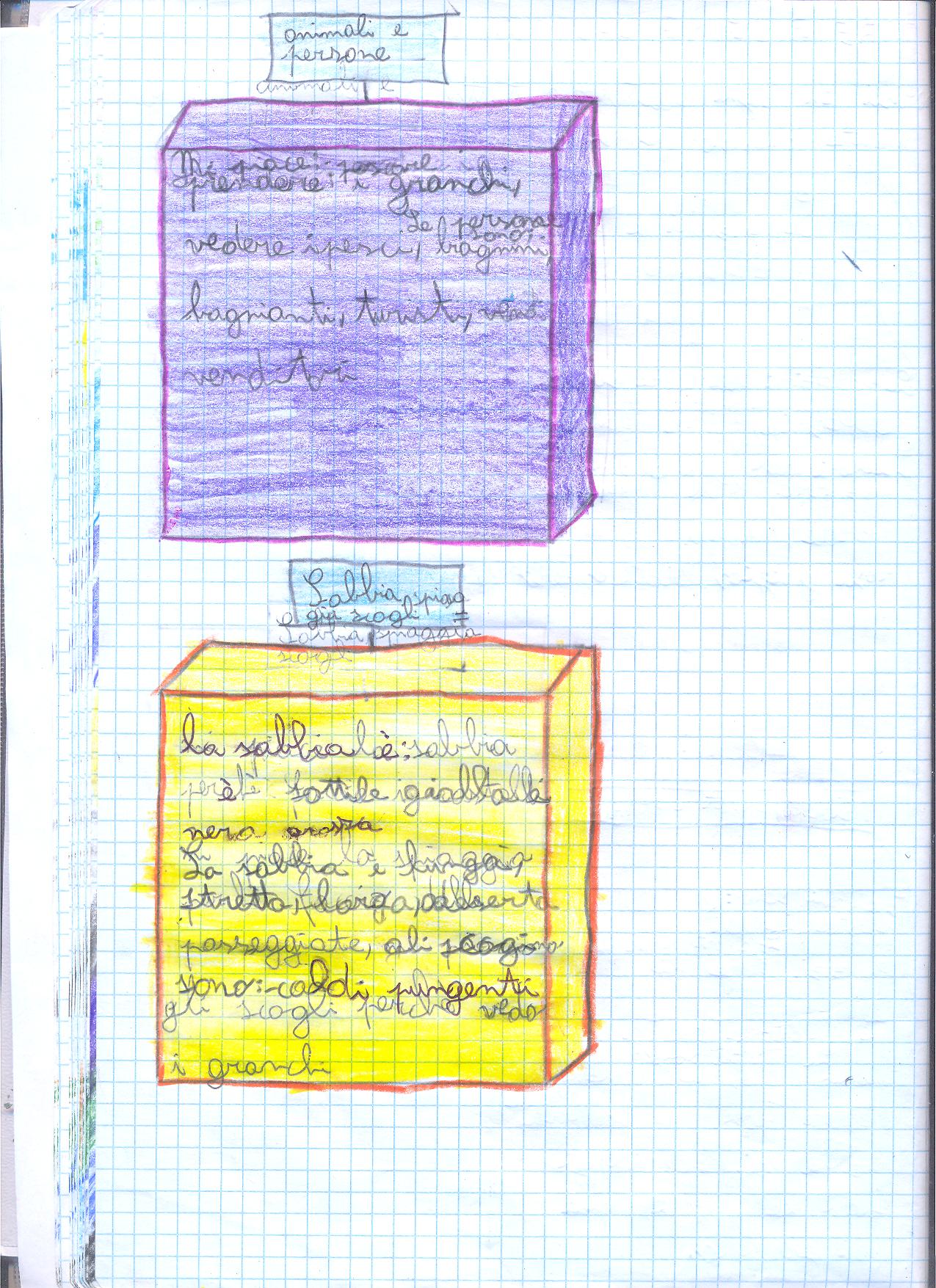 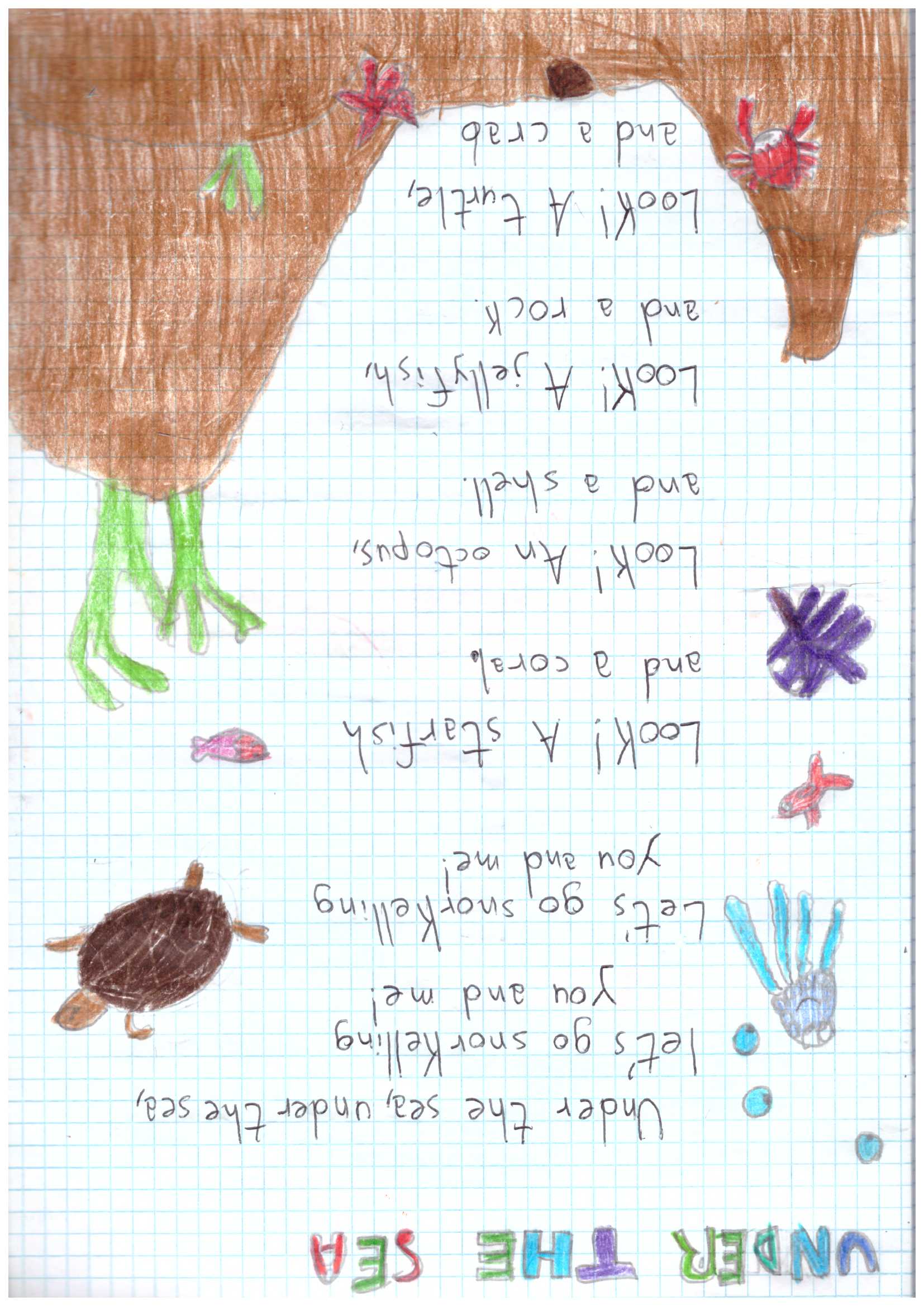 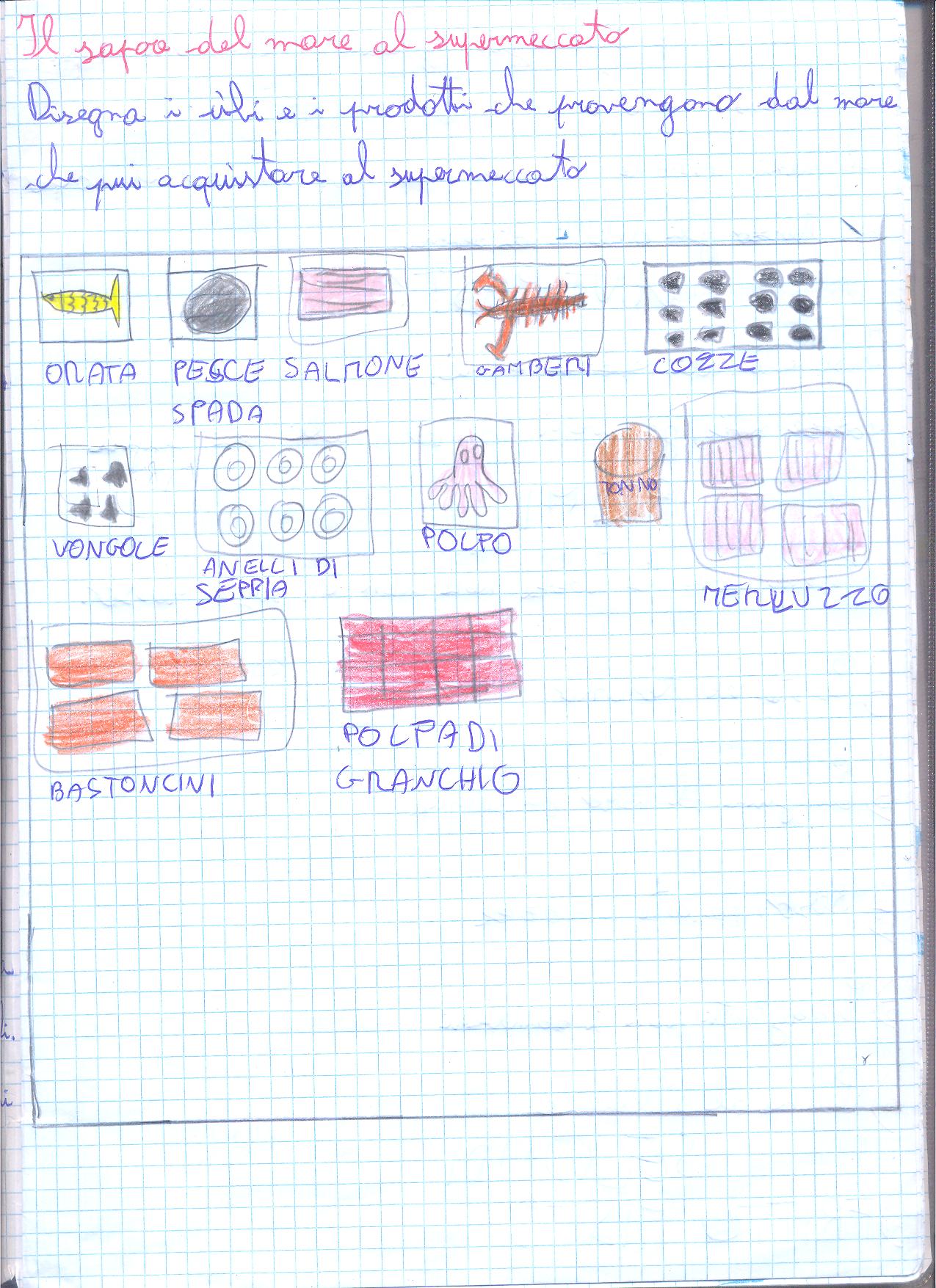 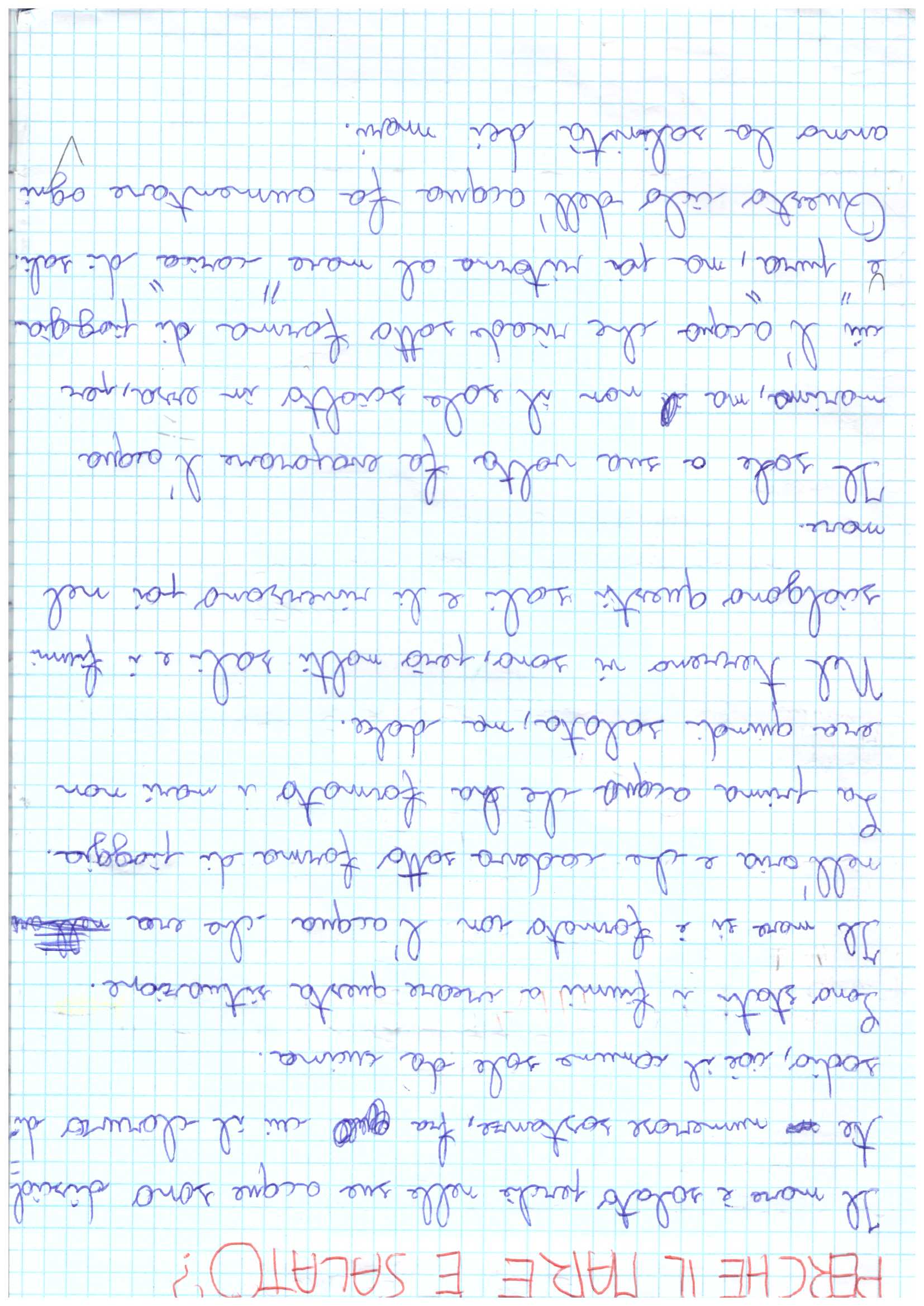 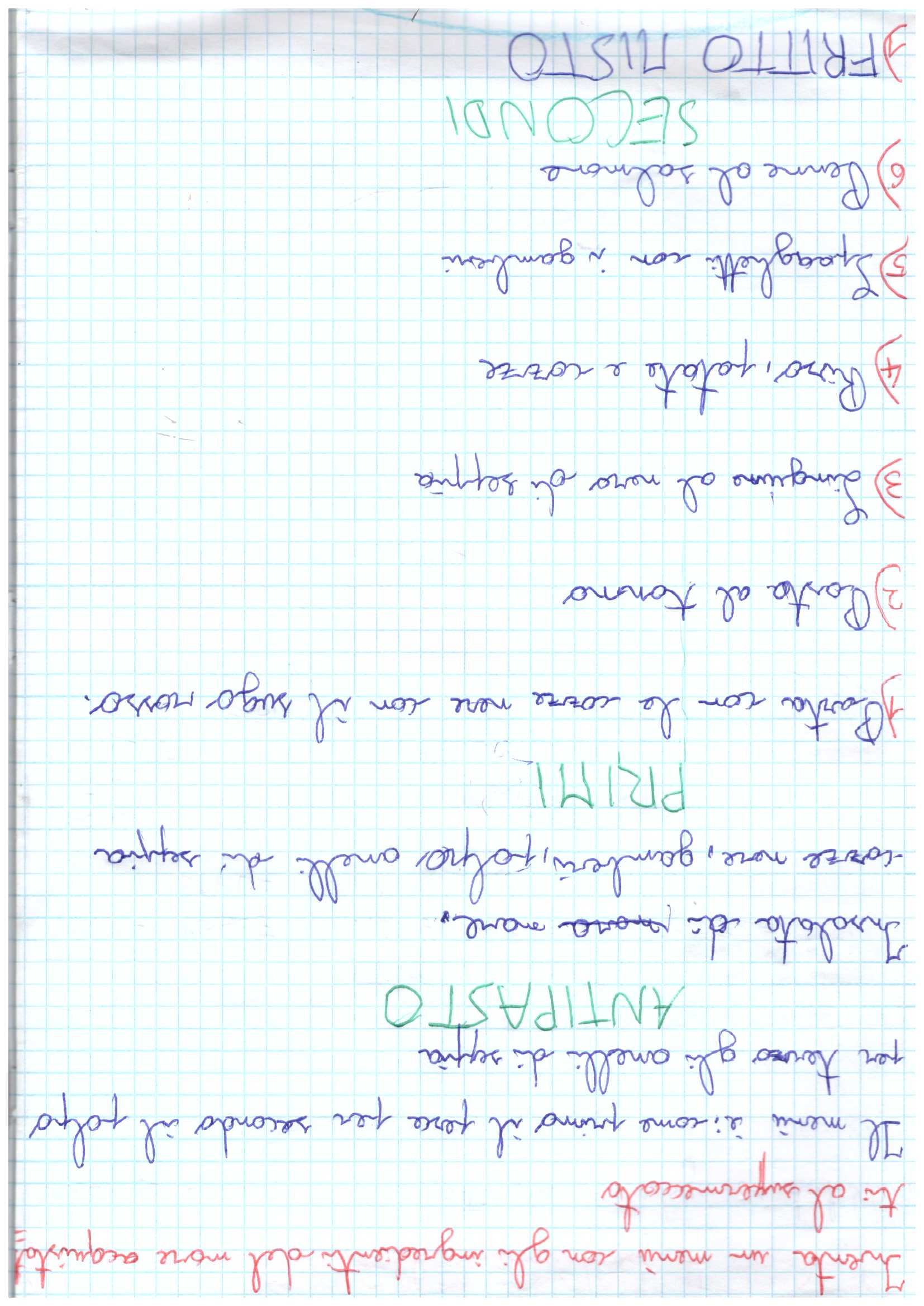 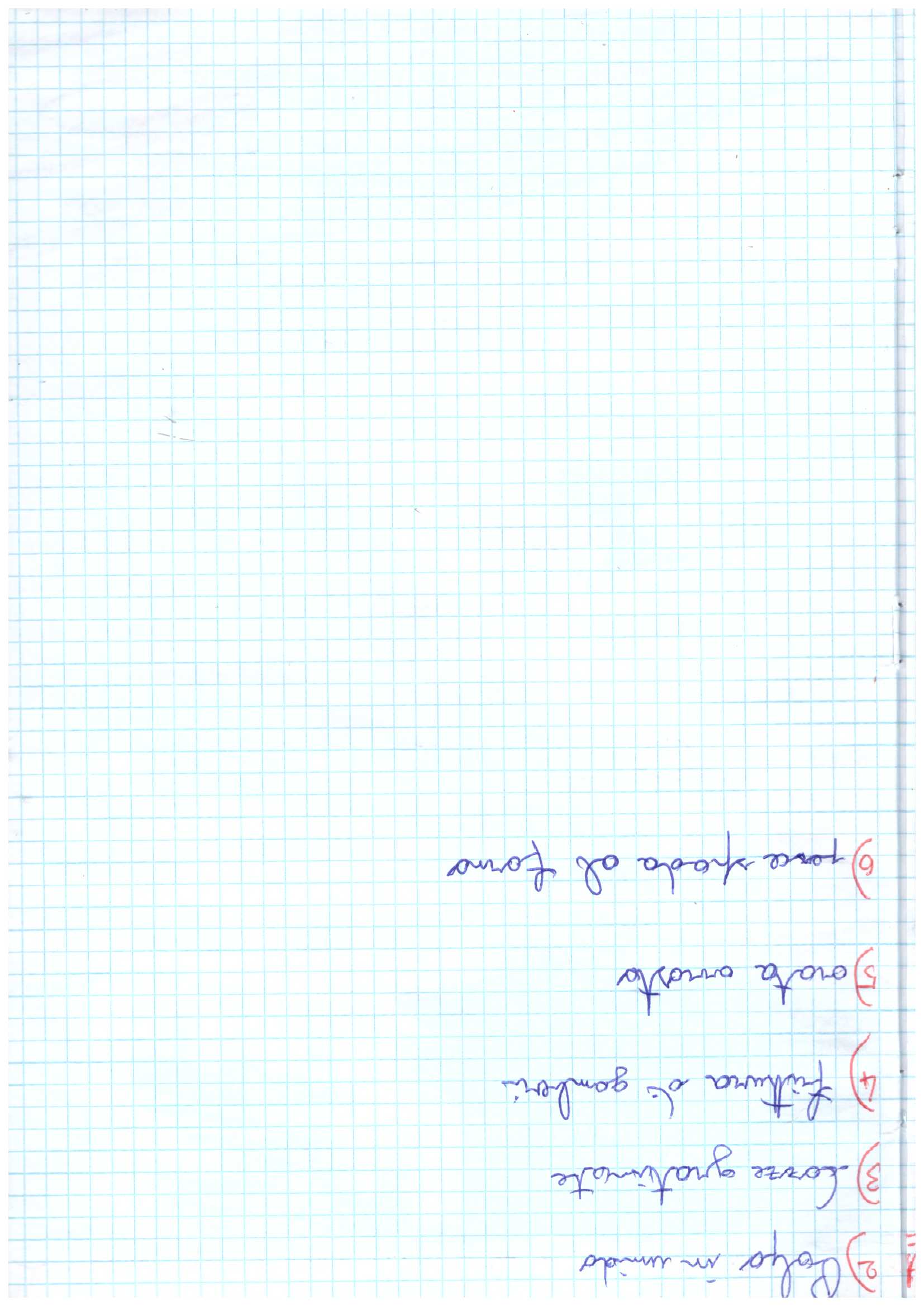 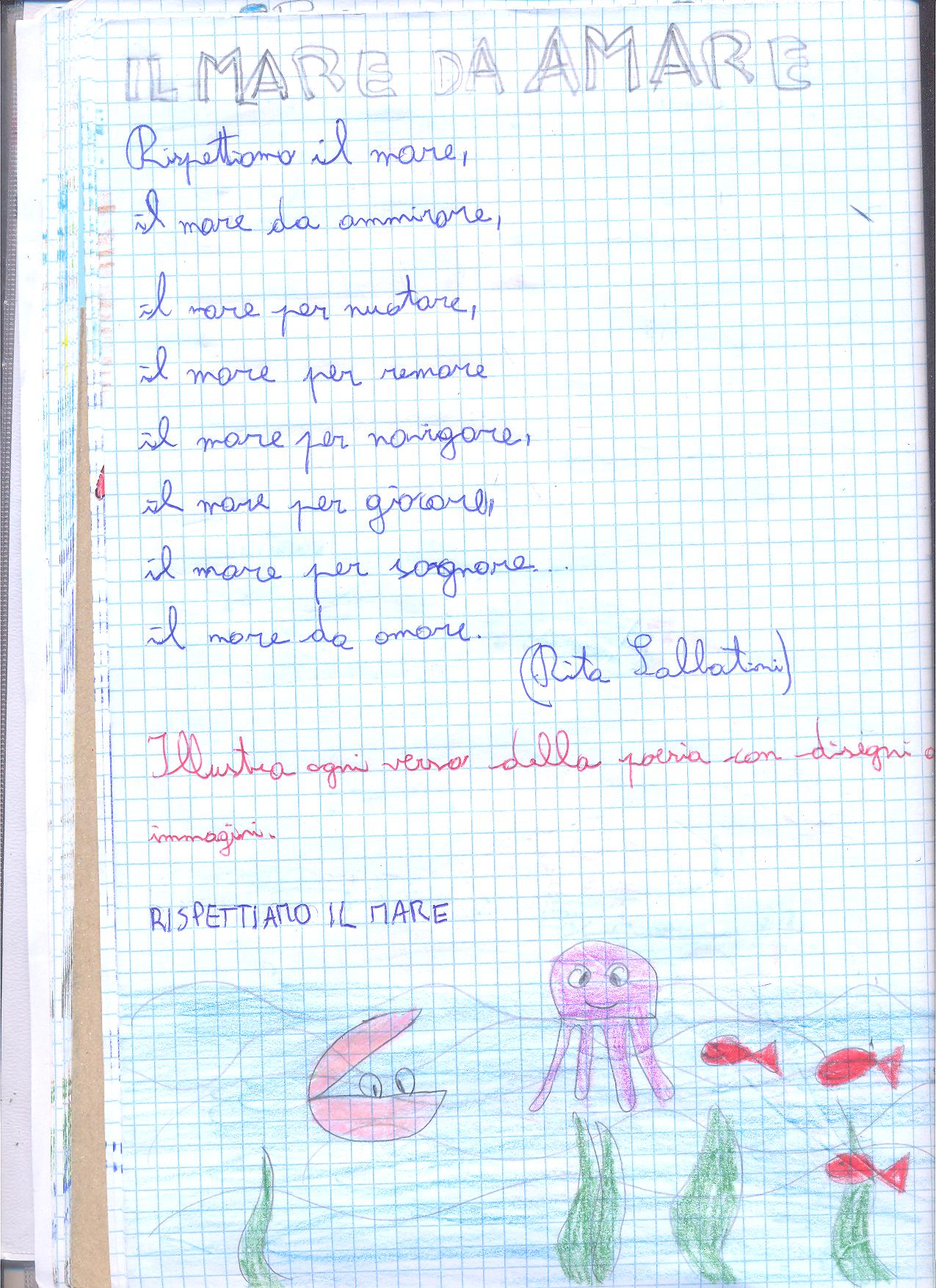 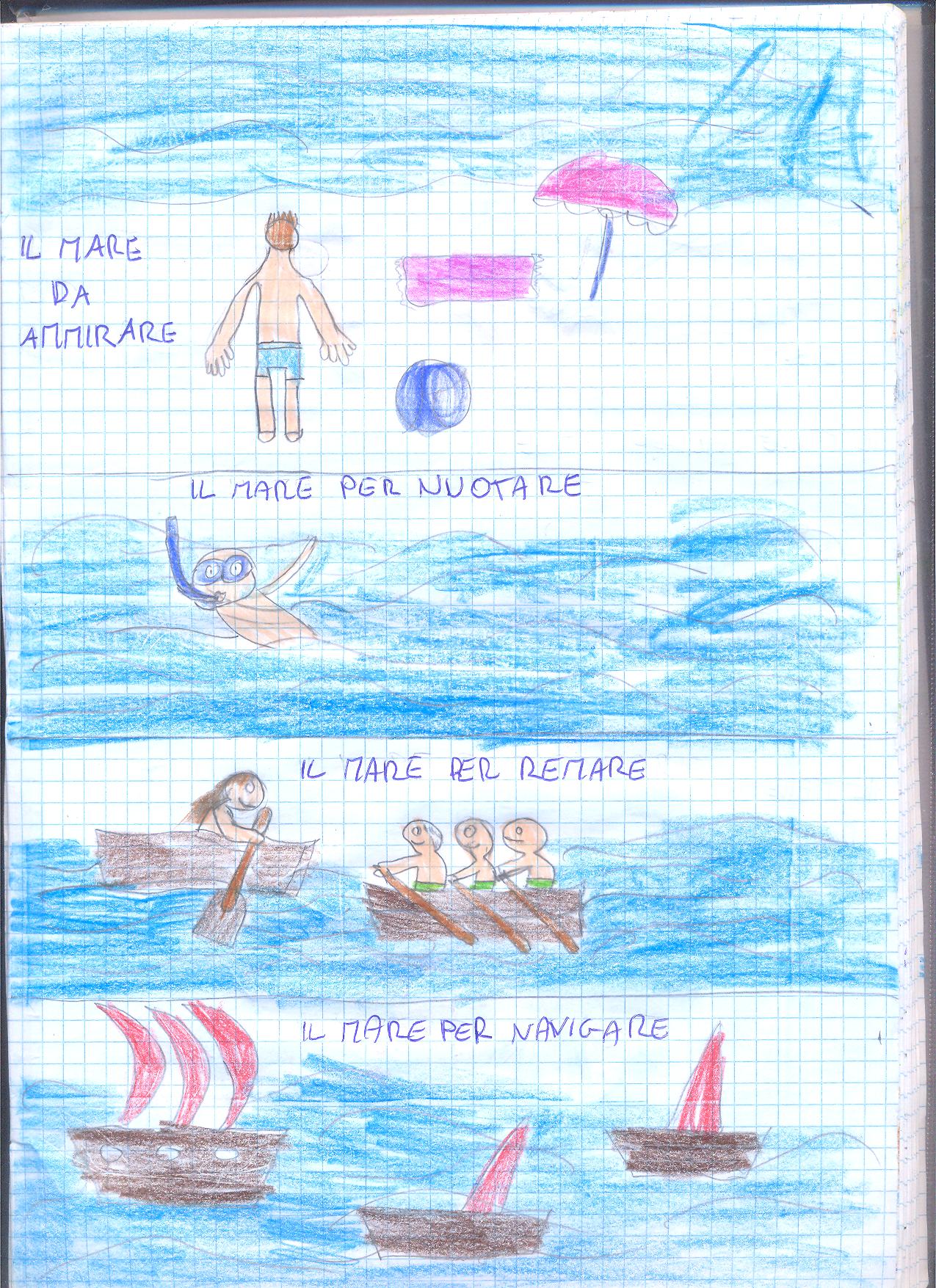 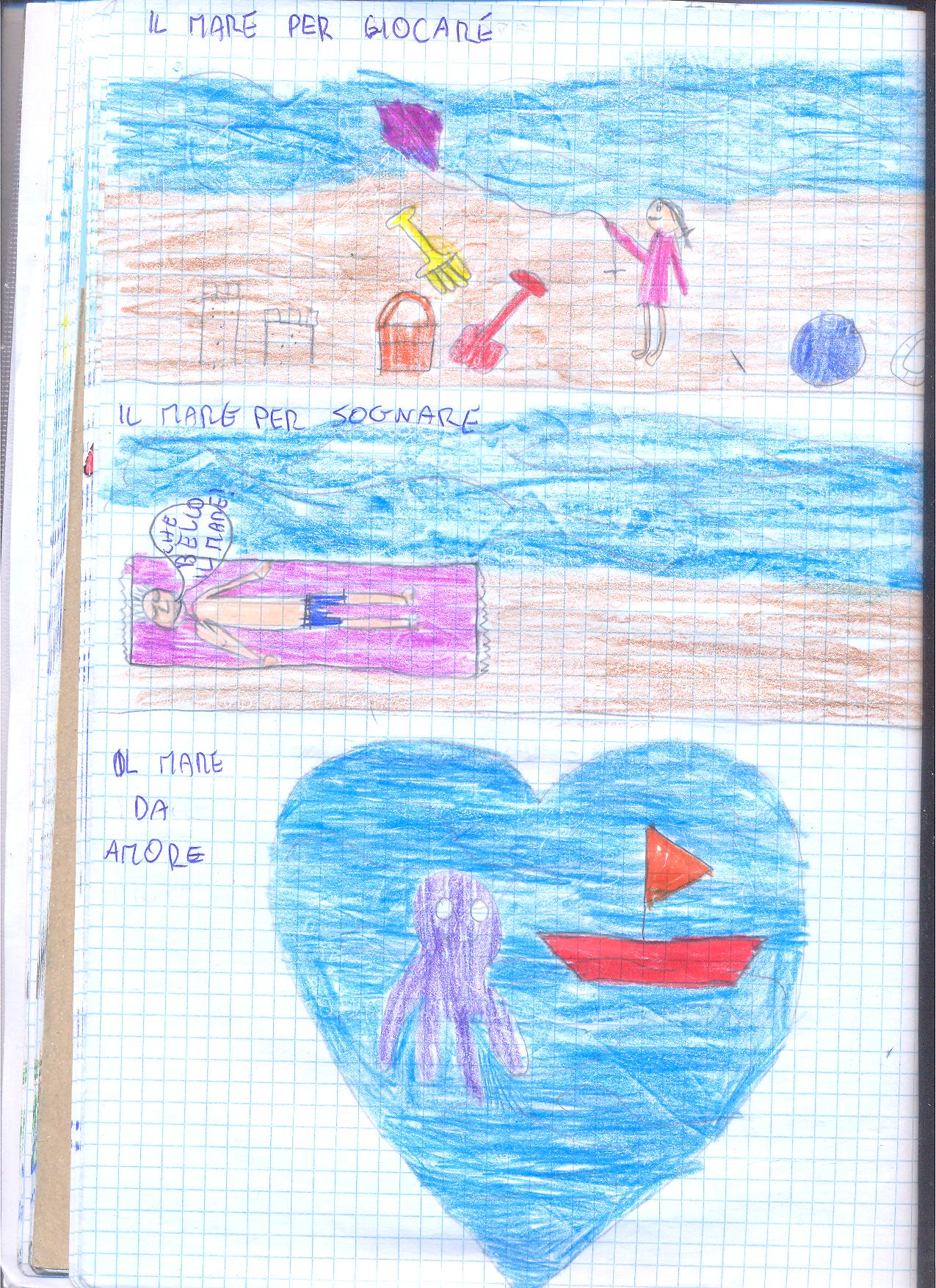 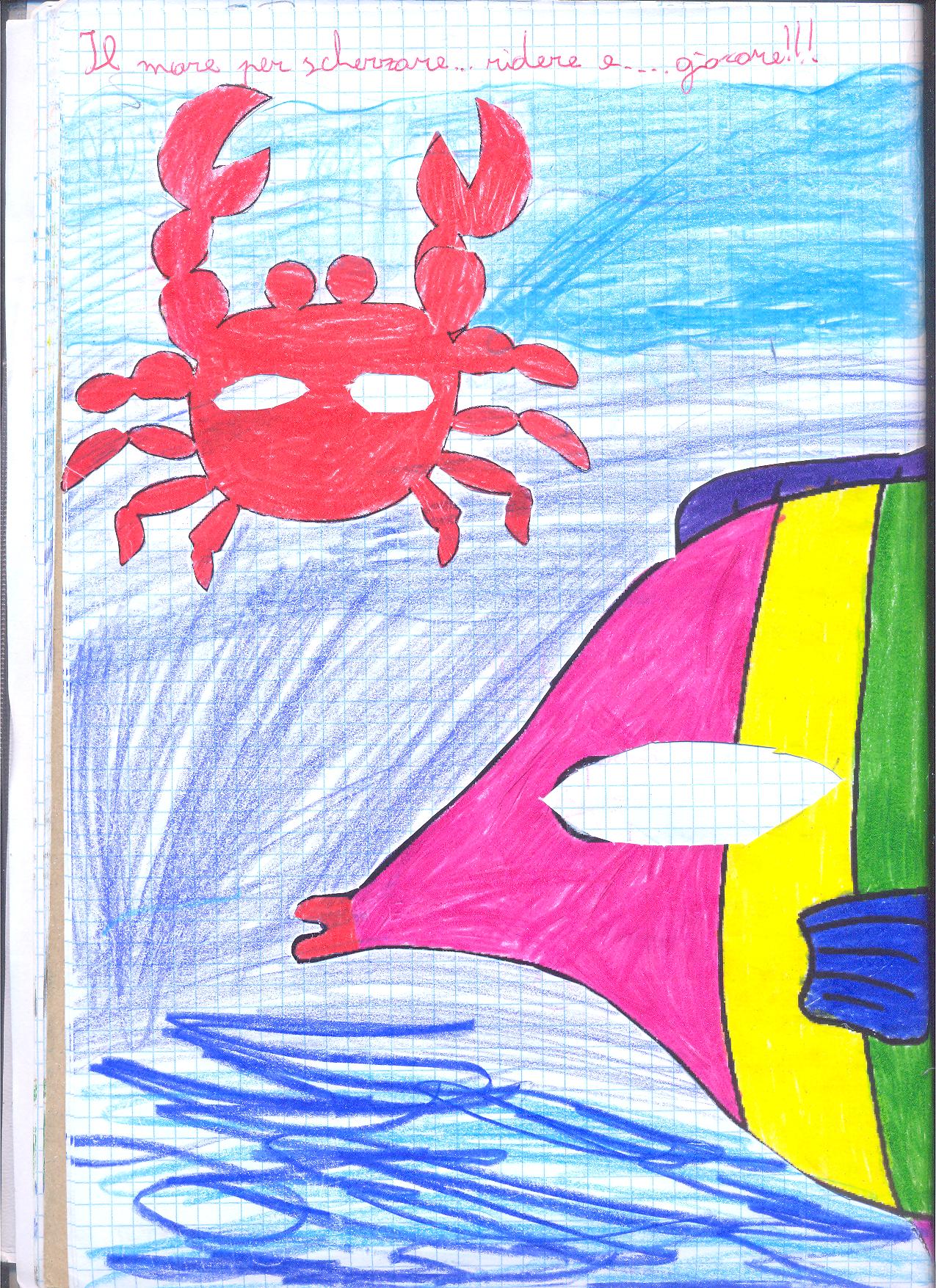 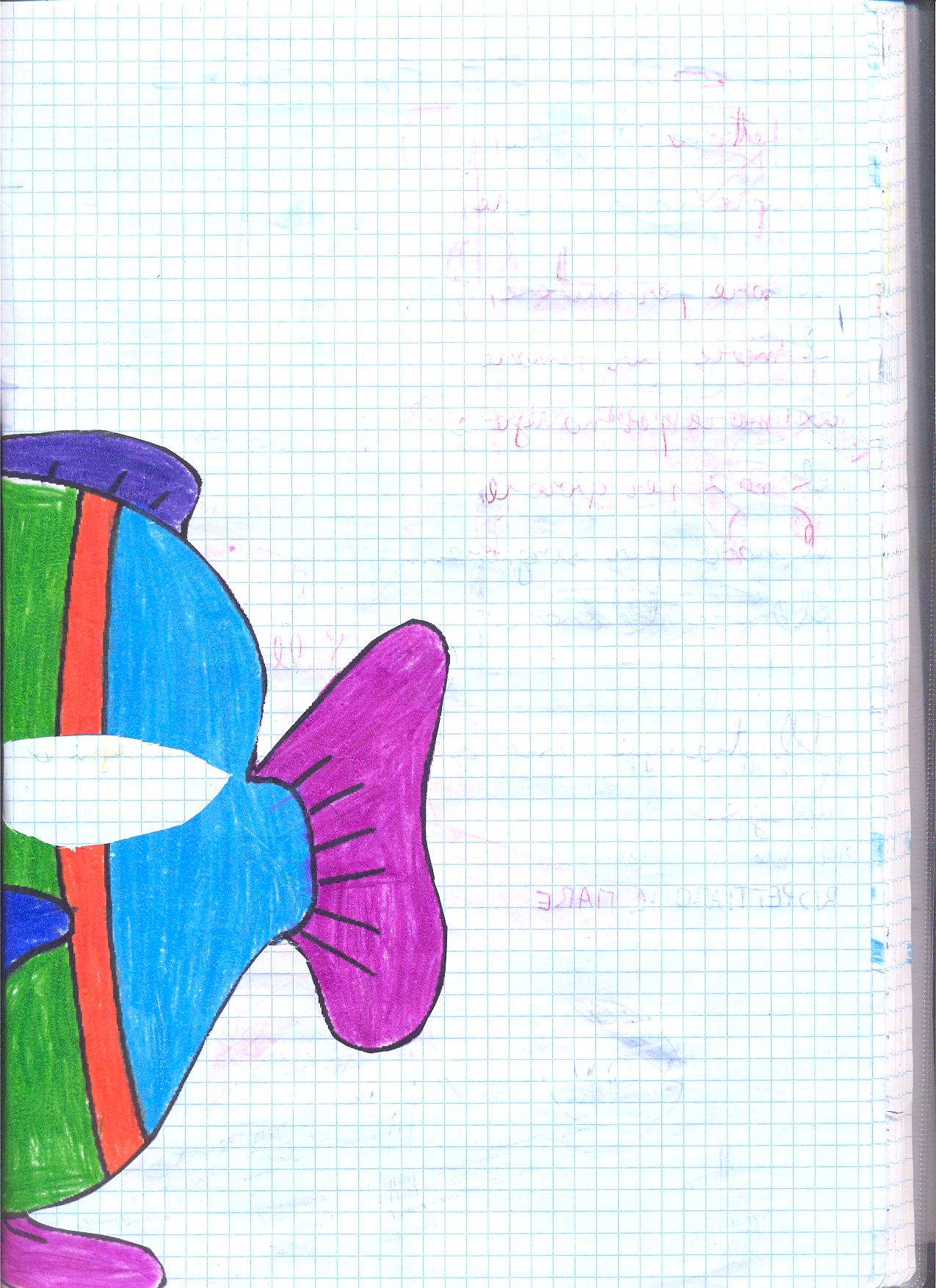 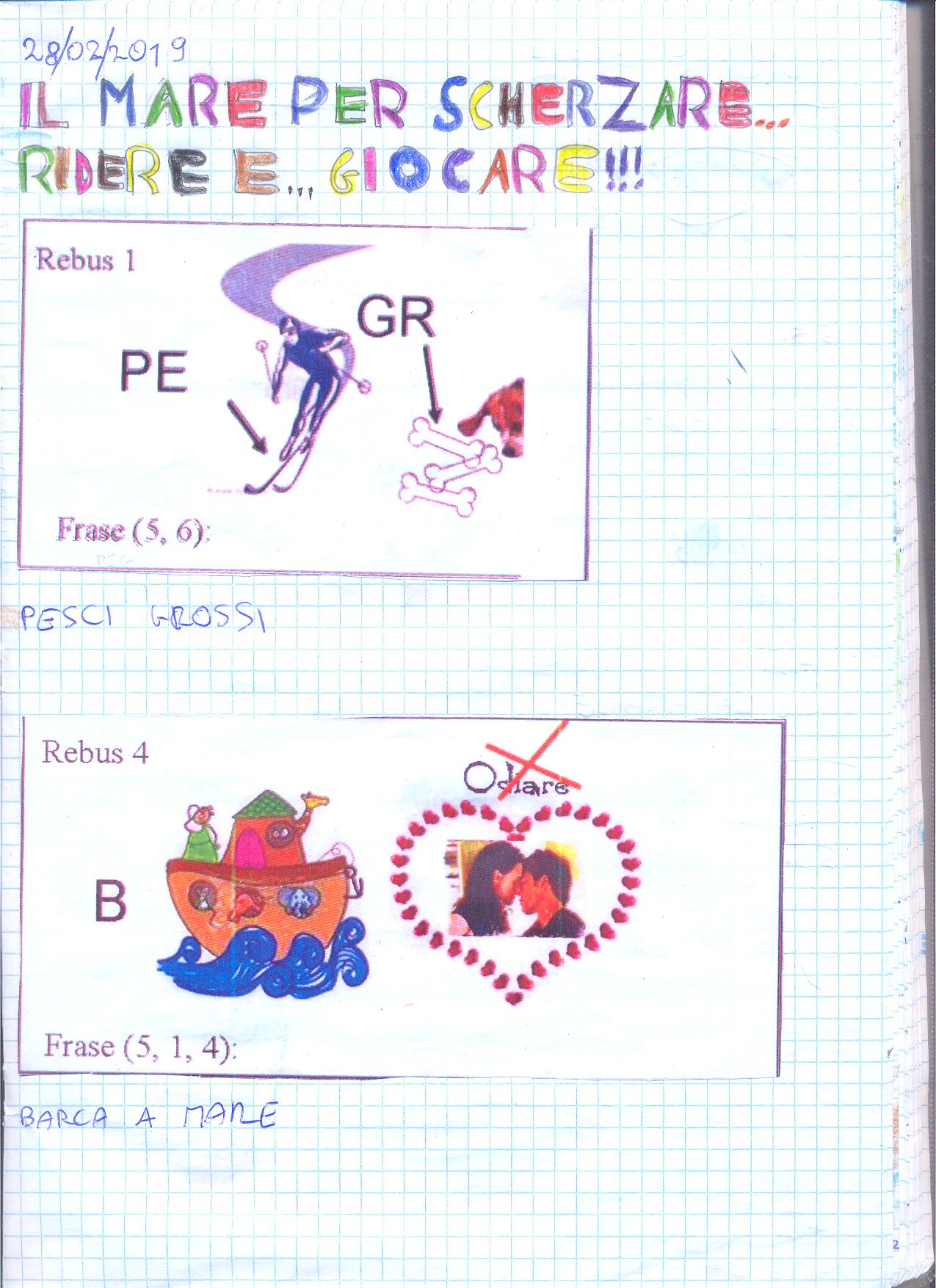 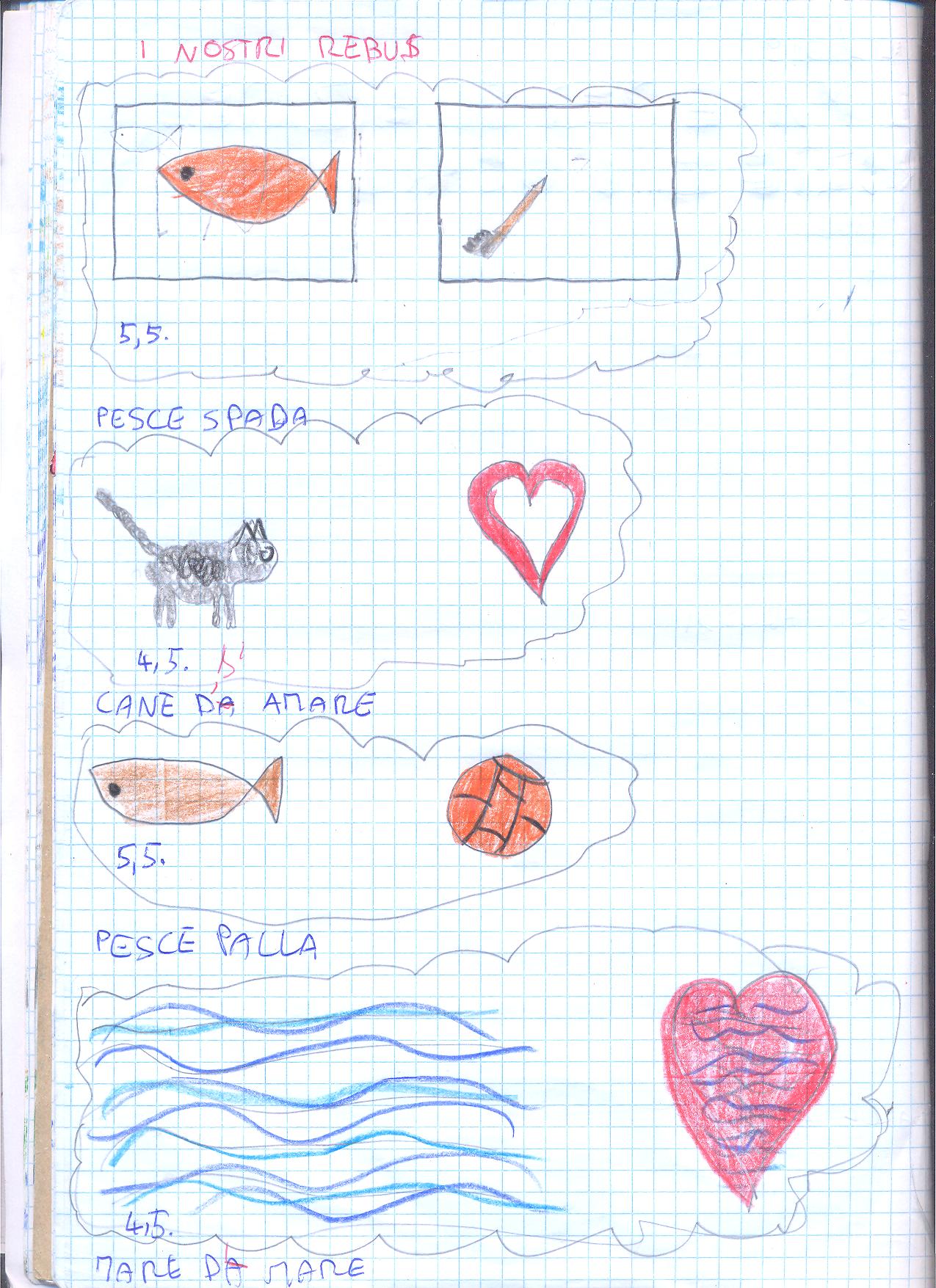 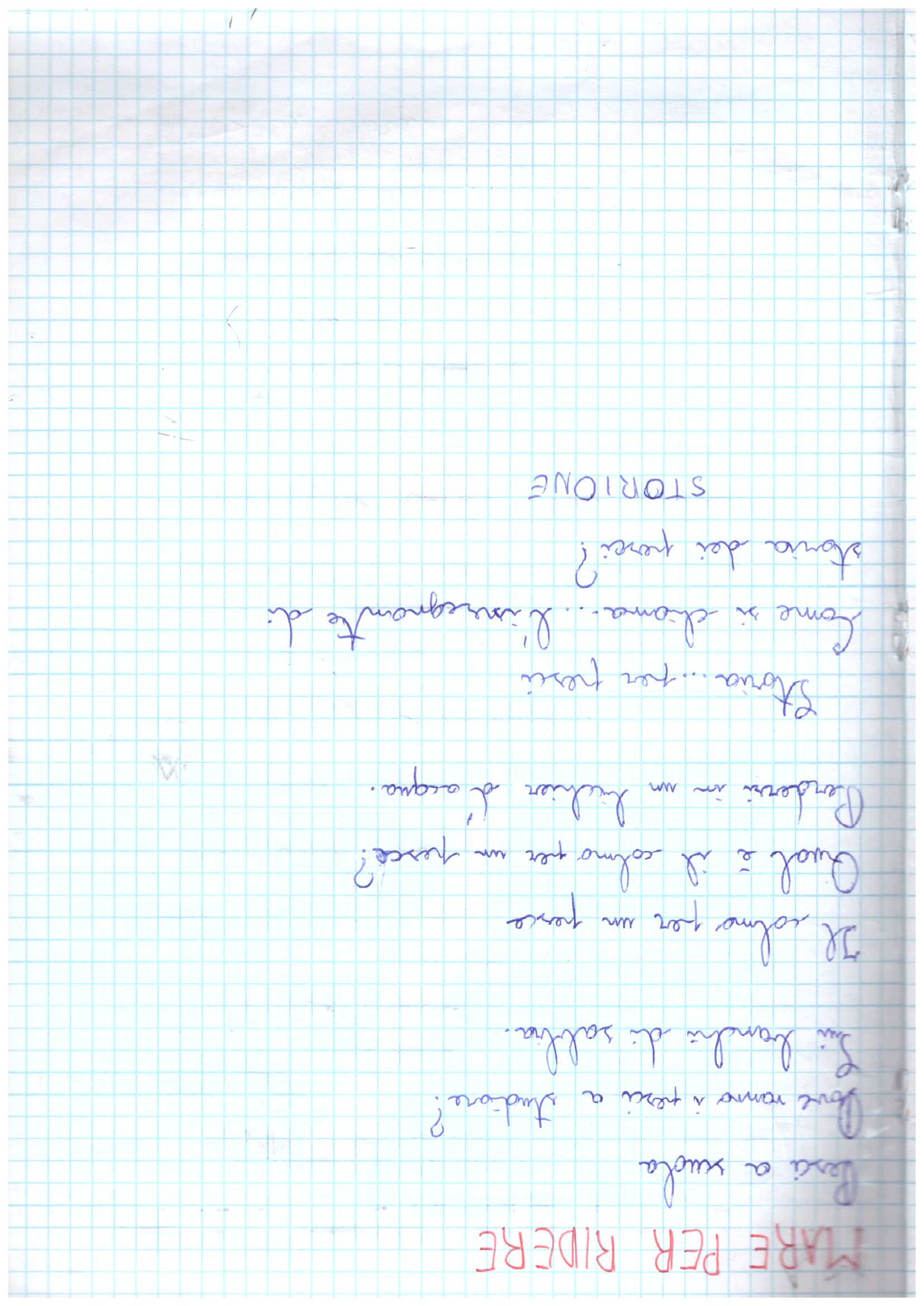 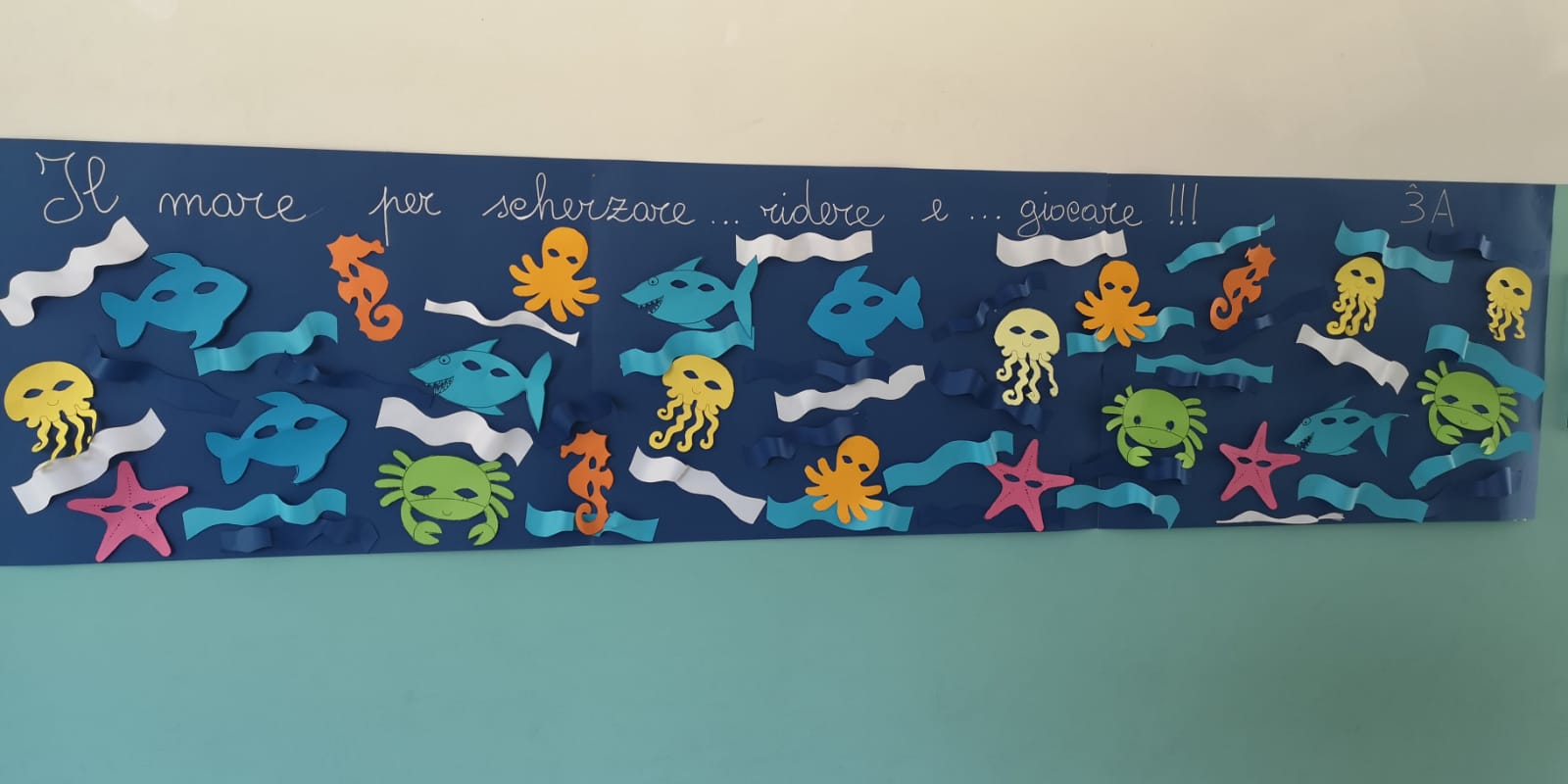 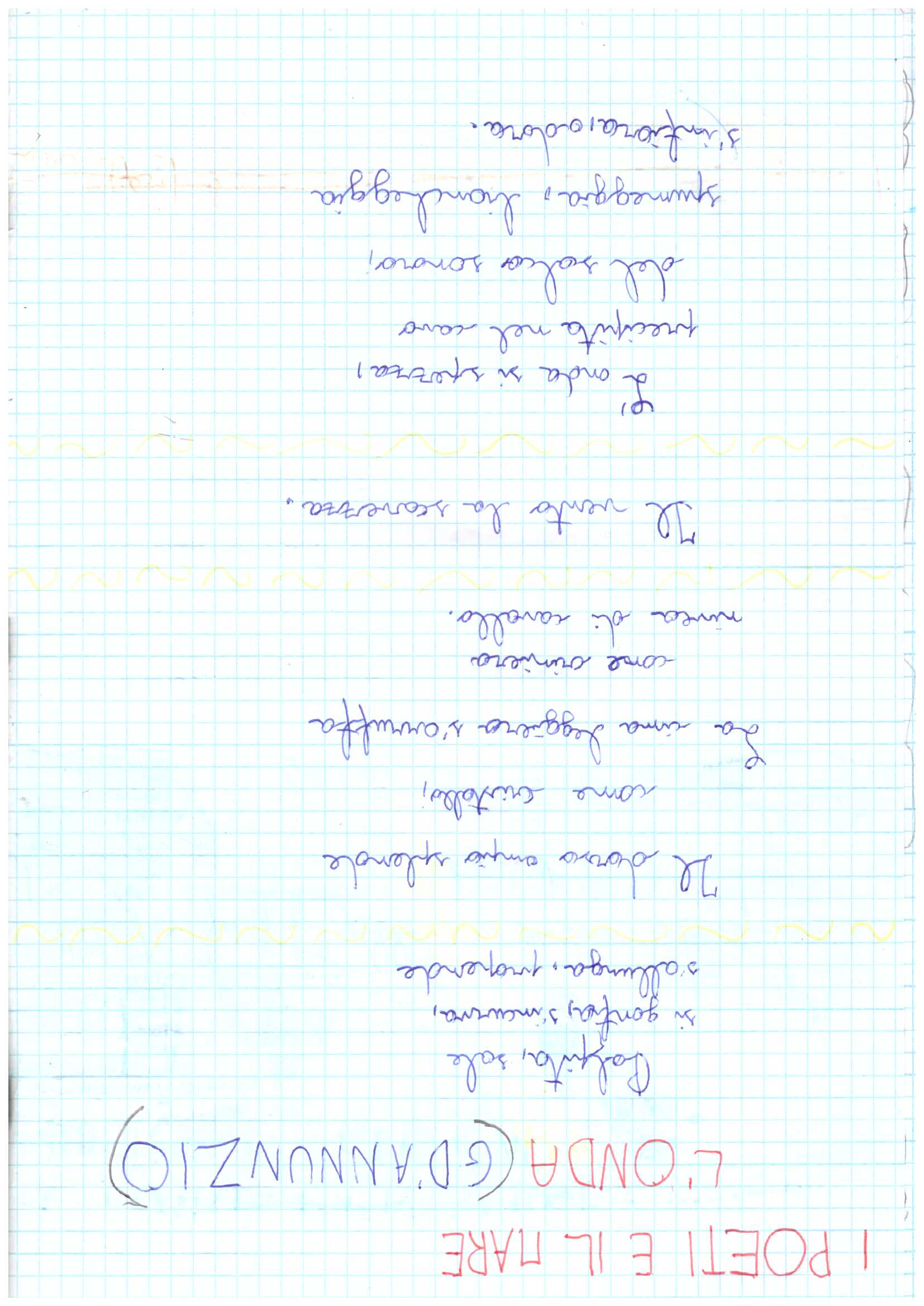 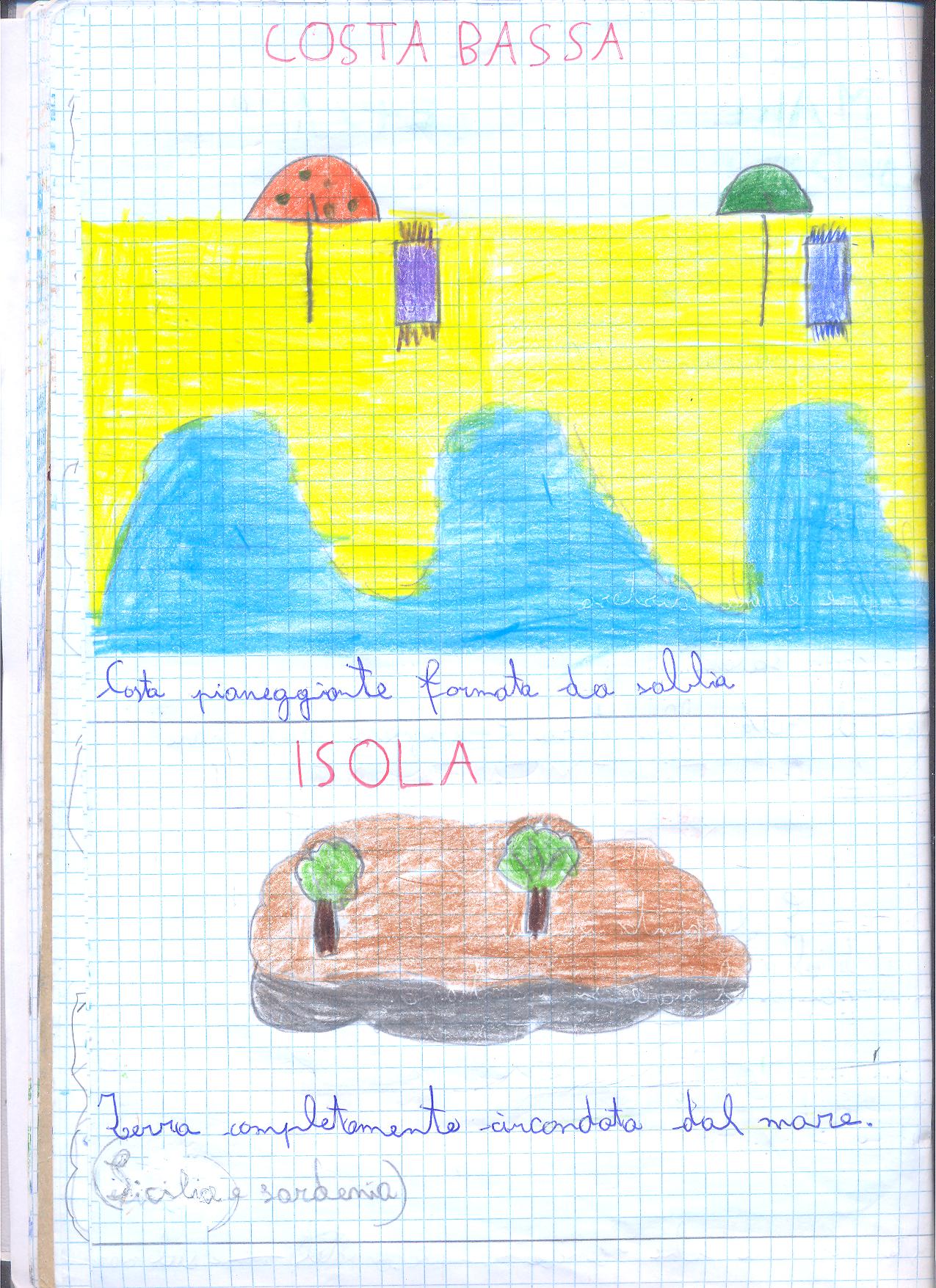 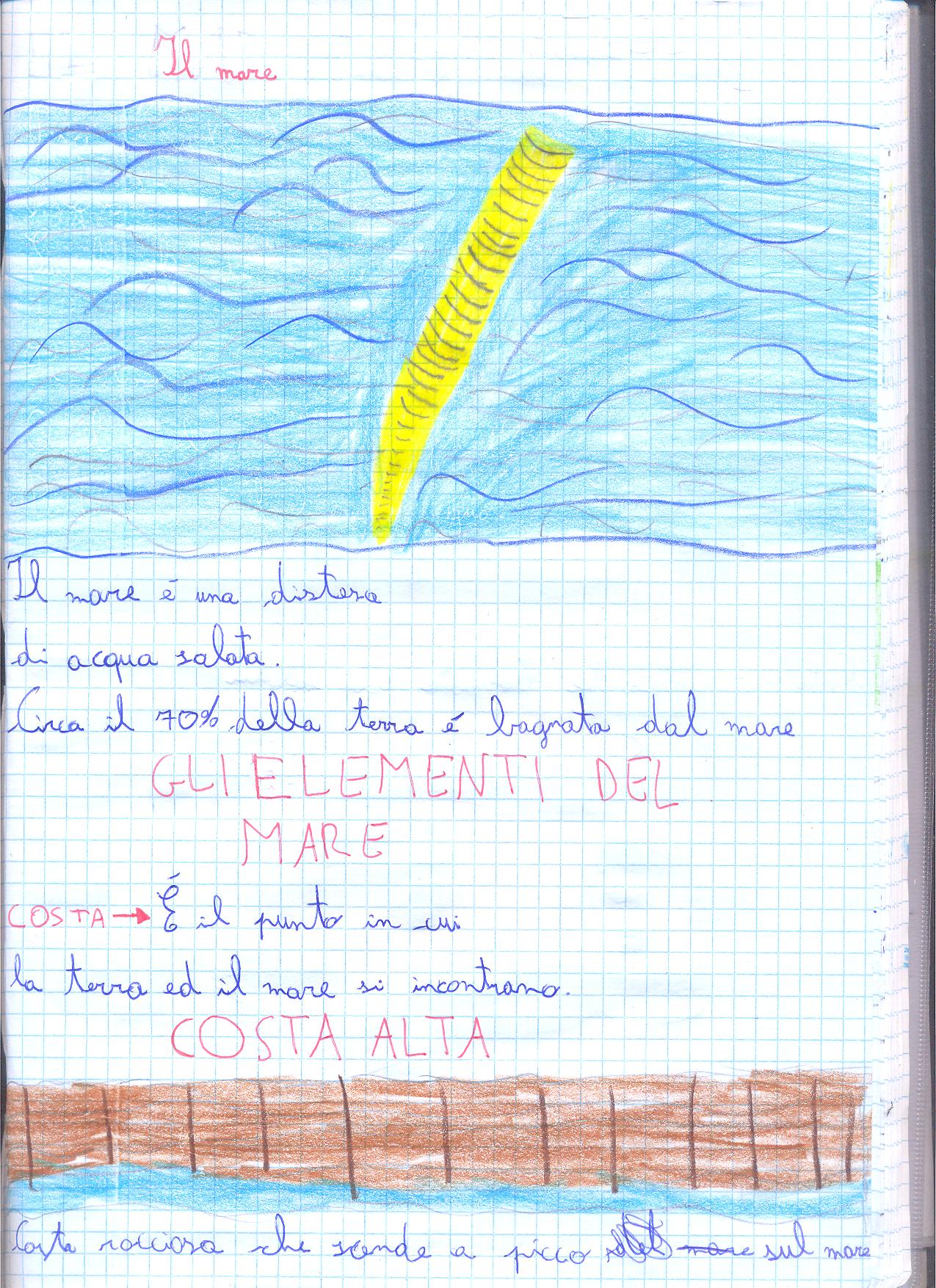 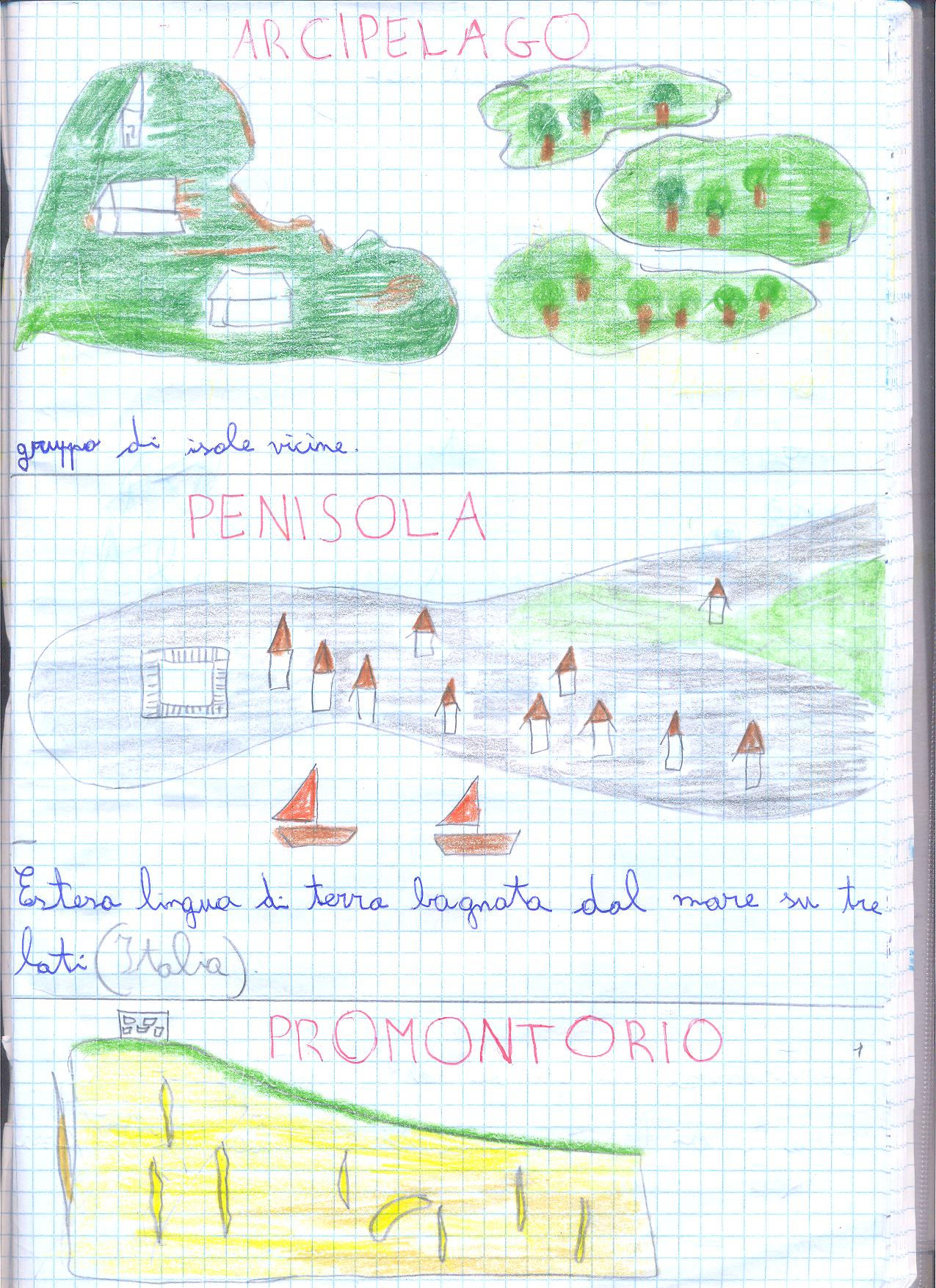 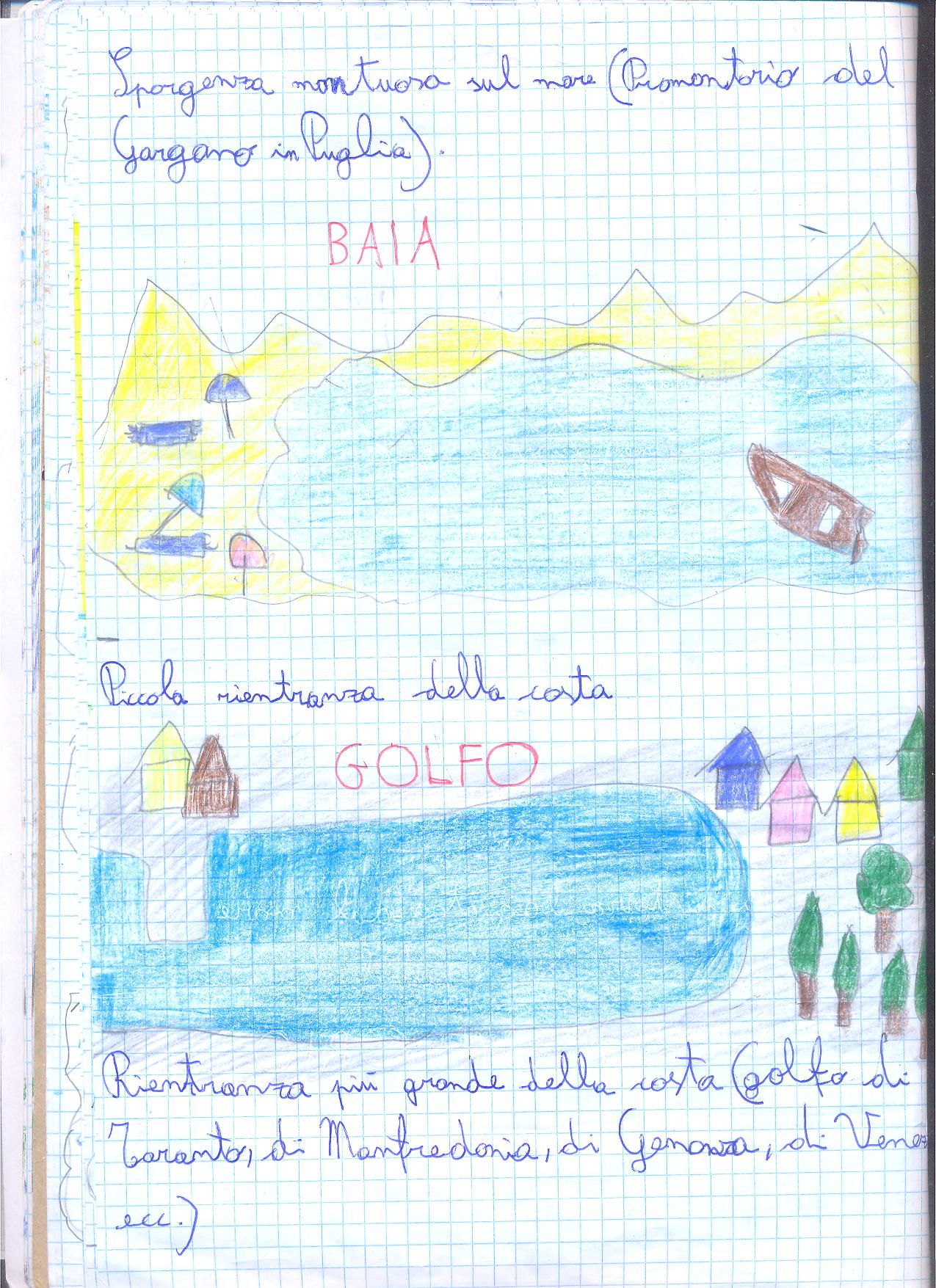 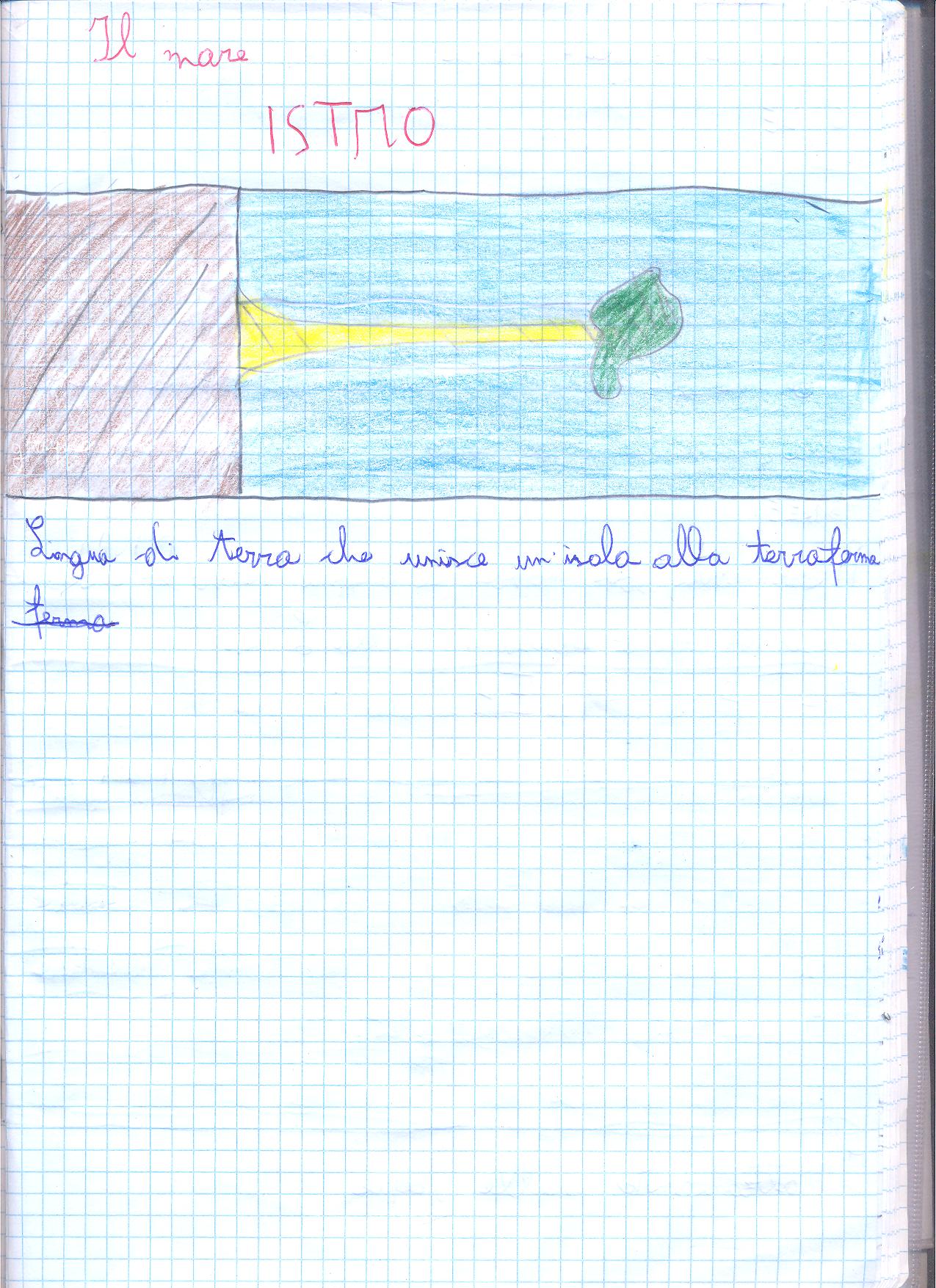 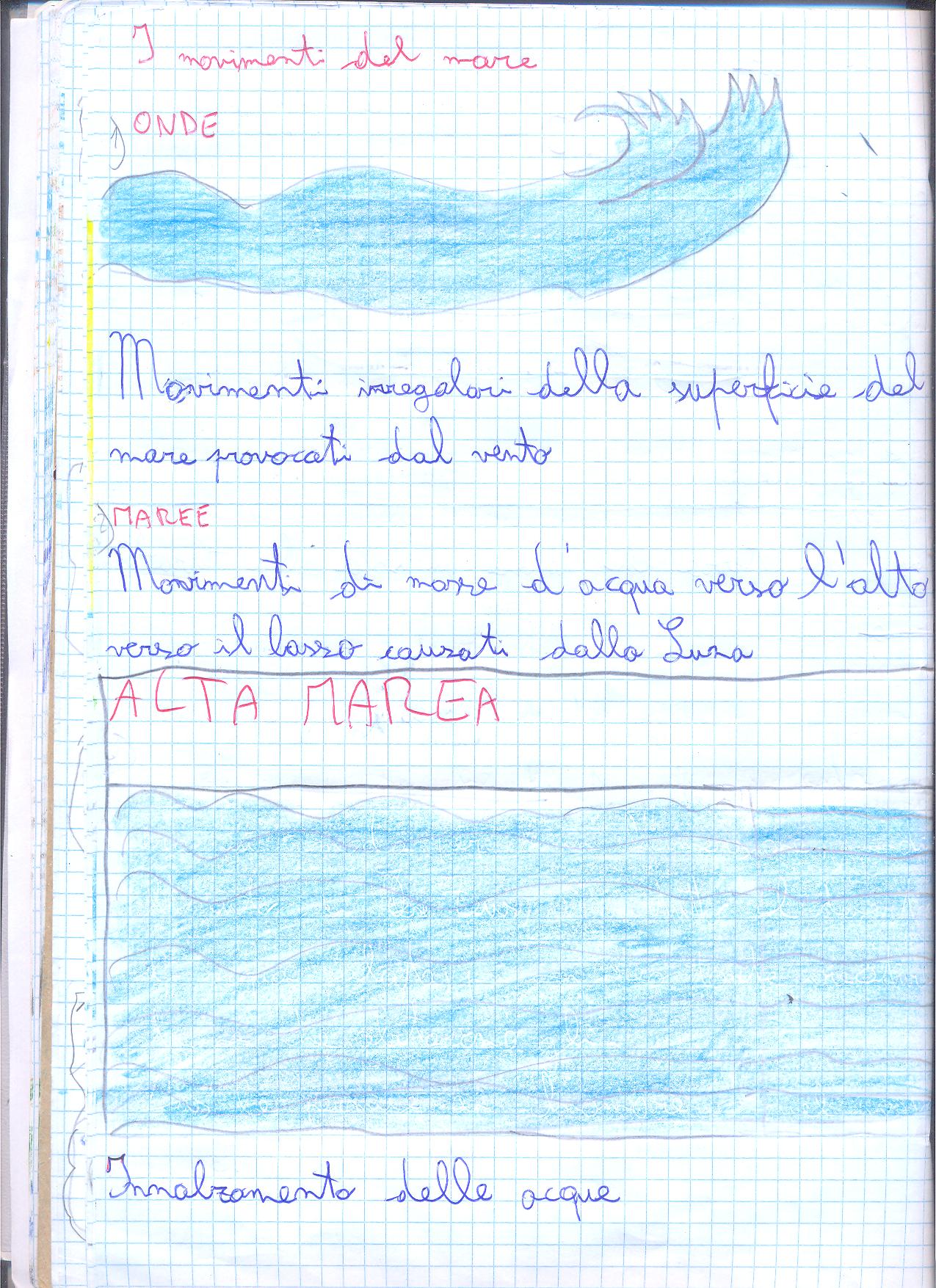 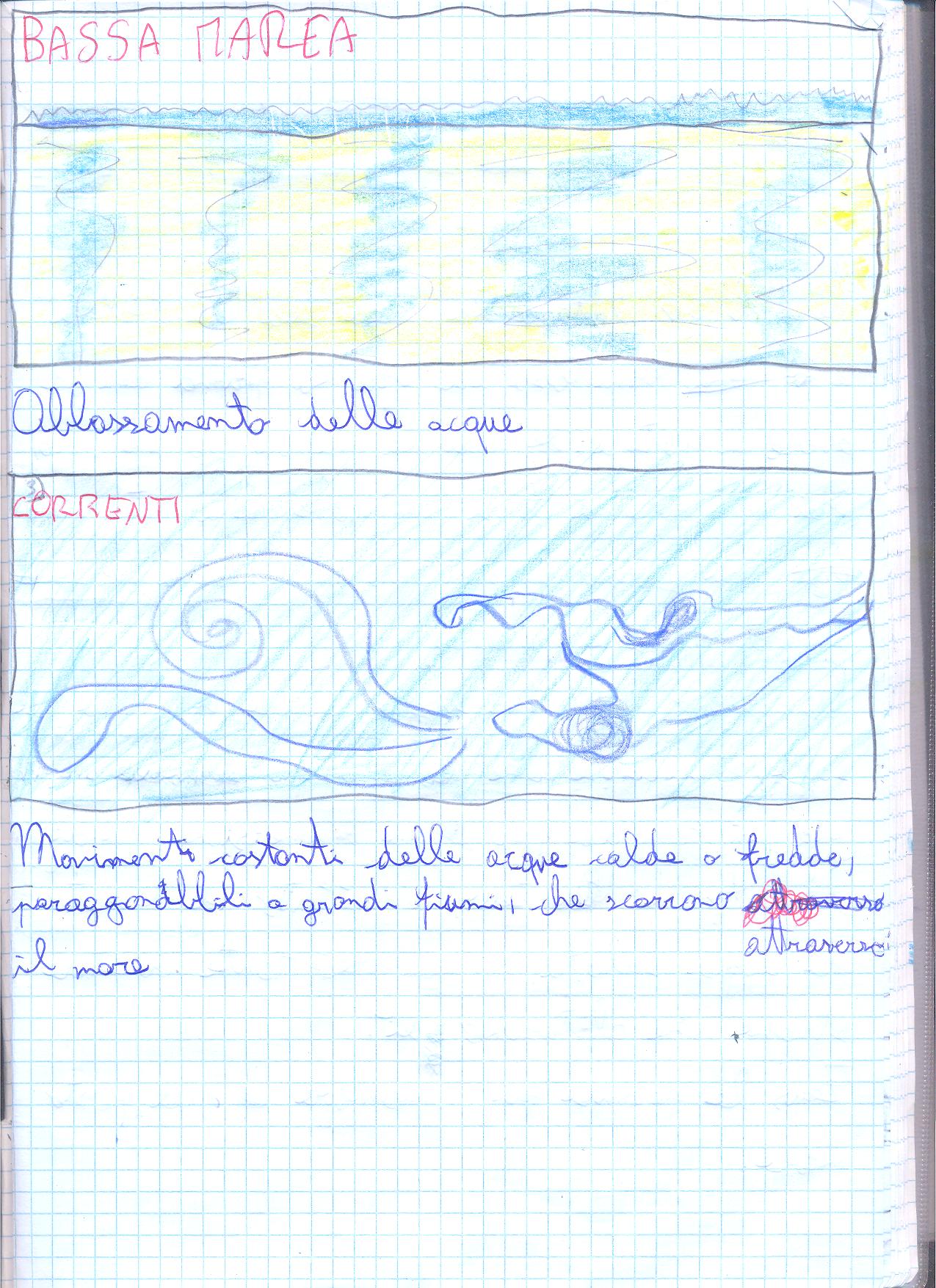 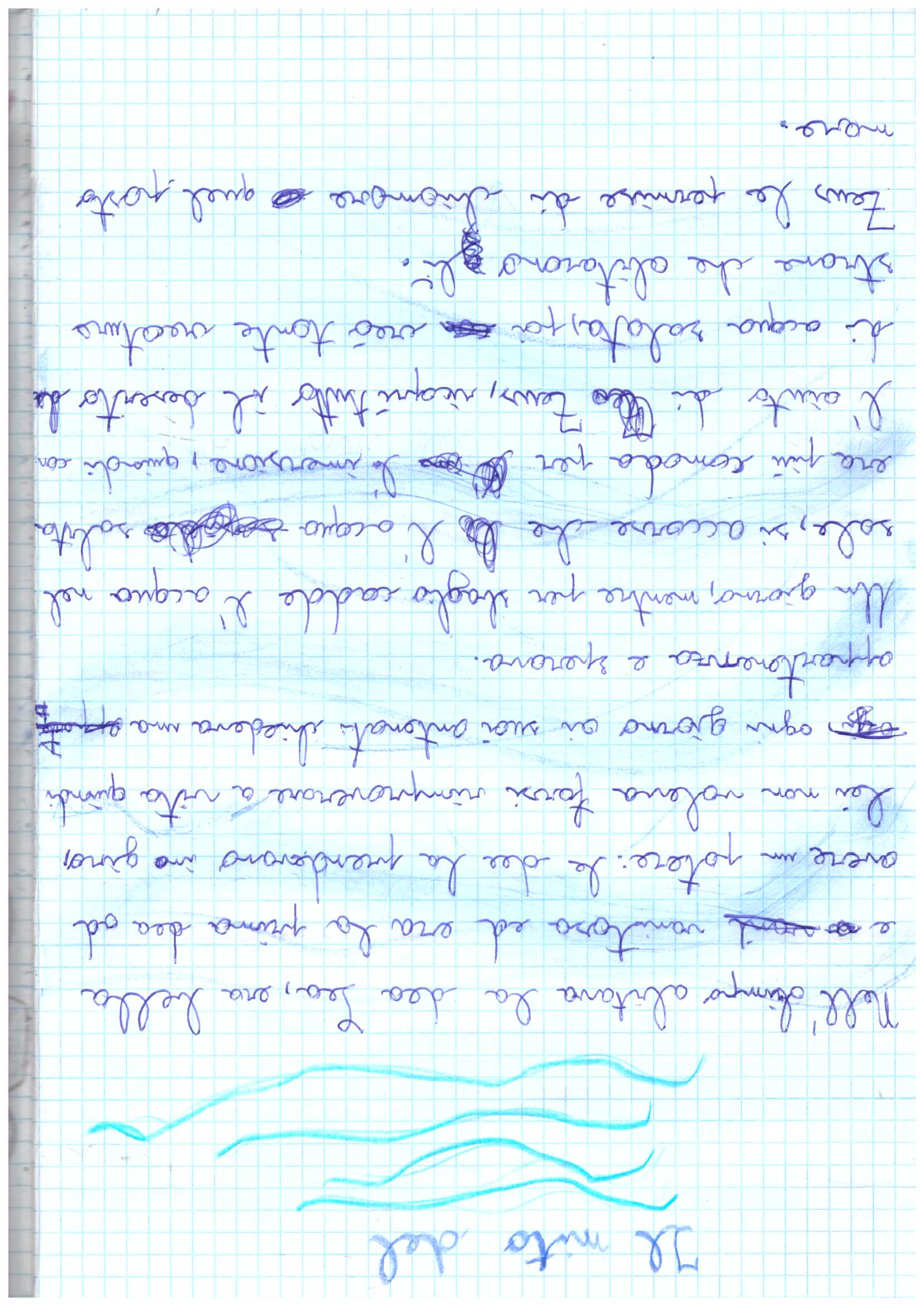 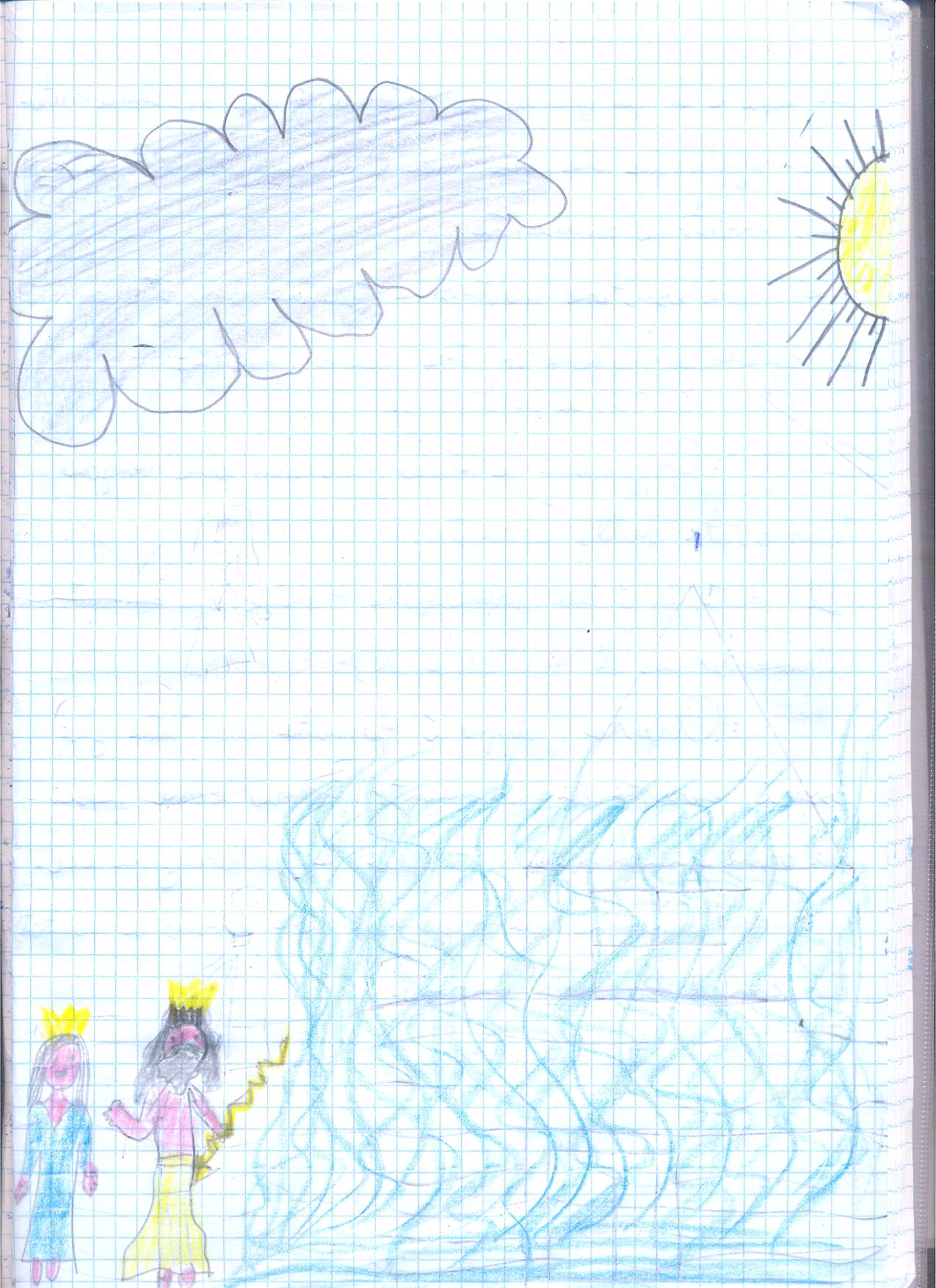 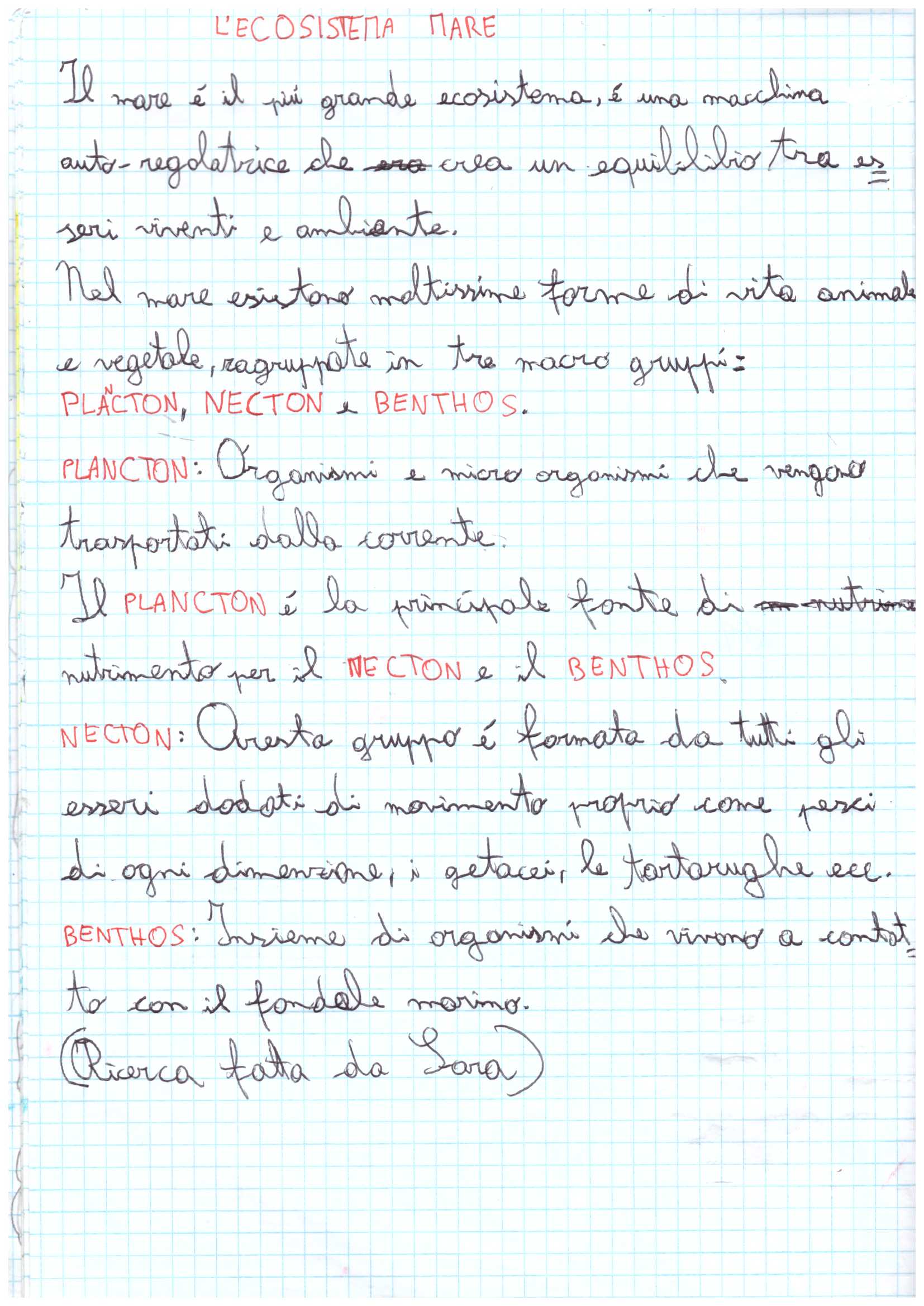 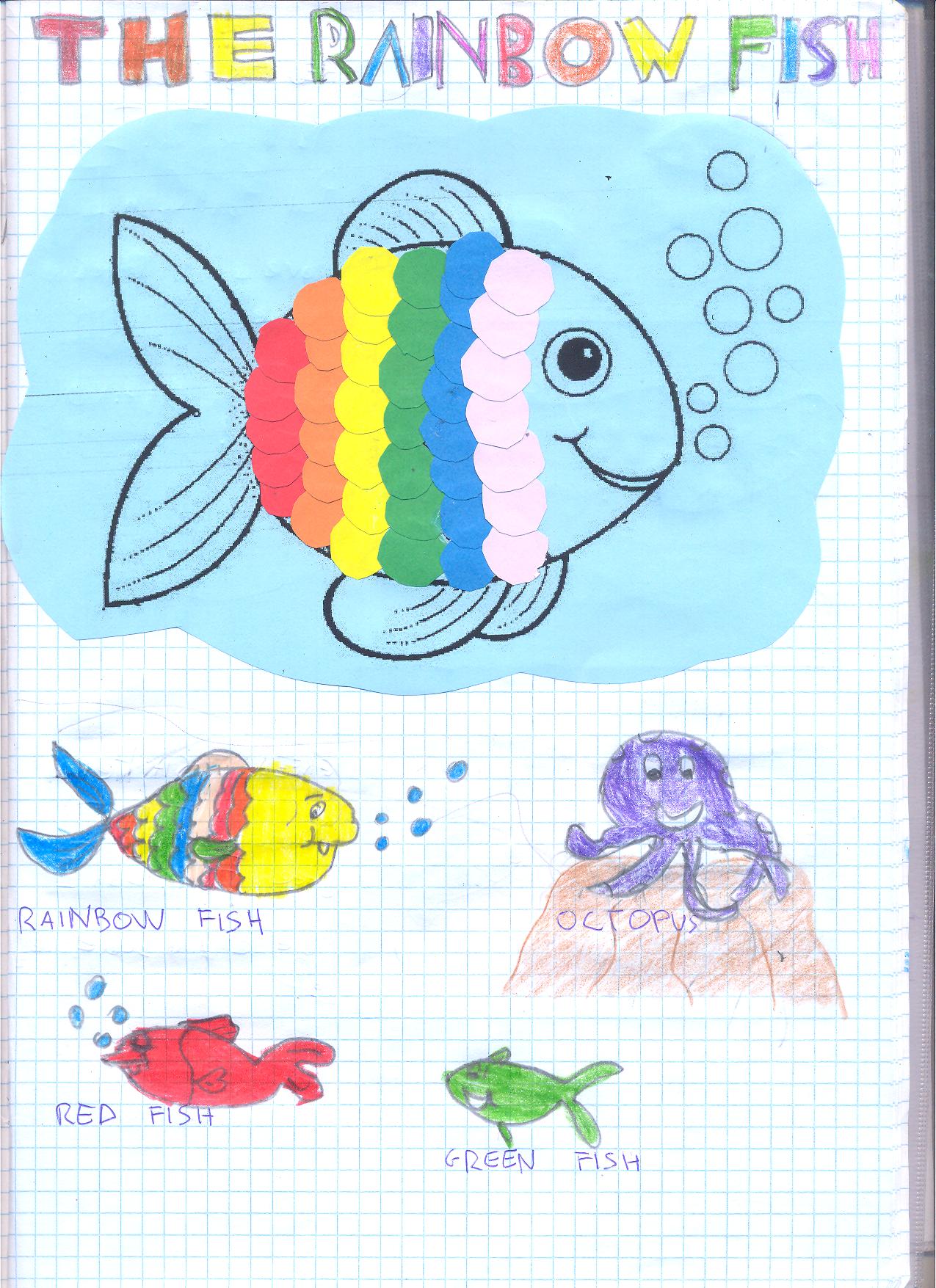 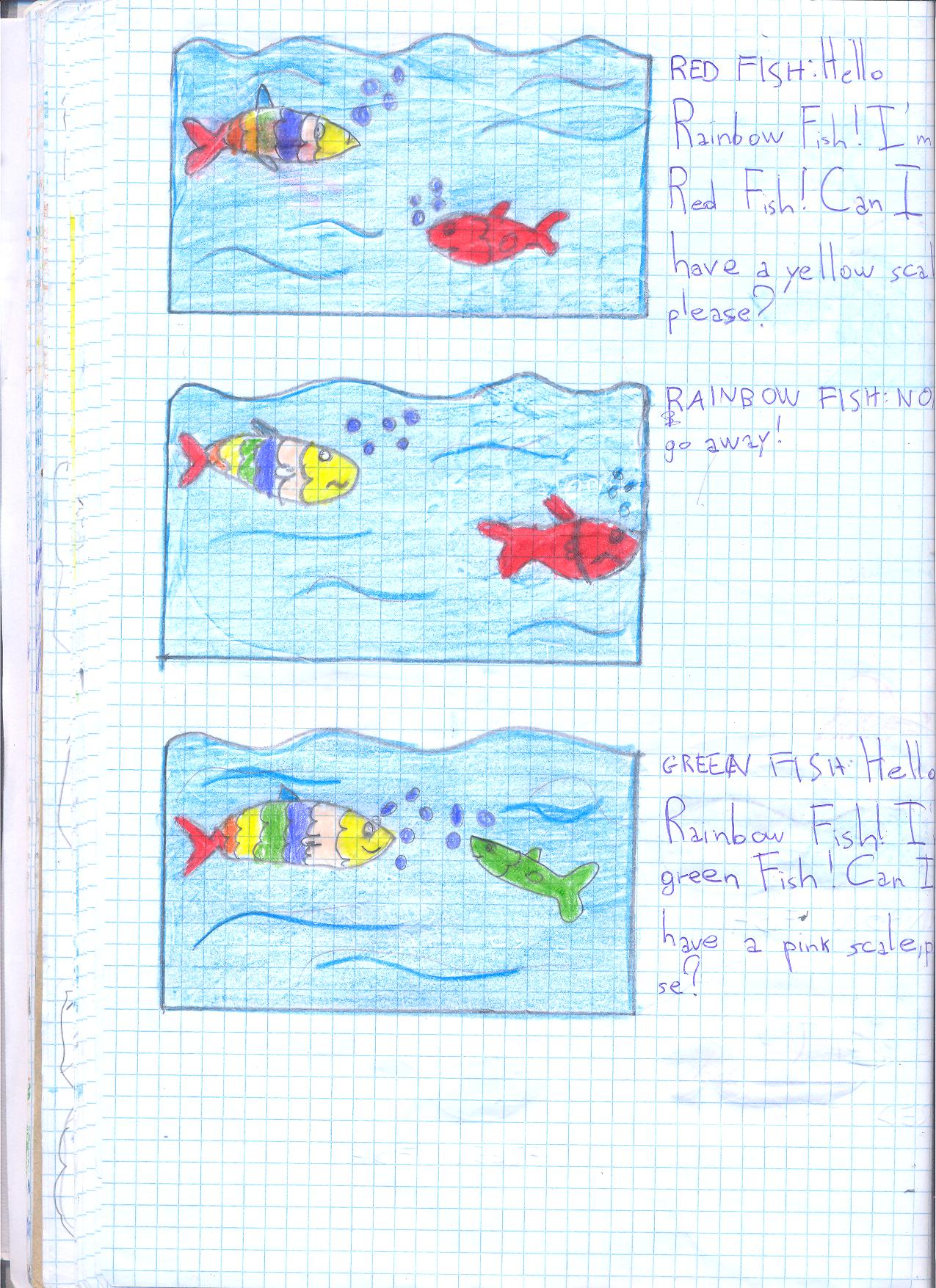 RED FISH: Hello, Rainbow Fish!
I’m Red Fish! Please, can I have
 a yellow scale?
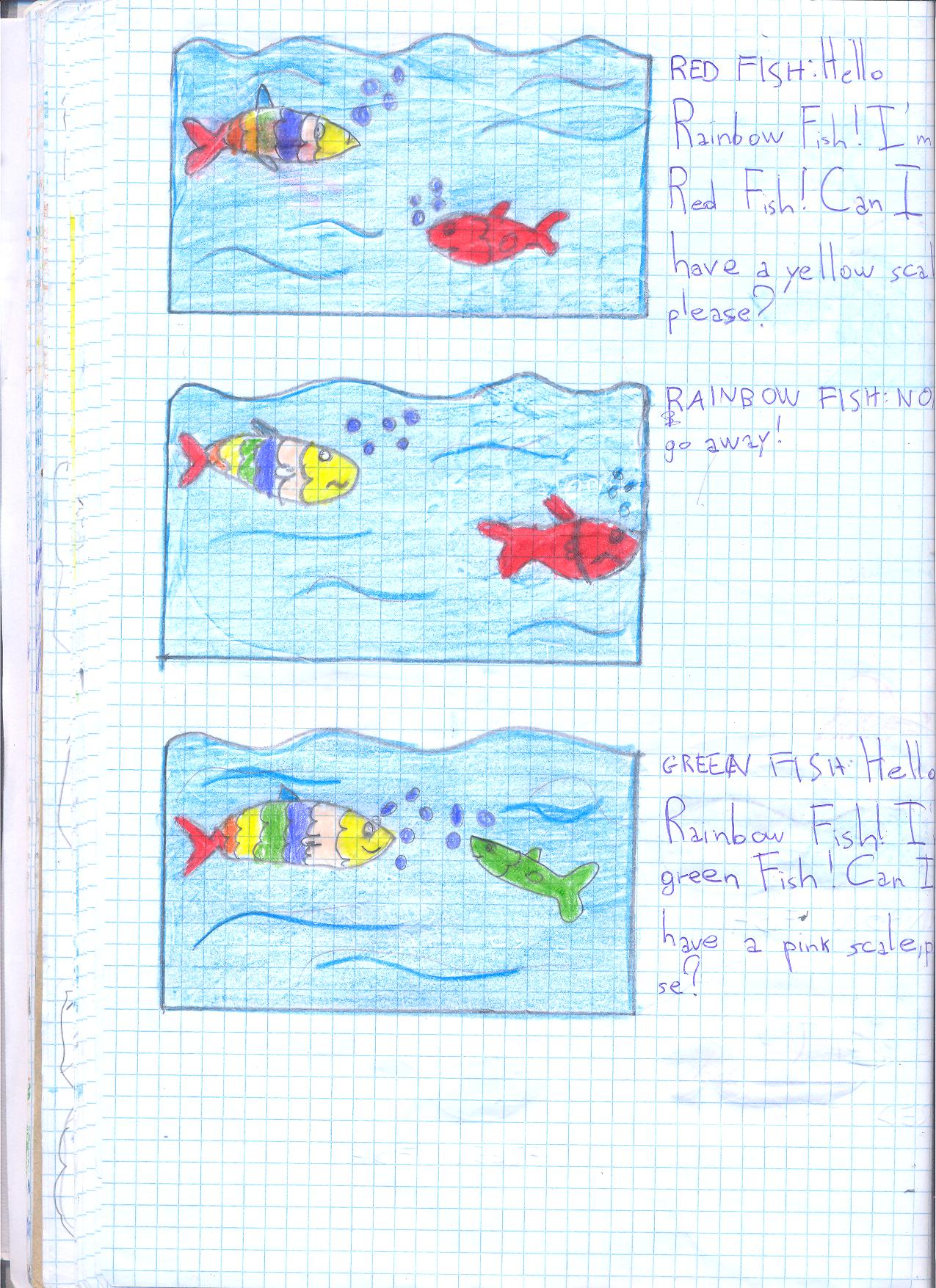 RAINBOW FISH: No! Go away!
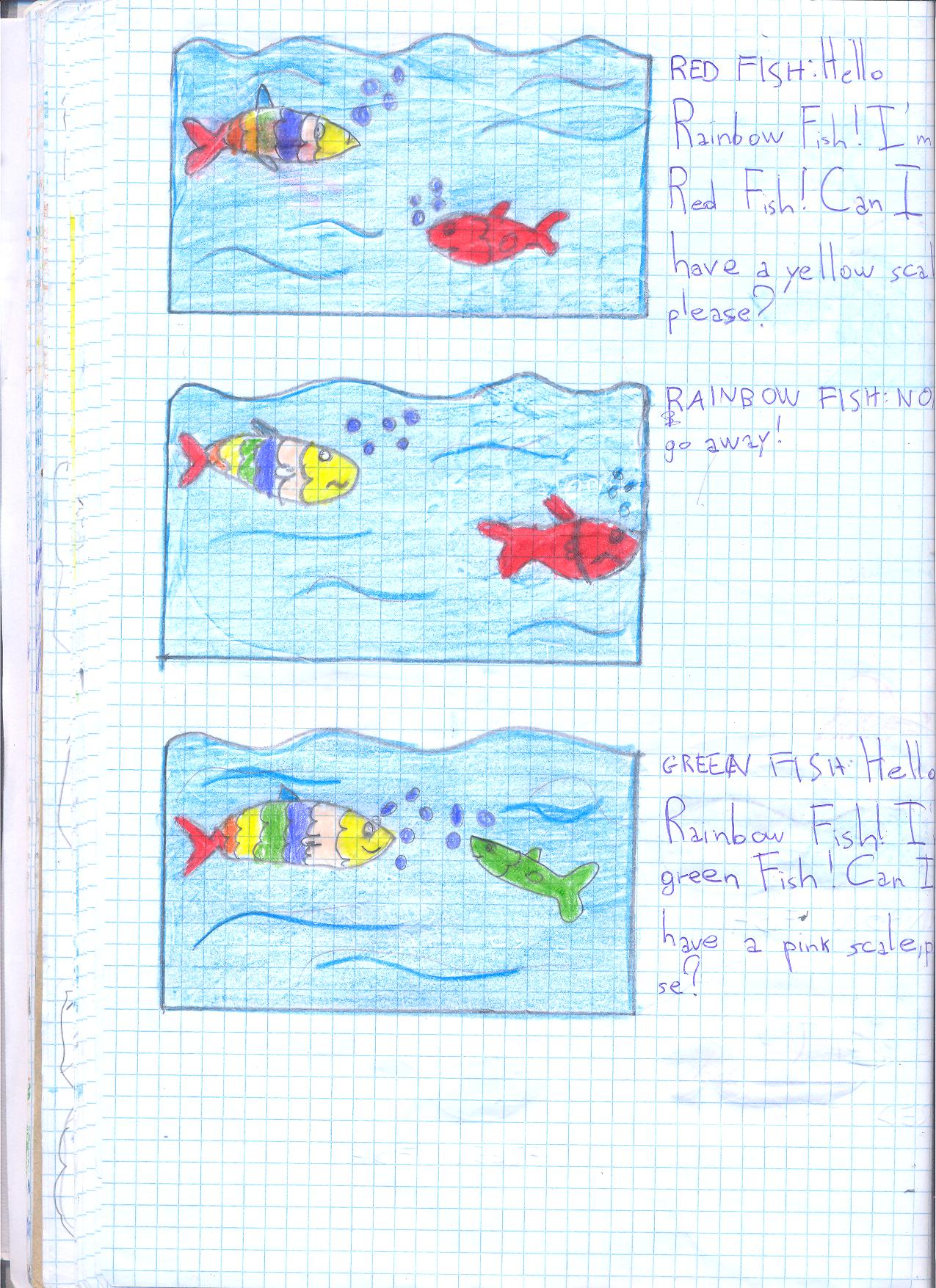 GREEN FISH: Hello Rainbow 
Fish! I’m Green Fish! Can I have
a pink scale , please?
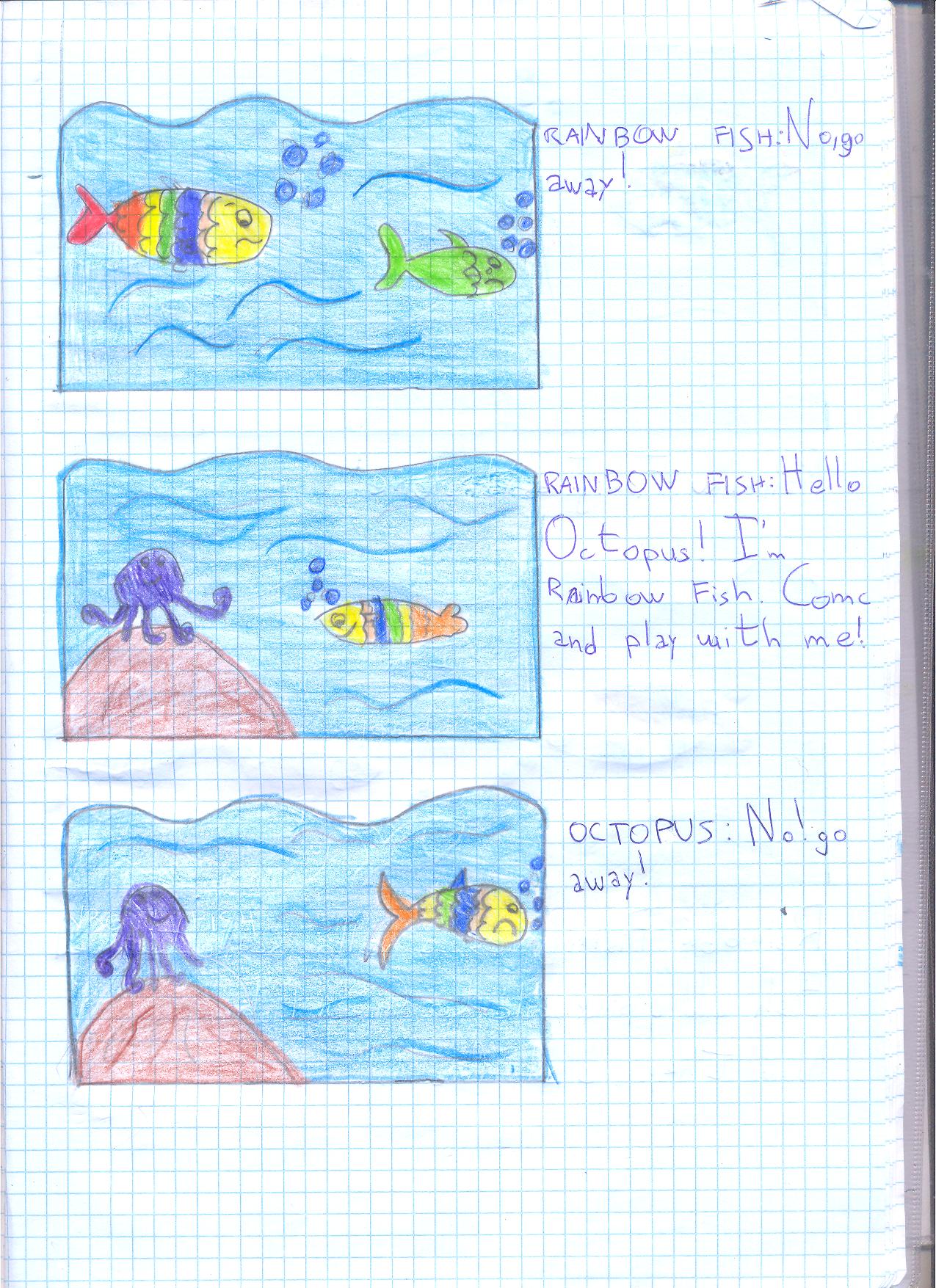 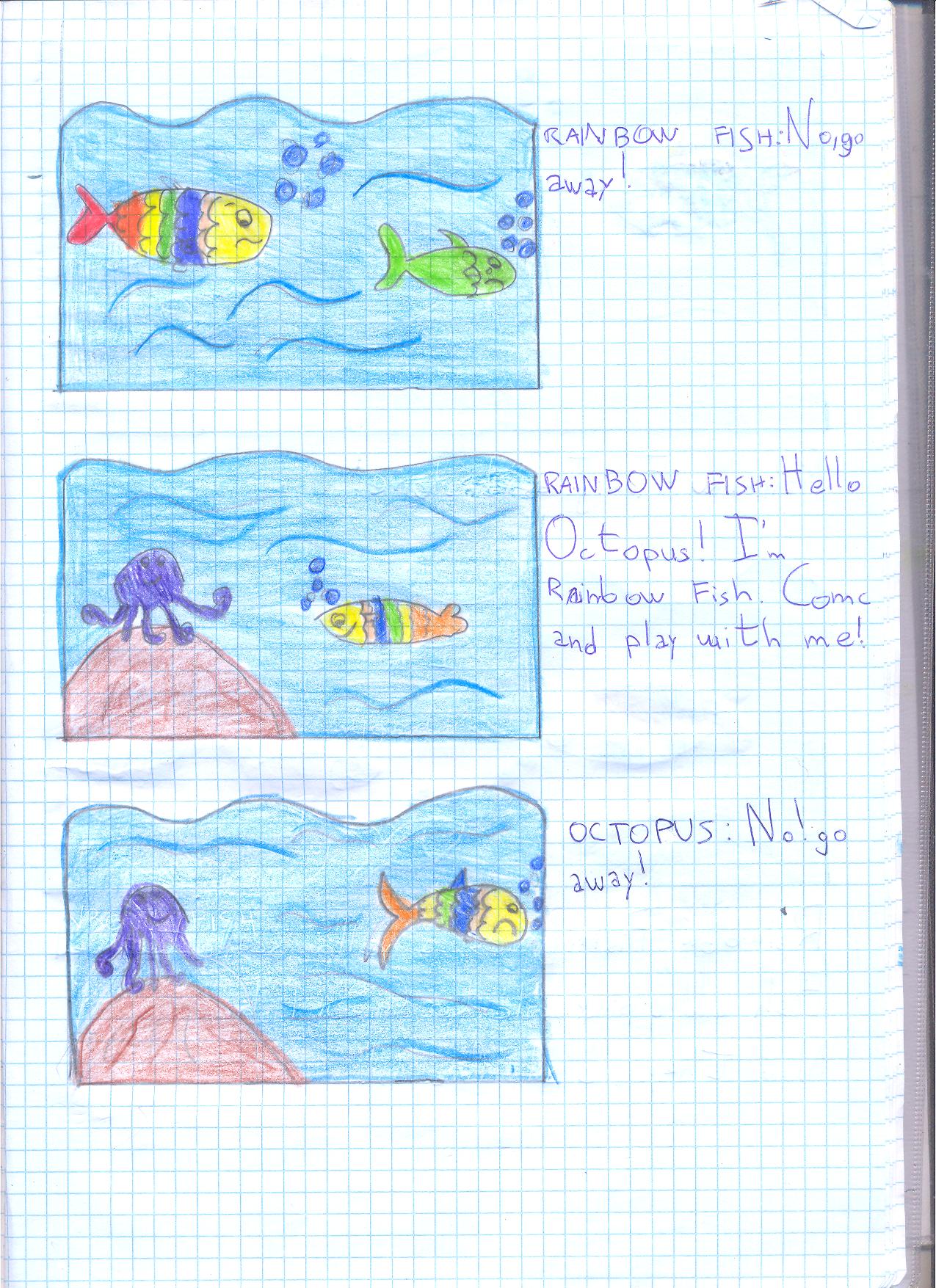 RAINBOW FISH: No! Go away!
Octopus: No! Go Away!
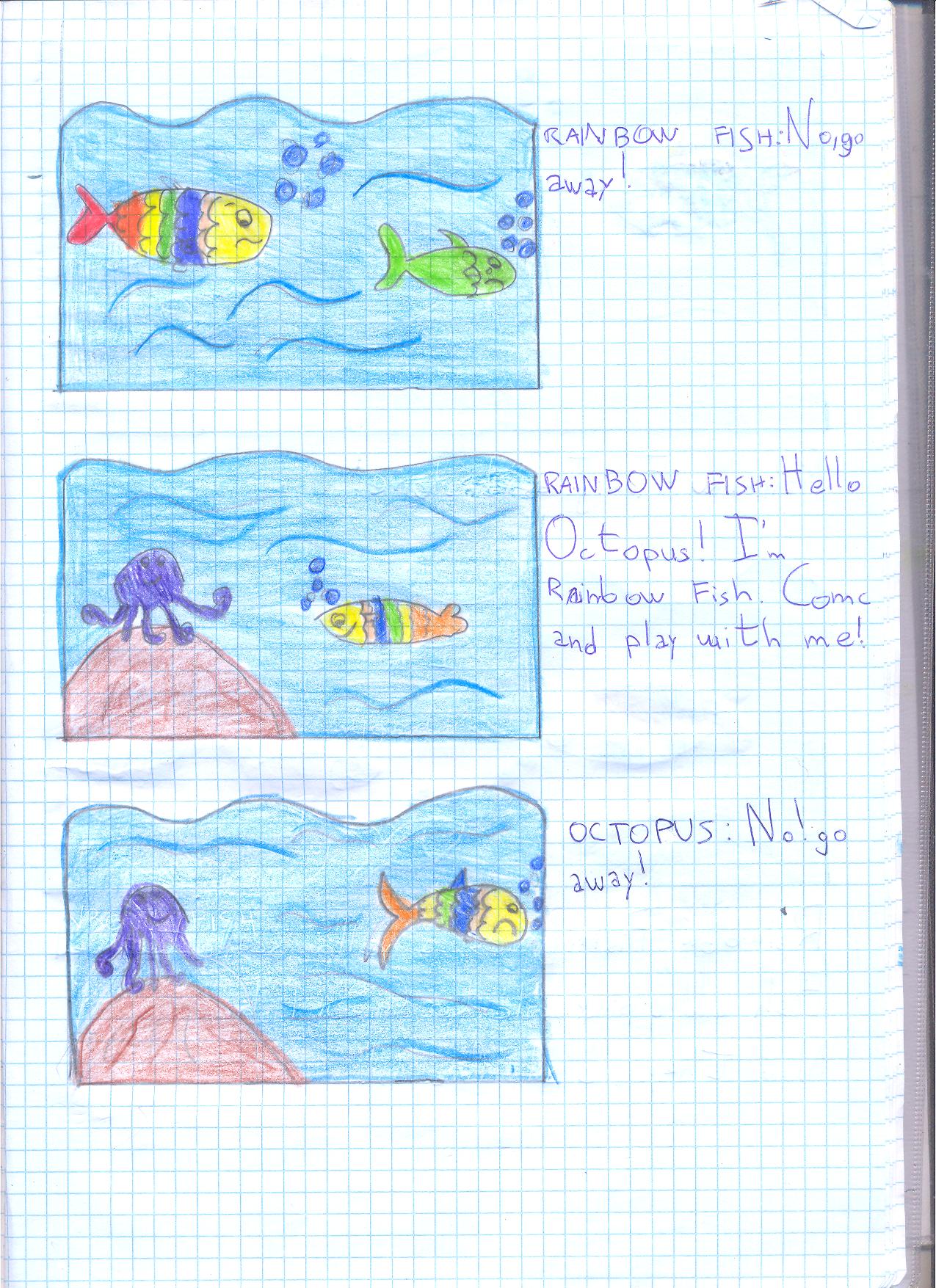 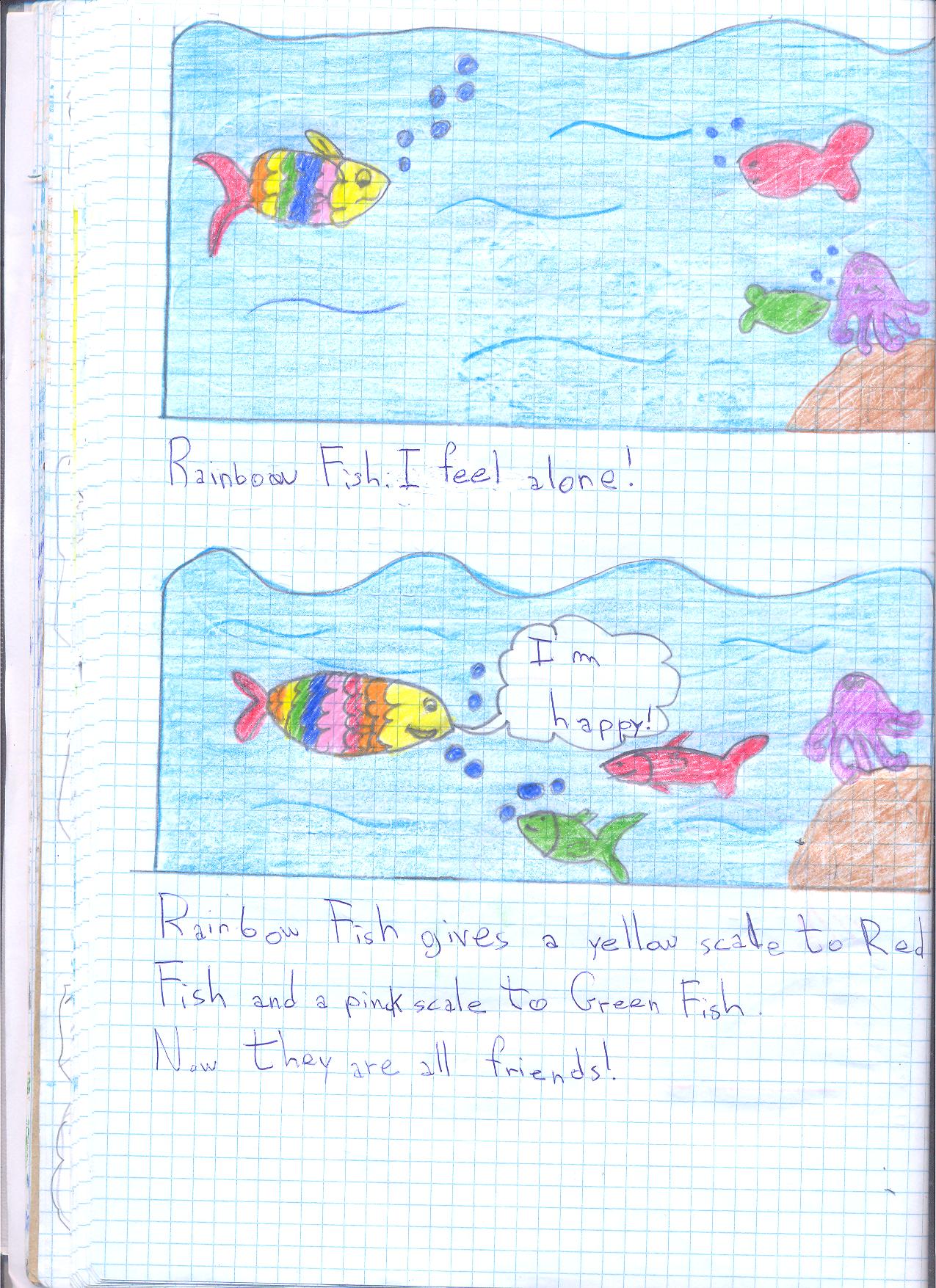 RAINBOW FISH: I’m Rainbow Fish! Come and play with me!
RAINBOW FISH: I feel alone!
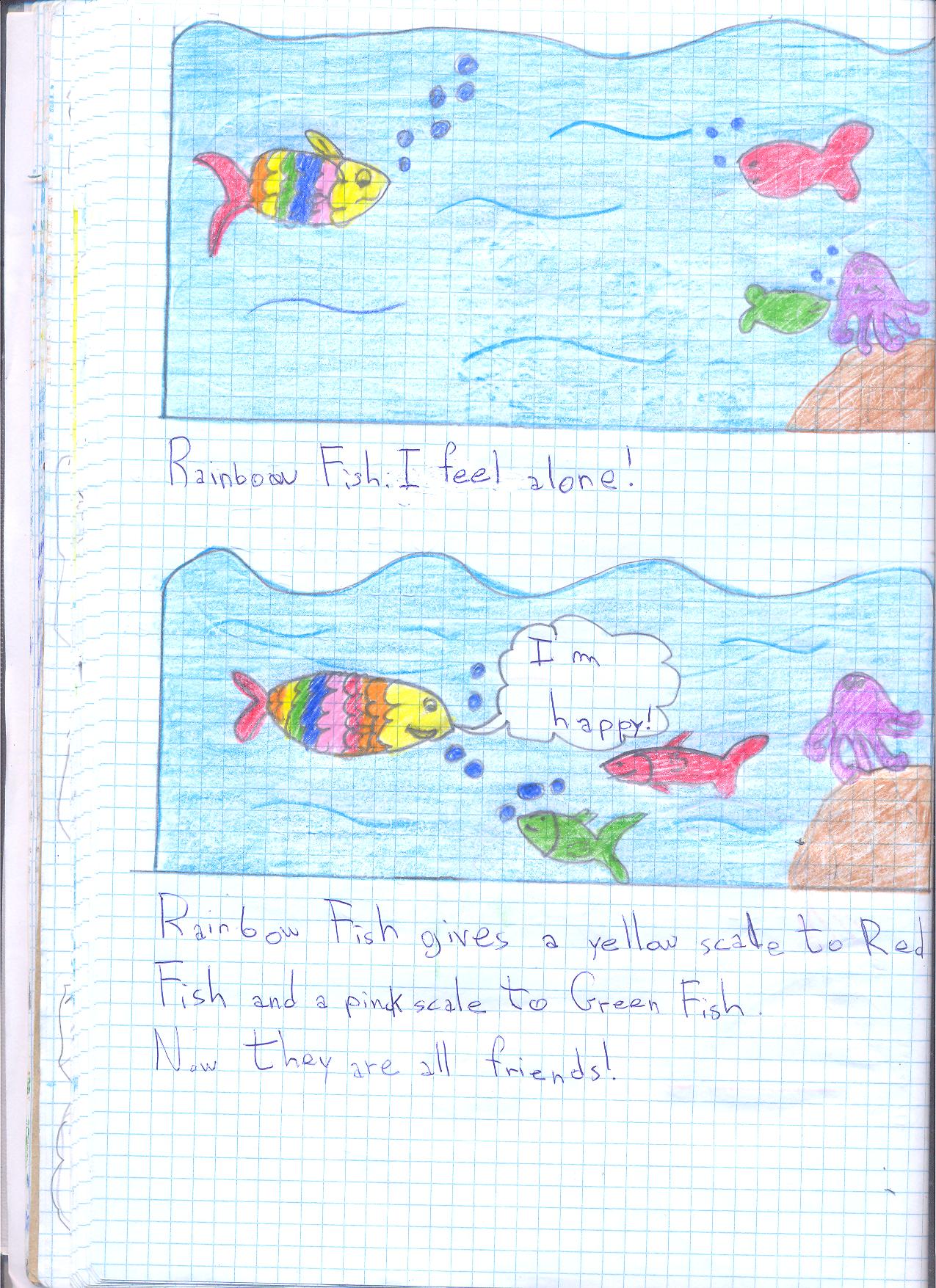 So                              gives a yellow scale to Red Fish and a pink scale to Green Fish.
Now they are all friends!
RAINBOW FISH
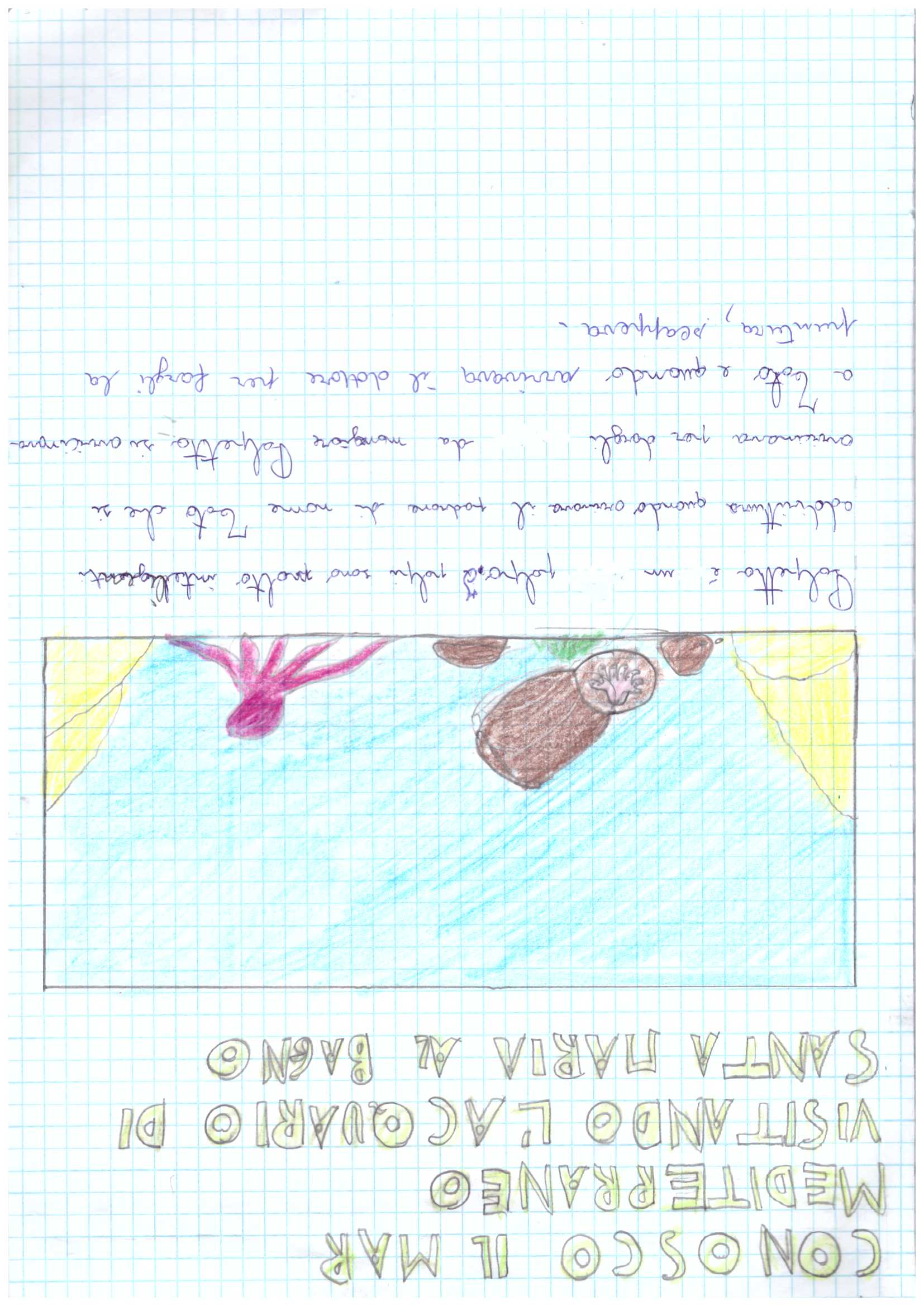 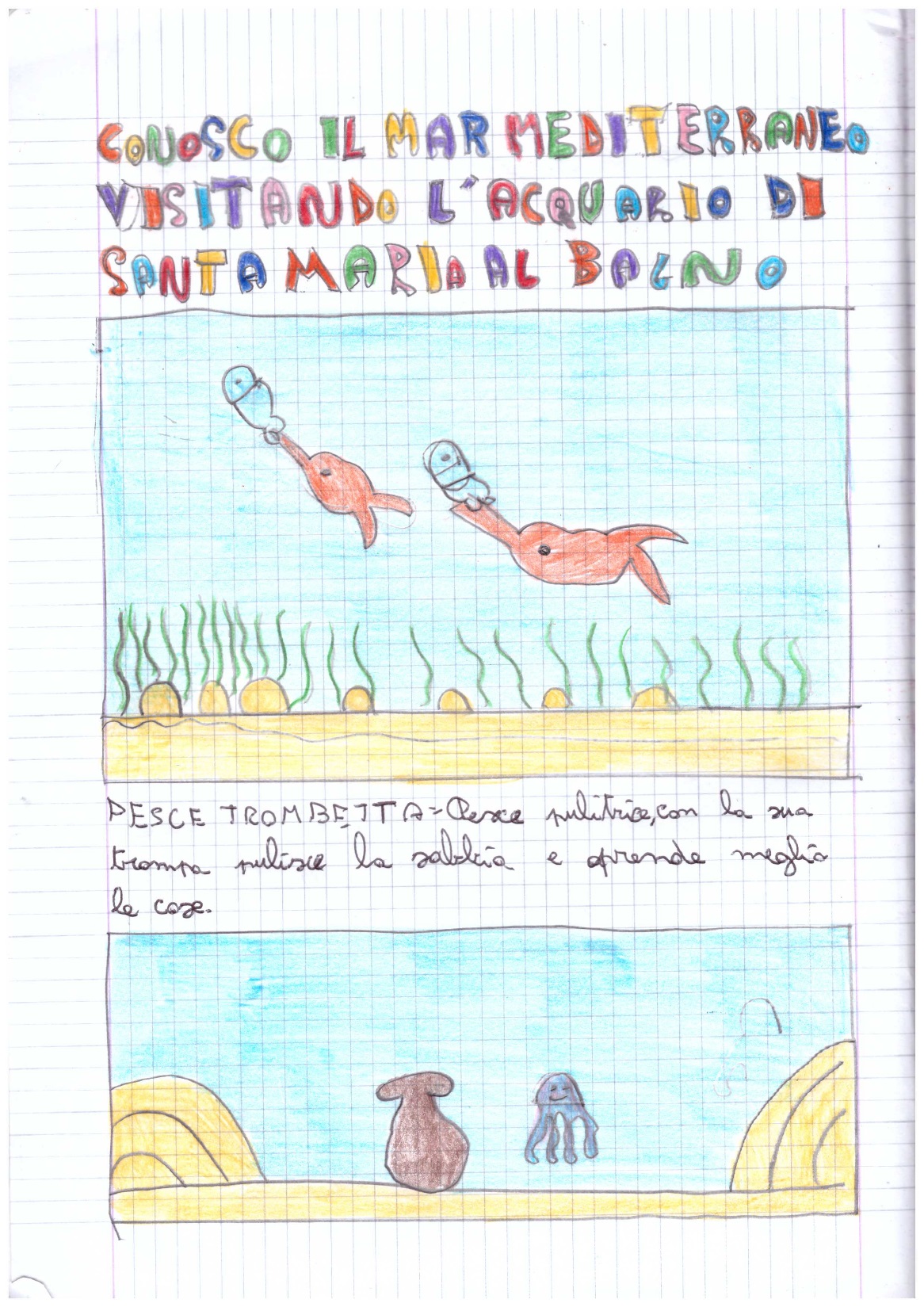 ANGEL! LOOK OUT!
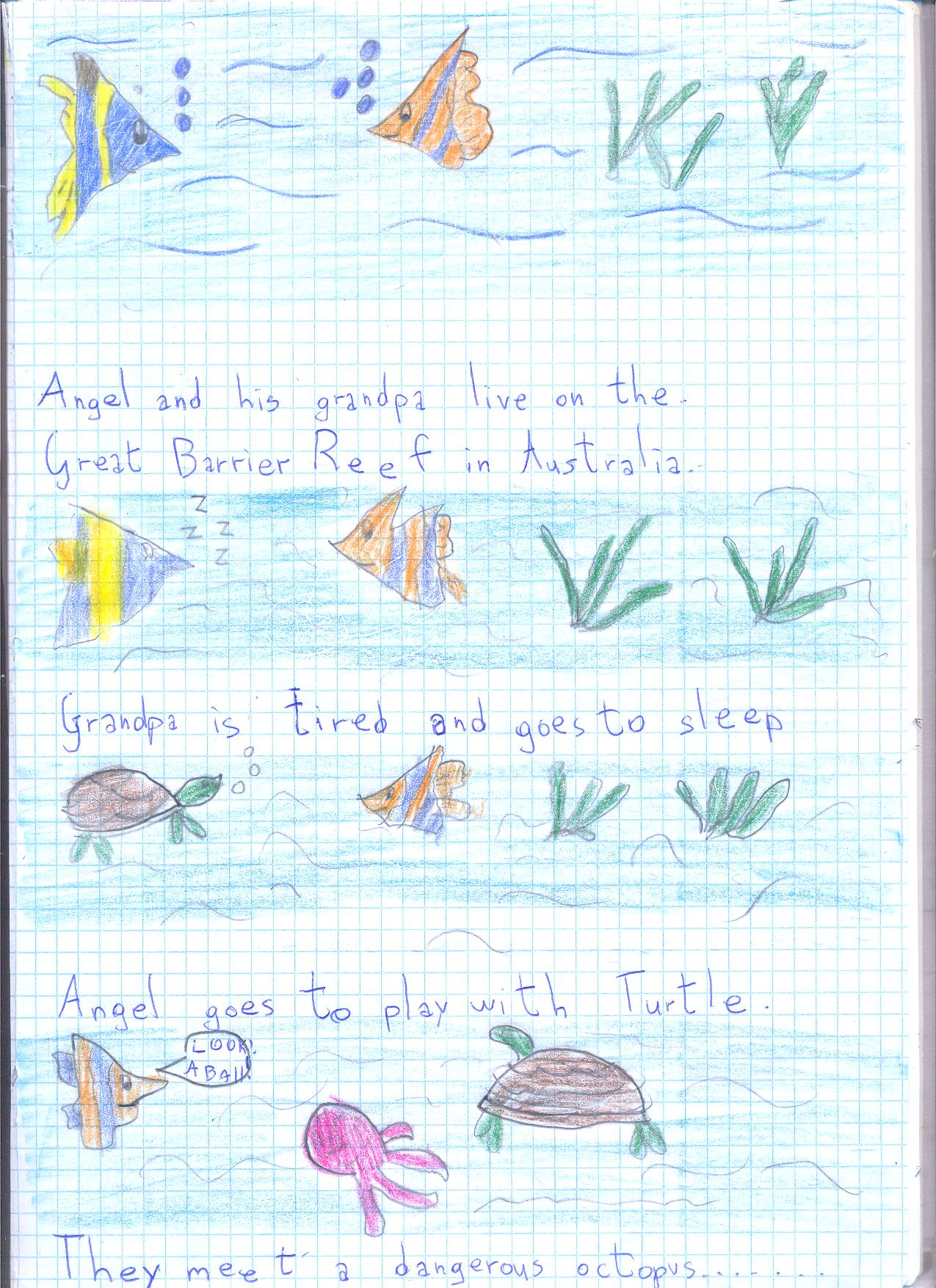 Angel and his grandpa live on the Great Barrier Reef in Australia.
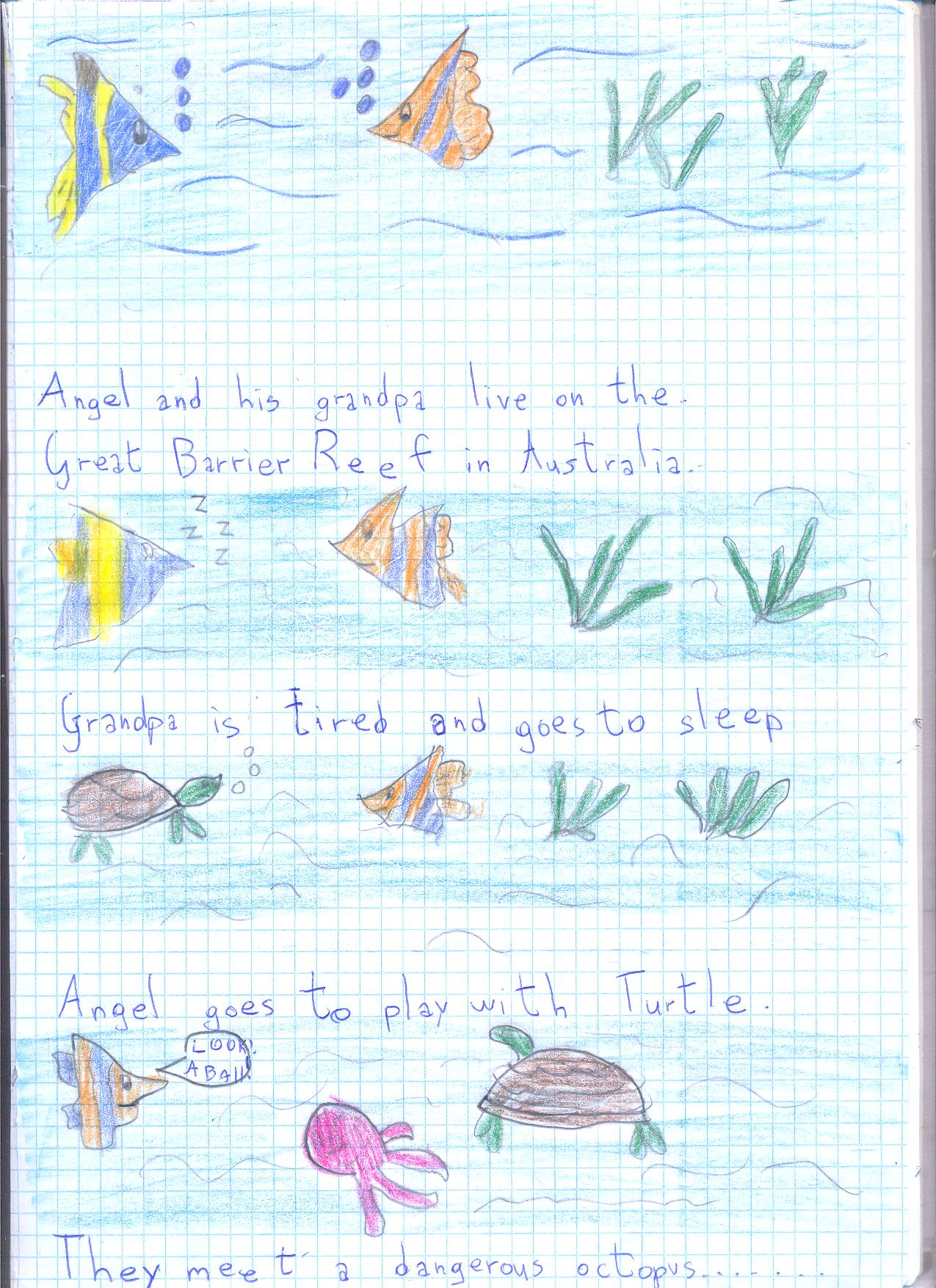 Grandpa is tired and goes to sleep!
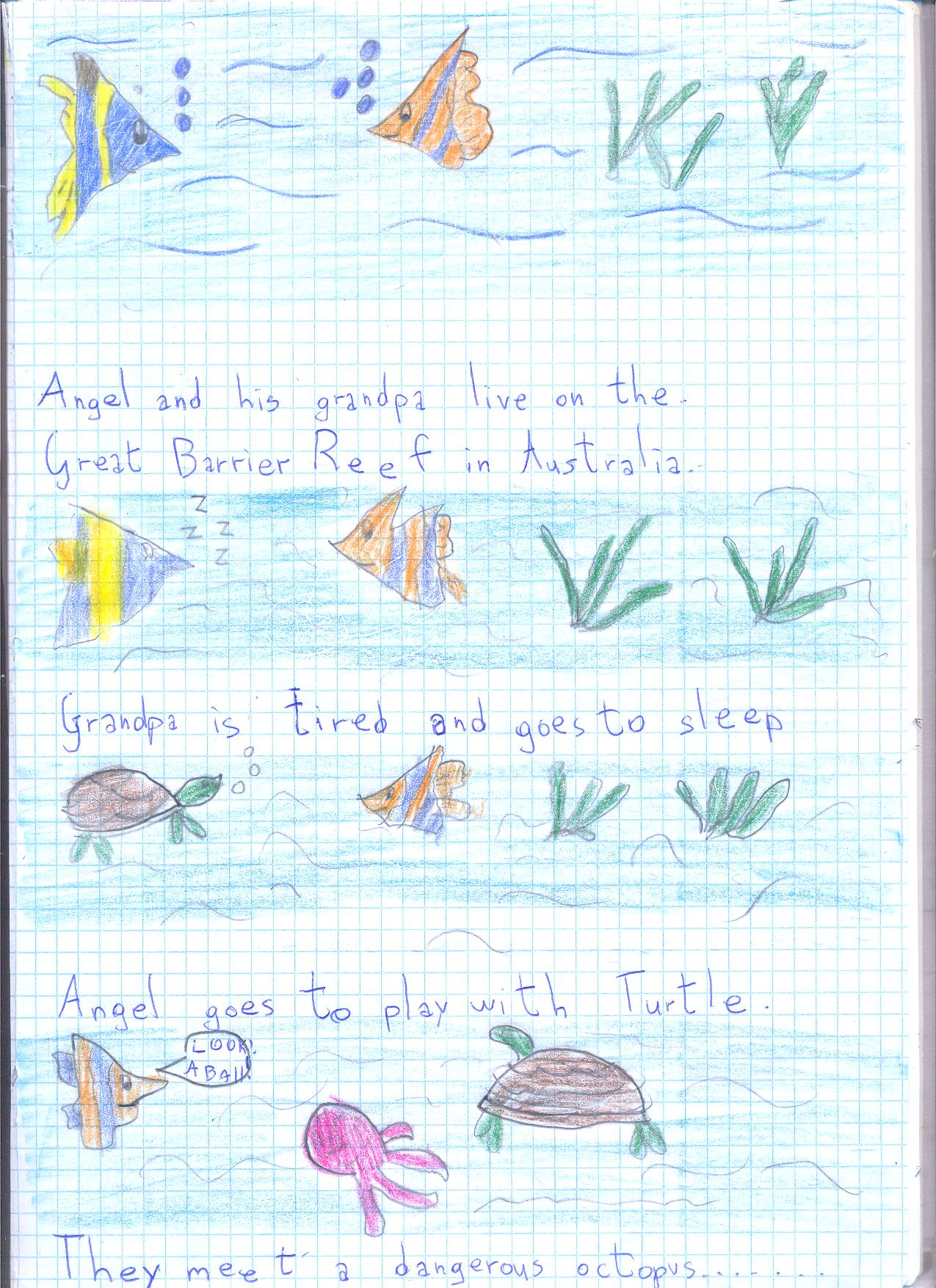 Angel goes to play with Turtle.
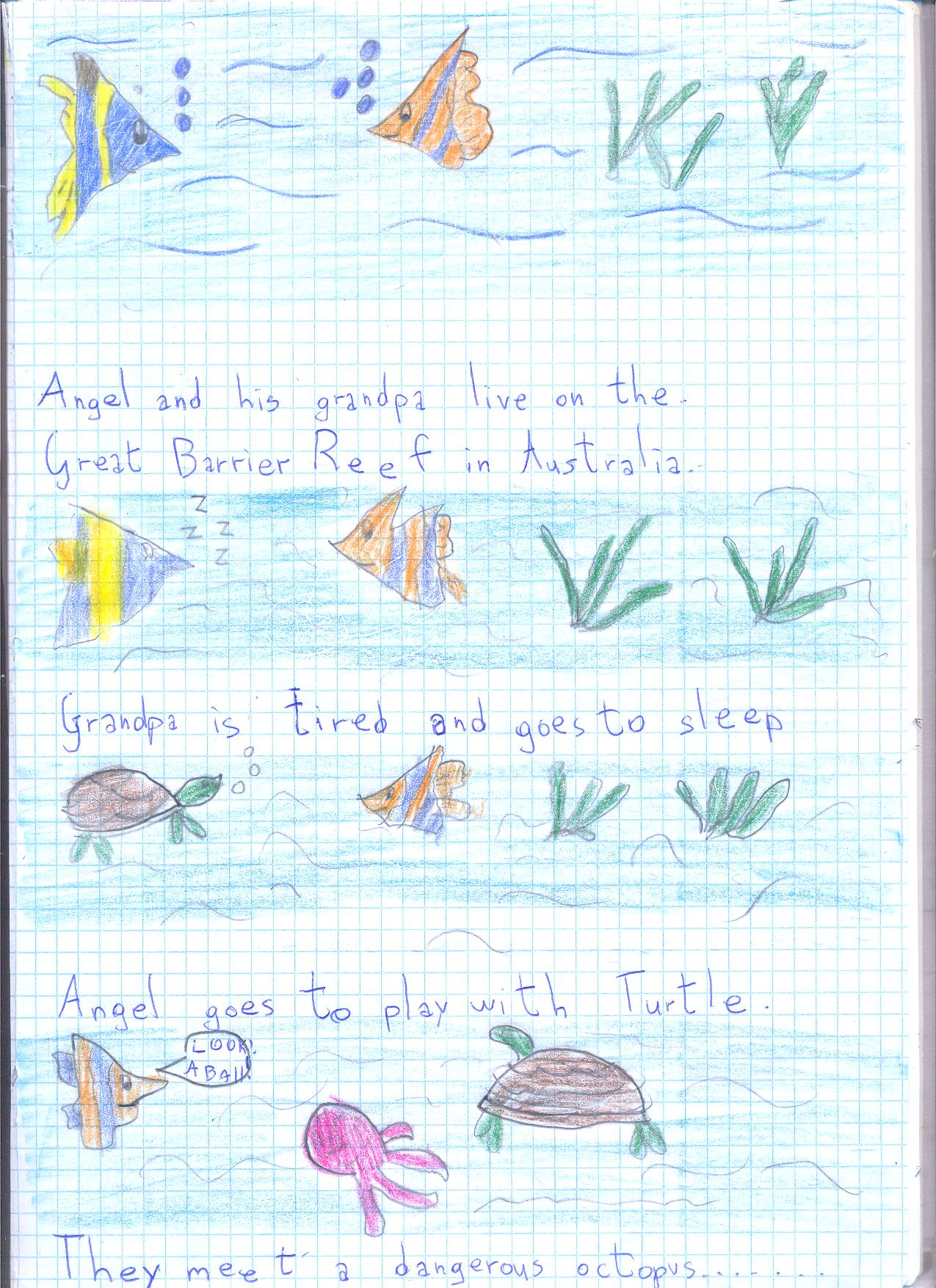 They meet a dangerous octopus...
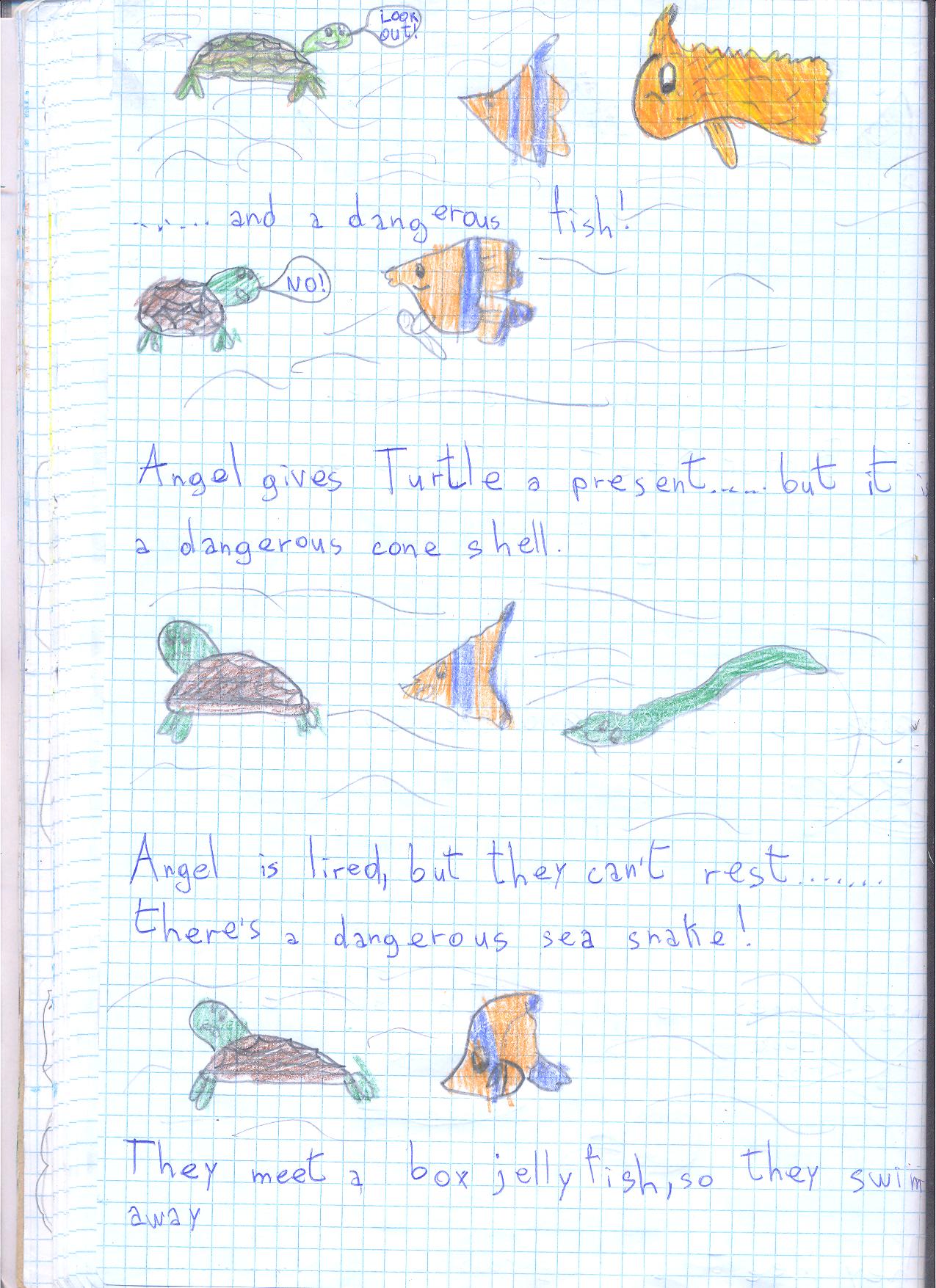 … and a dangerous fish!
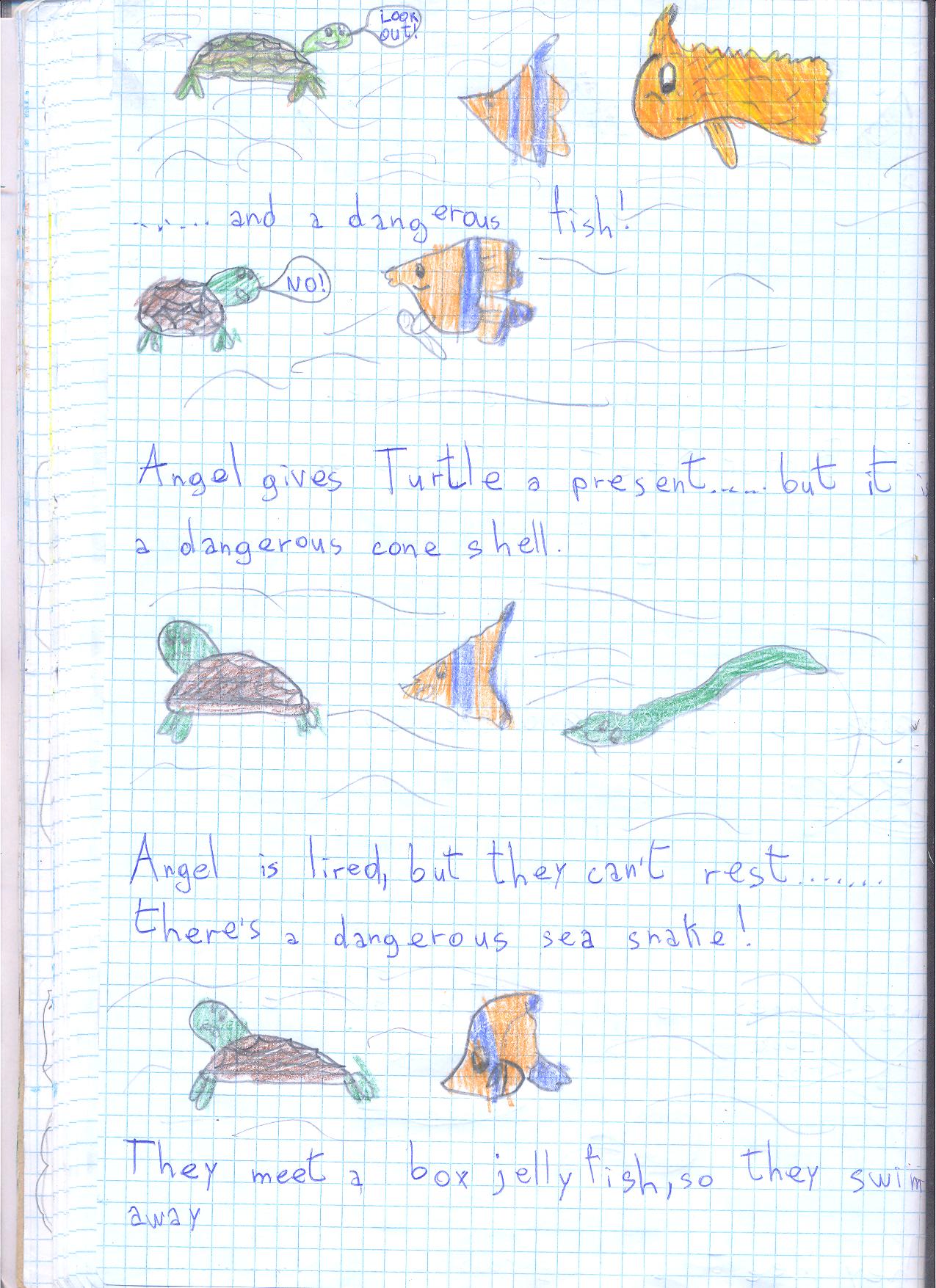 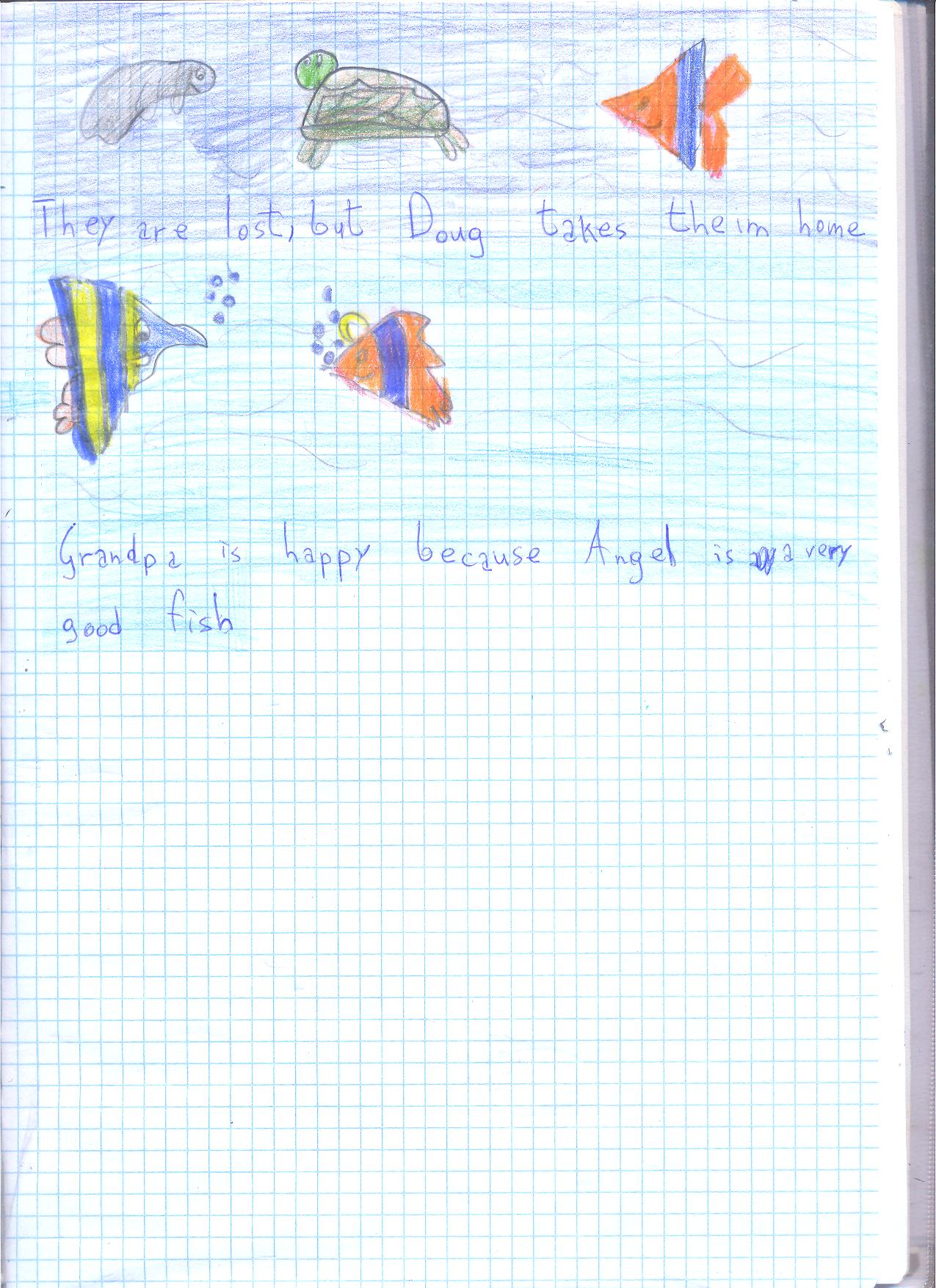 Angel gives Turtle a present … but it is a
dangerous cone shell!
They are lost …… but Doug takes them home!
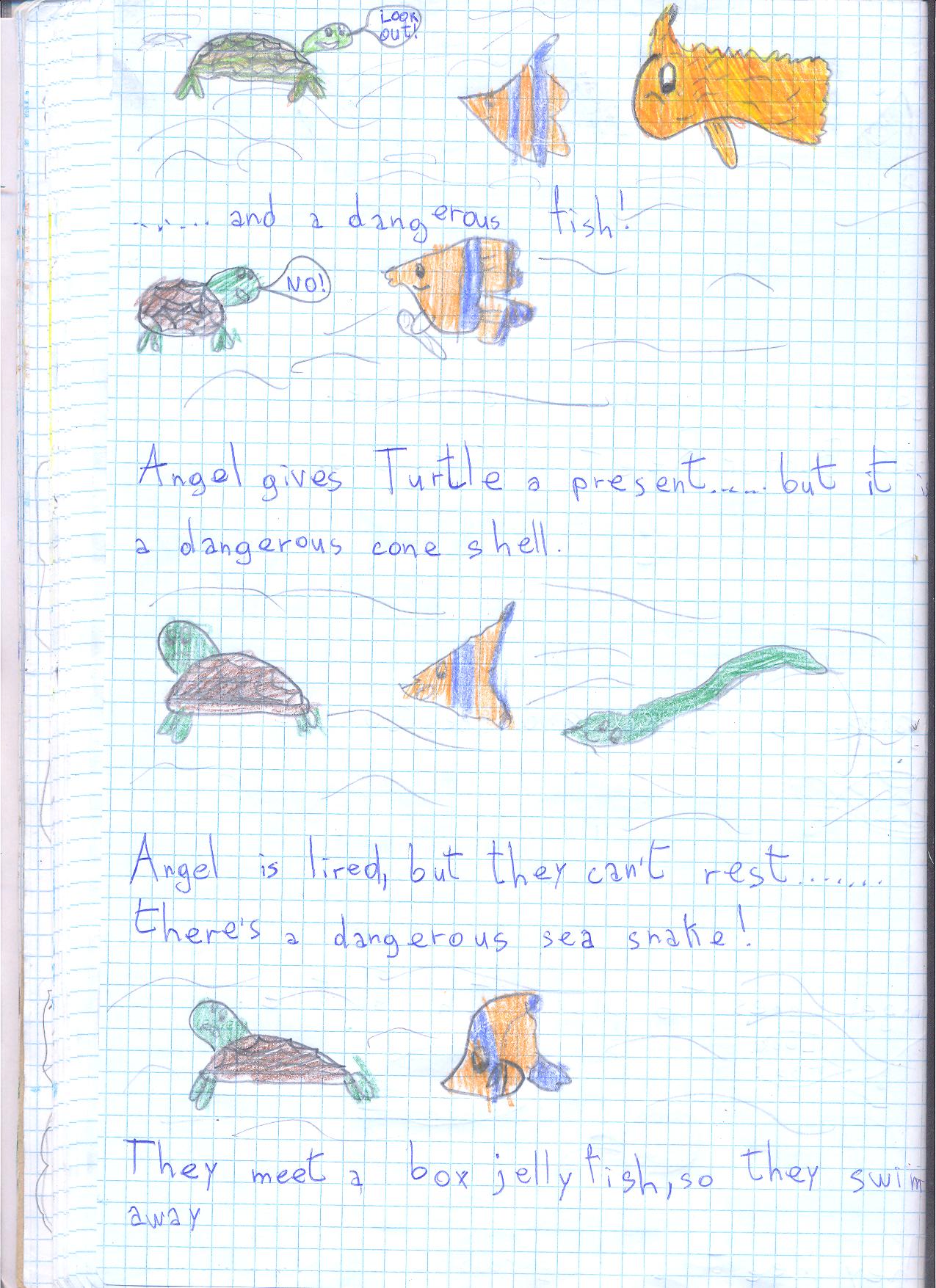 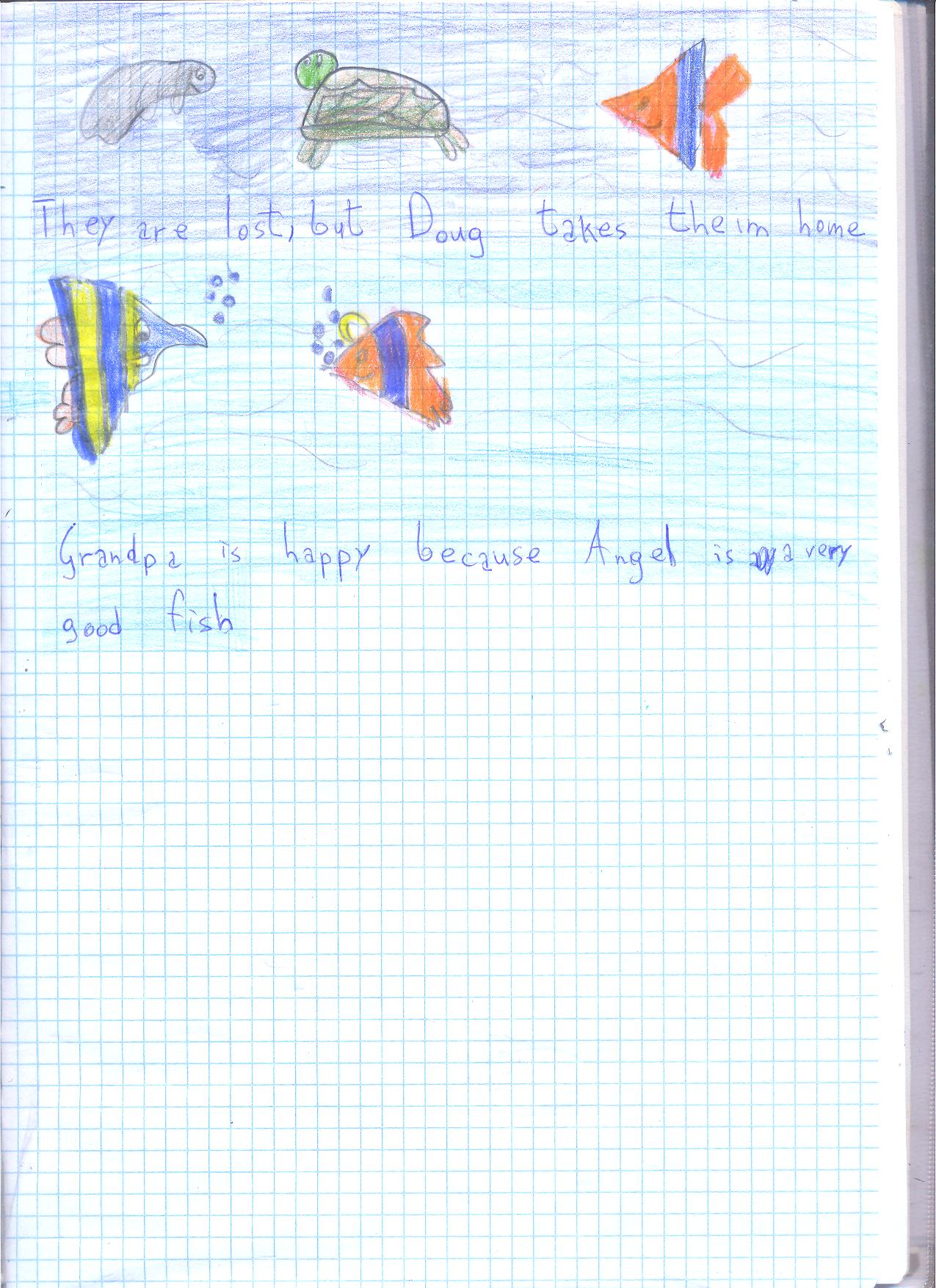 Angel is tired, but they can’t rest … there’s a 
dangerous sea snake.
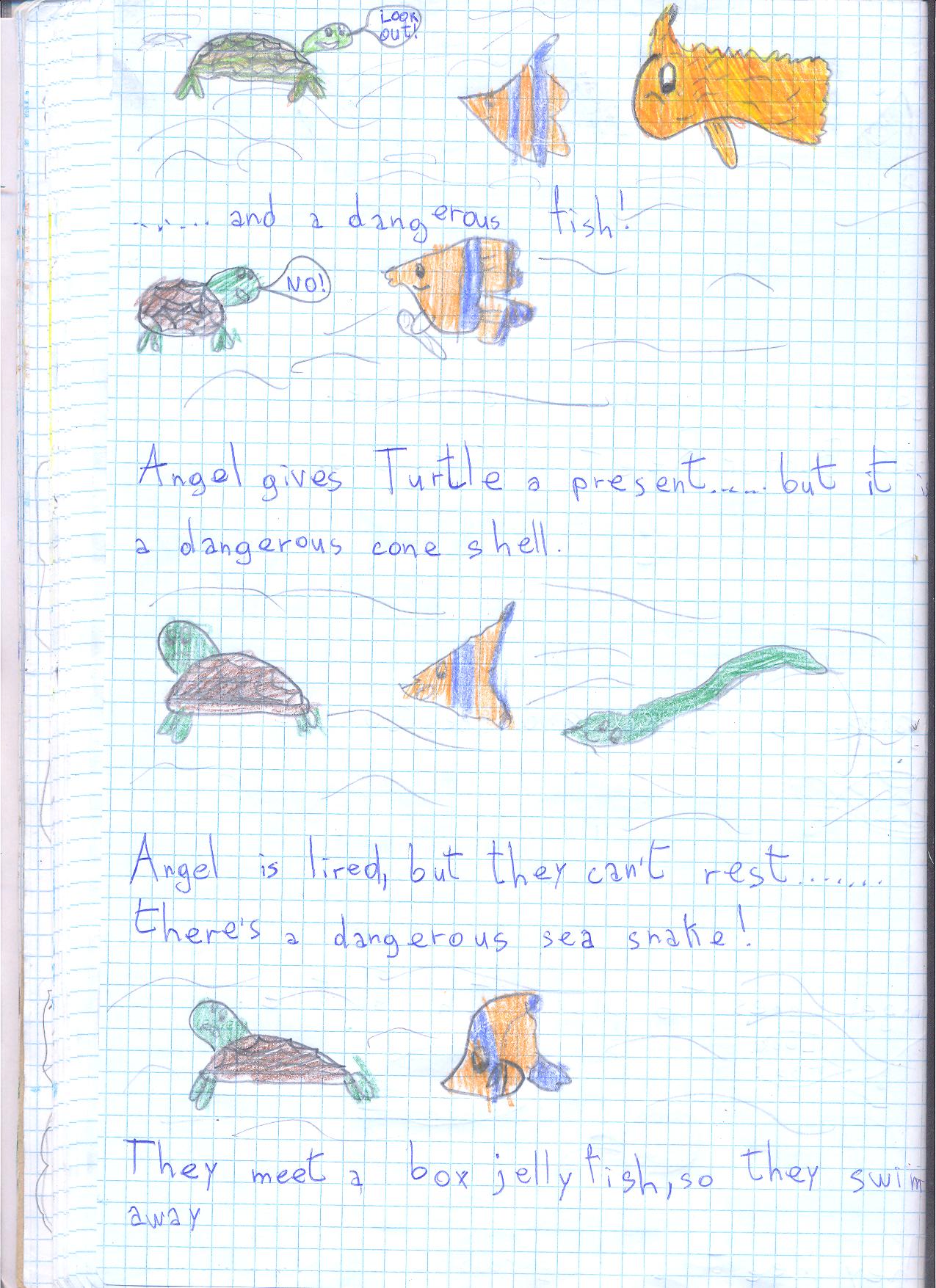 Grandpa is happy because Angel is
              a very good fish!
They meet a jellyfish, so they swim away!
Il problema dell’inquinamento
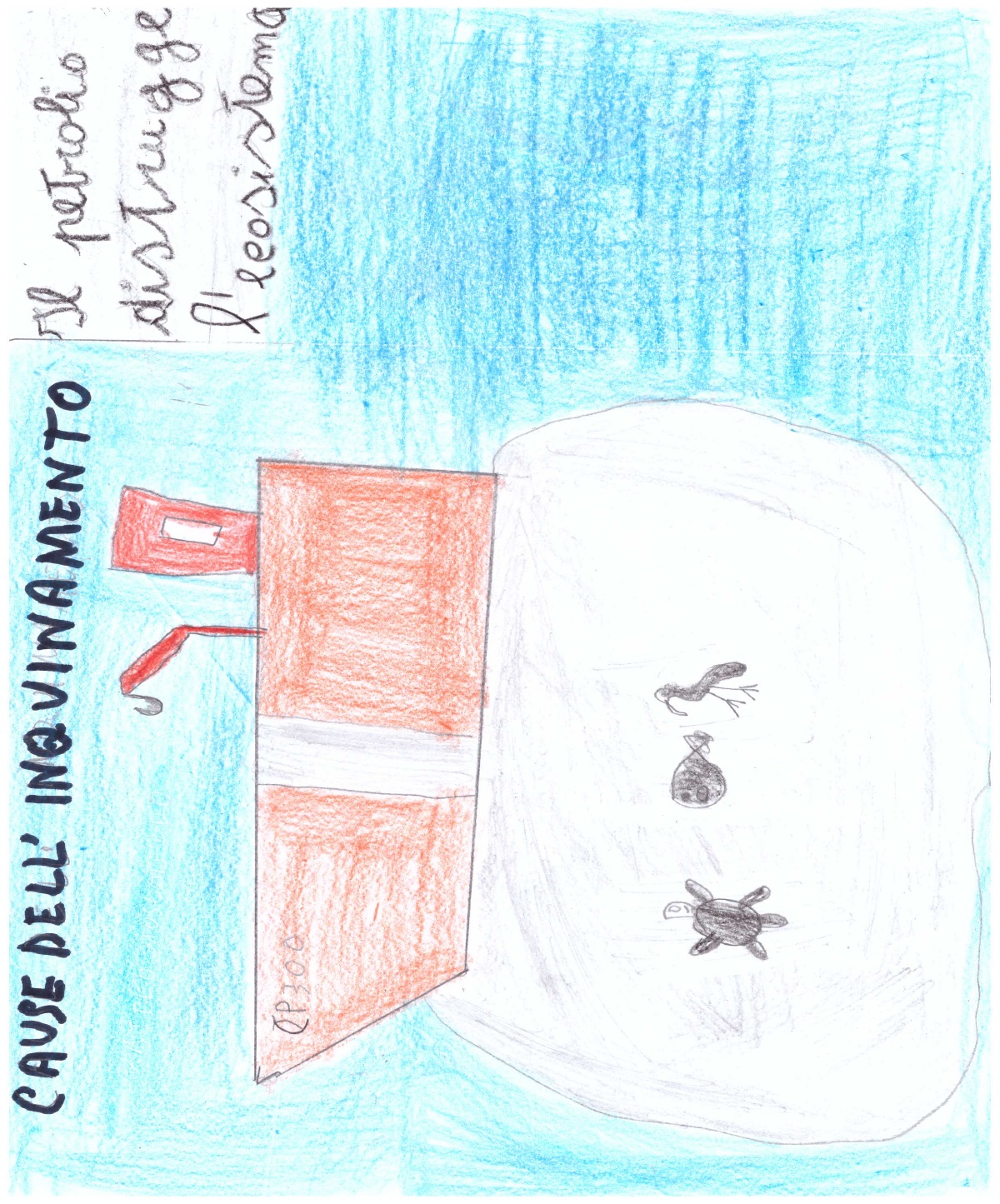 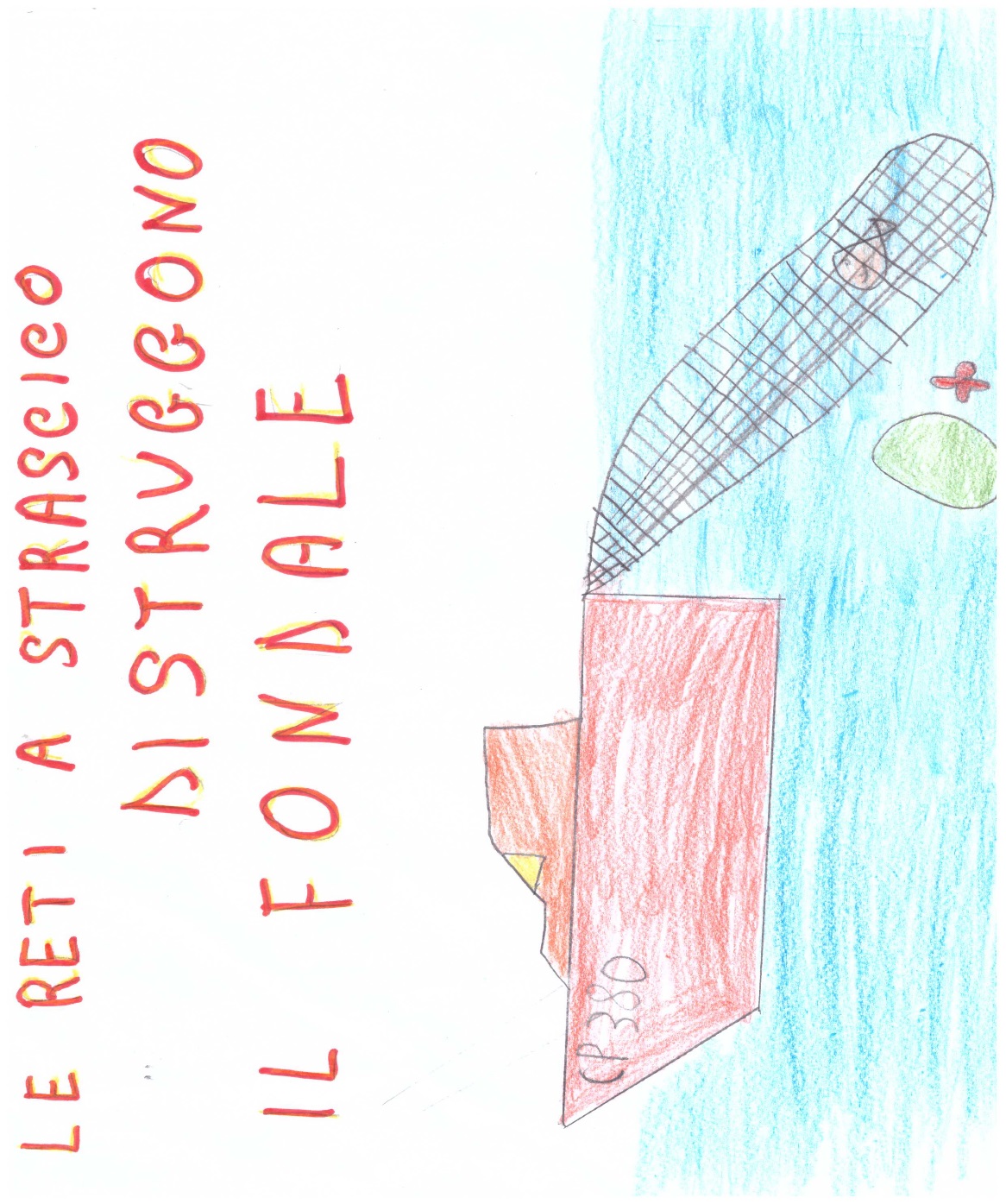 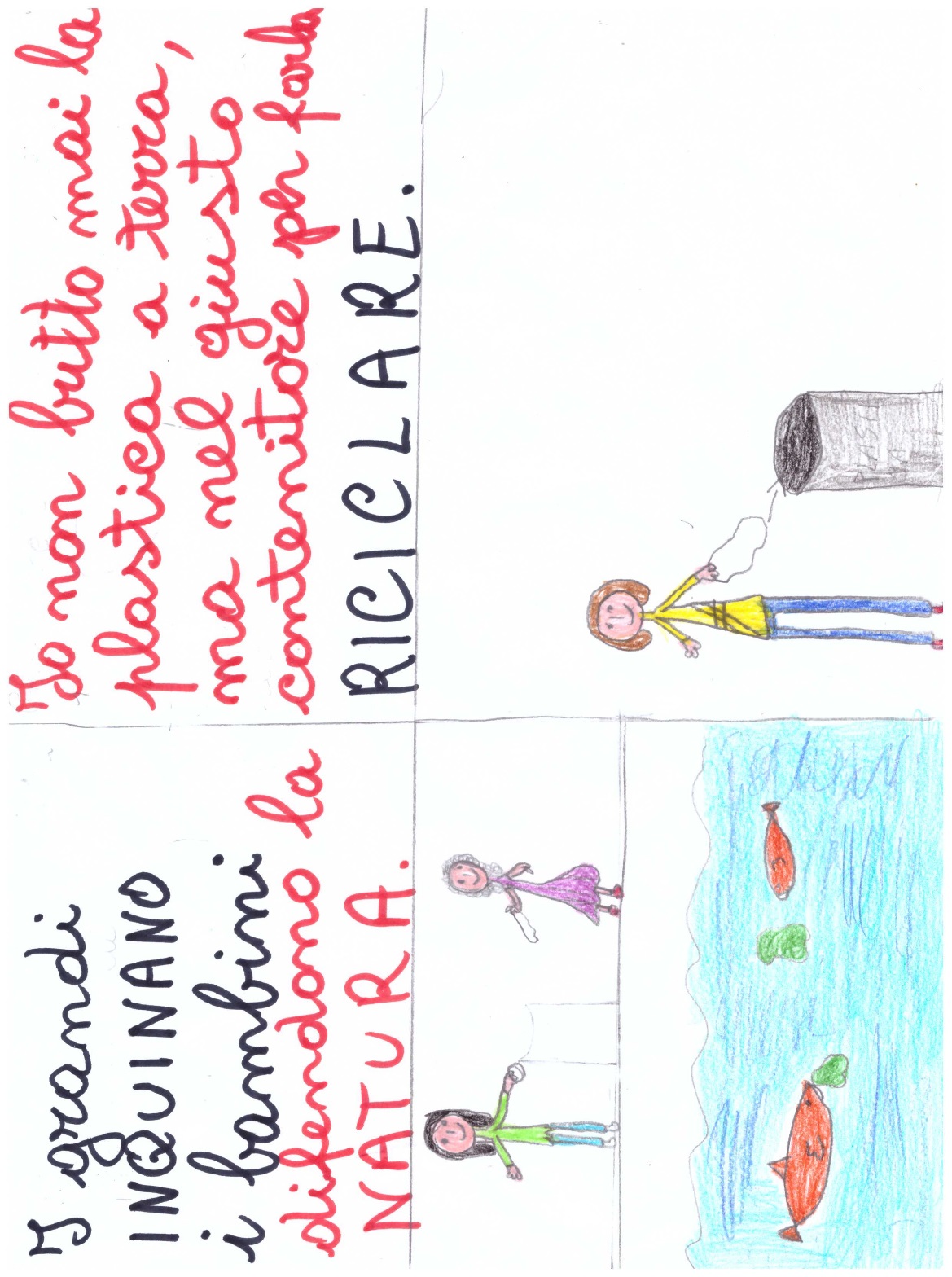 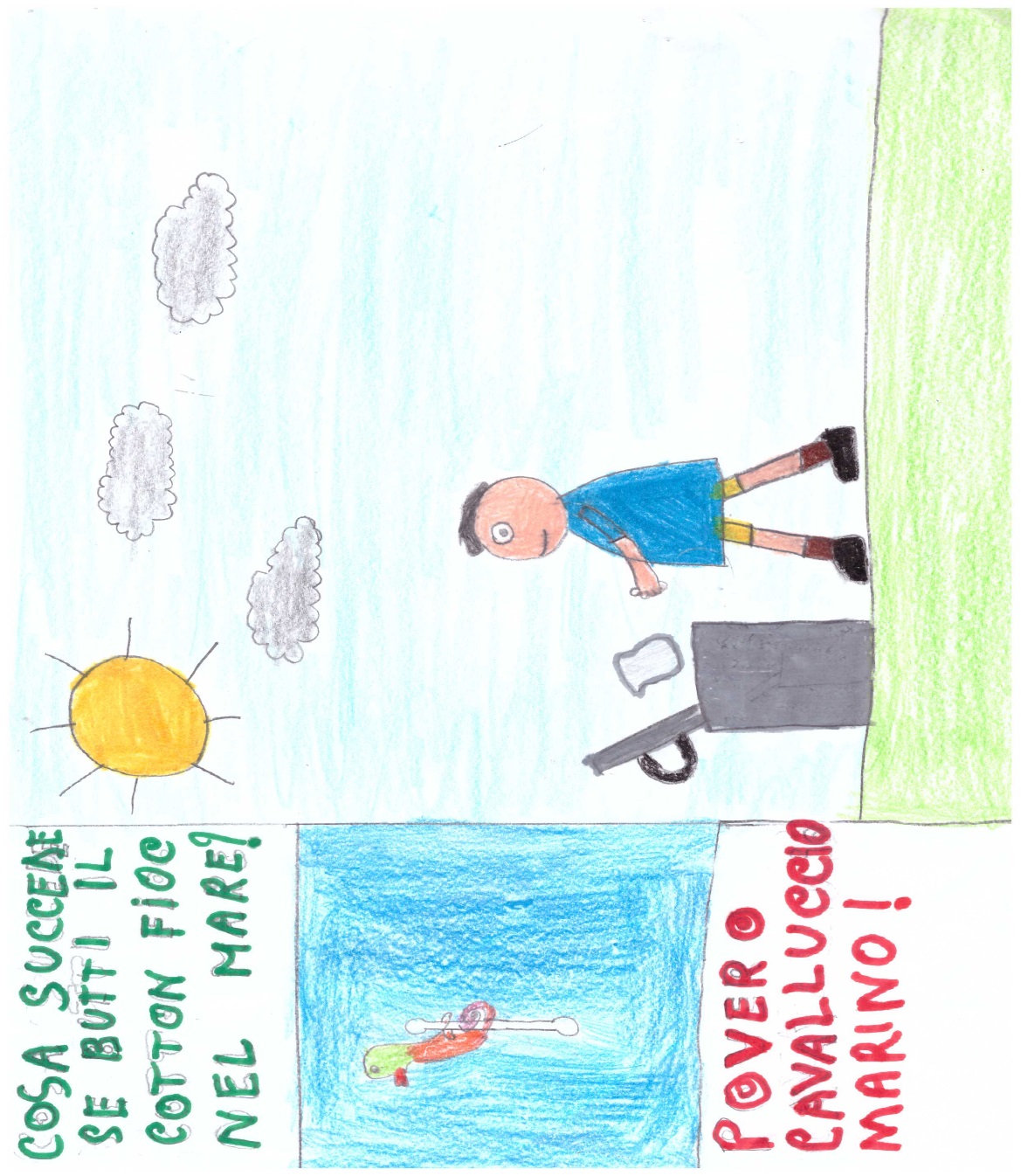 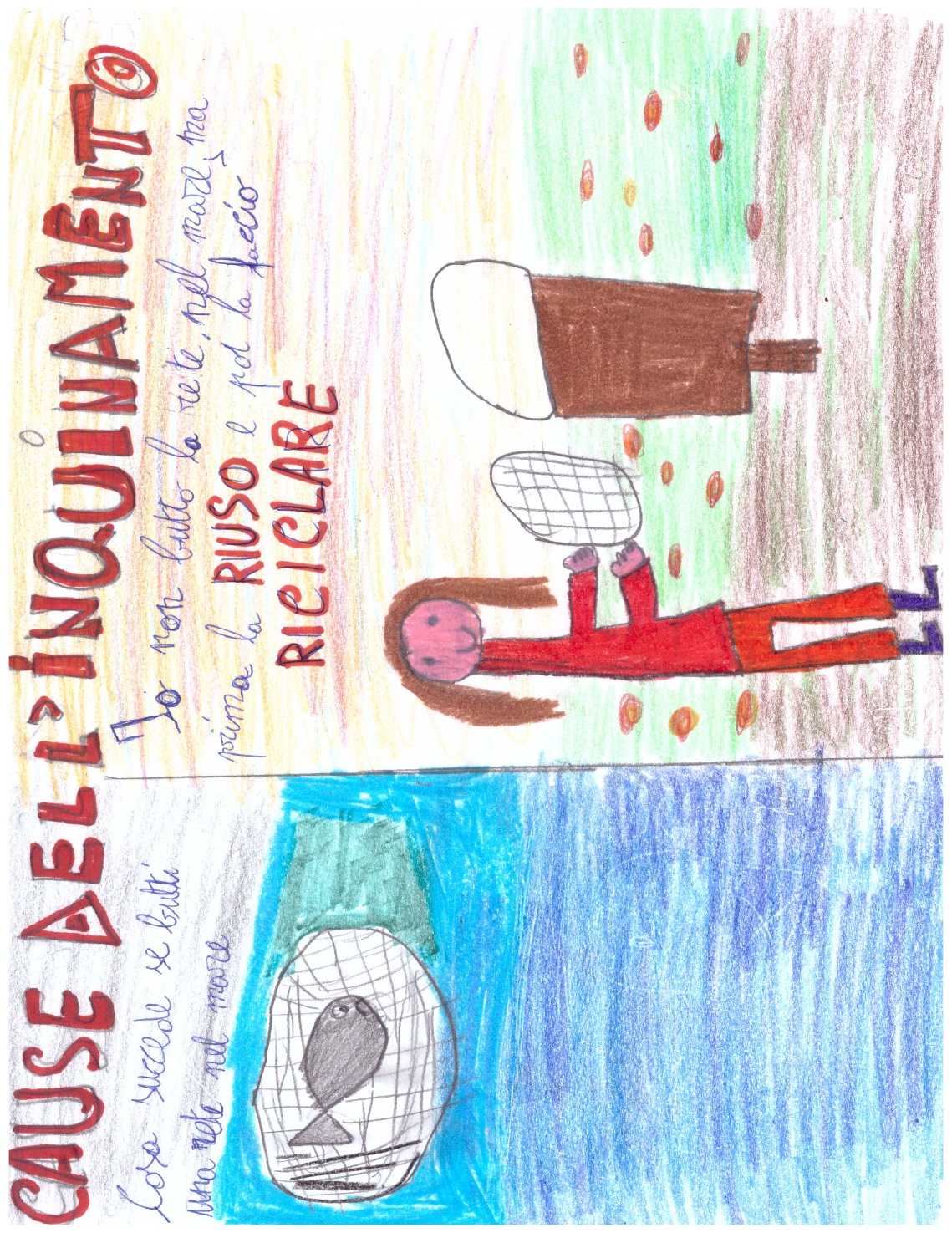 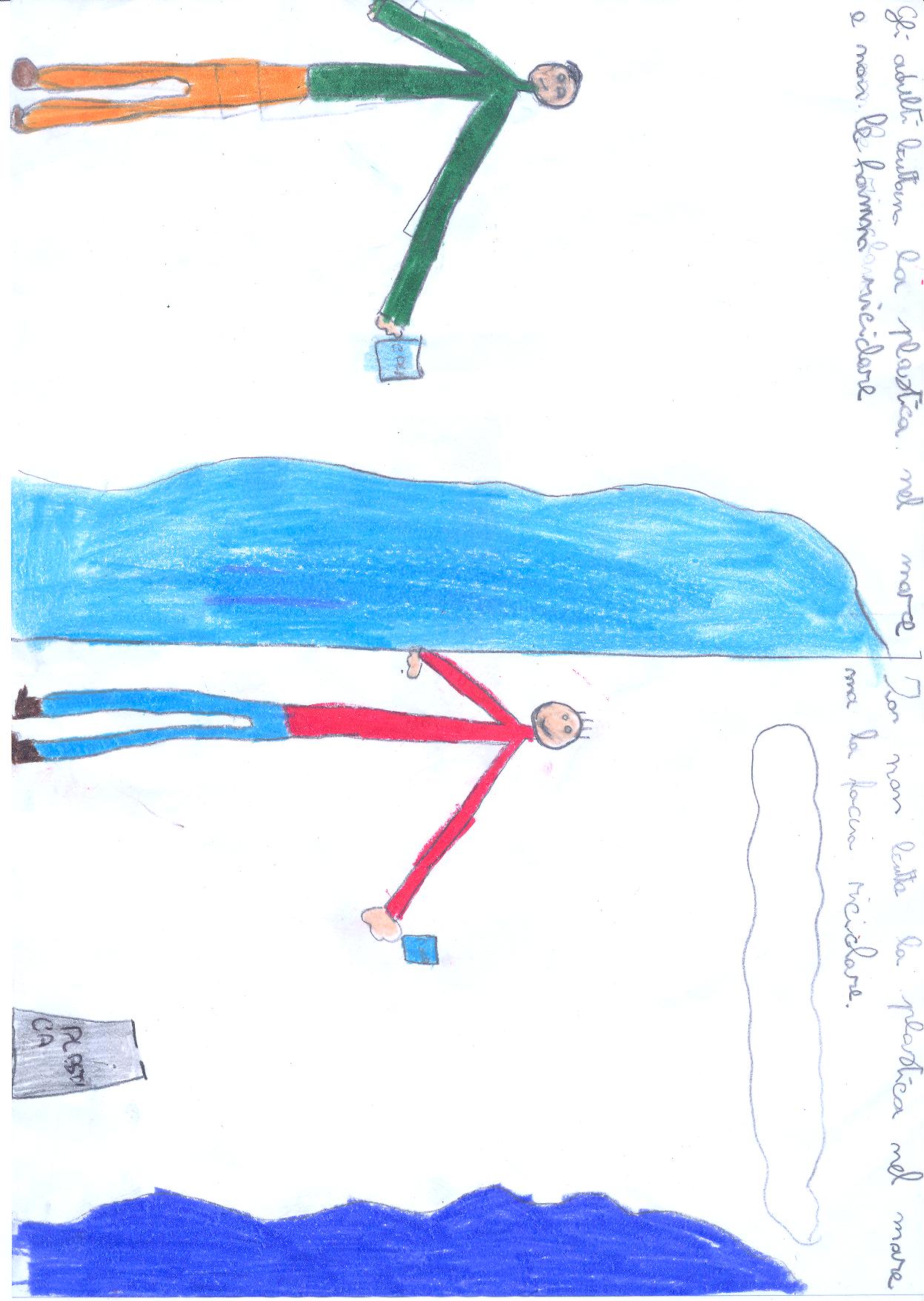 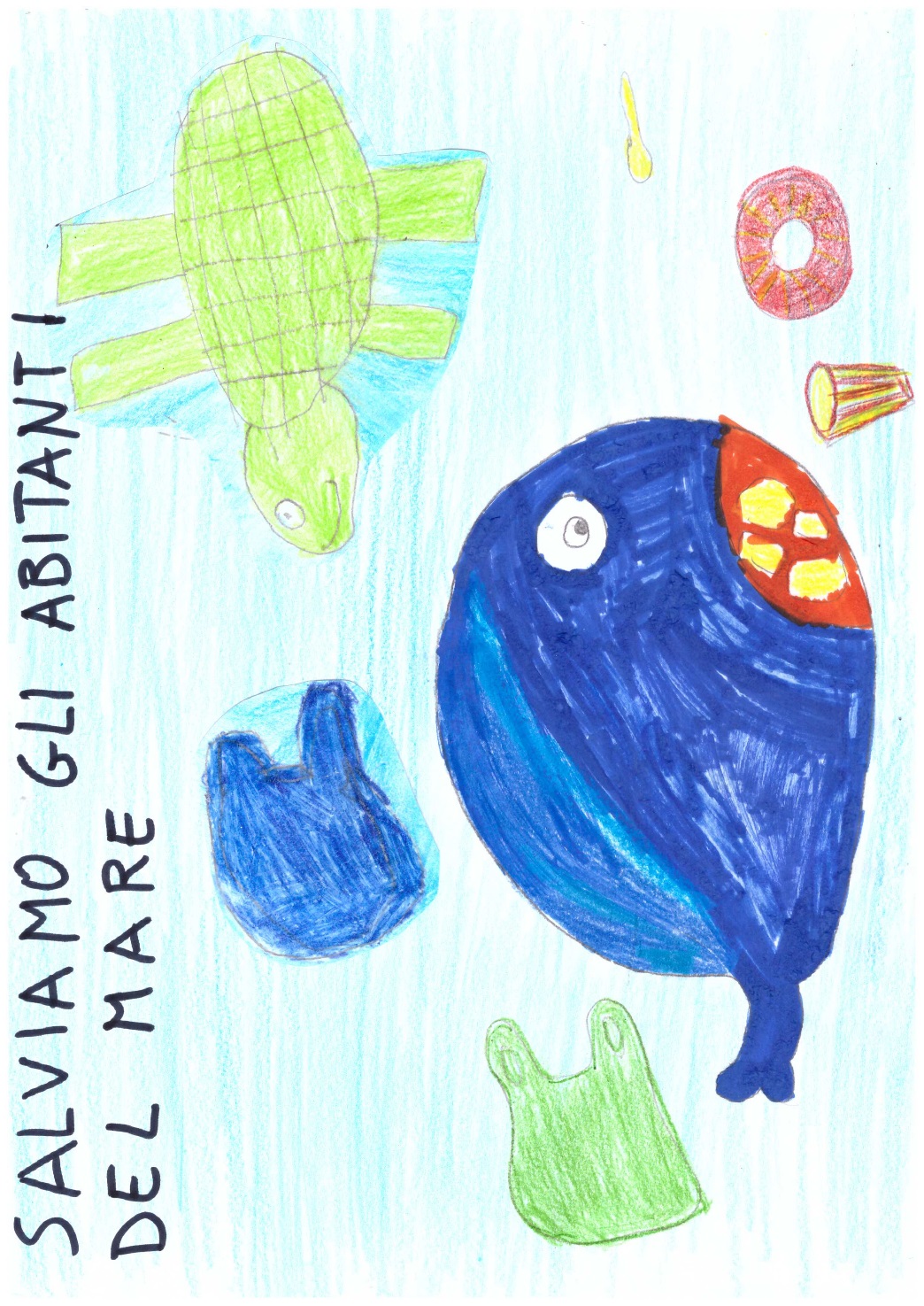 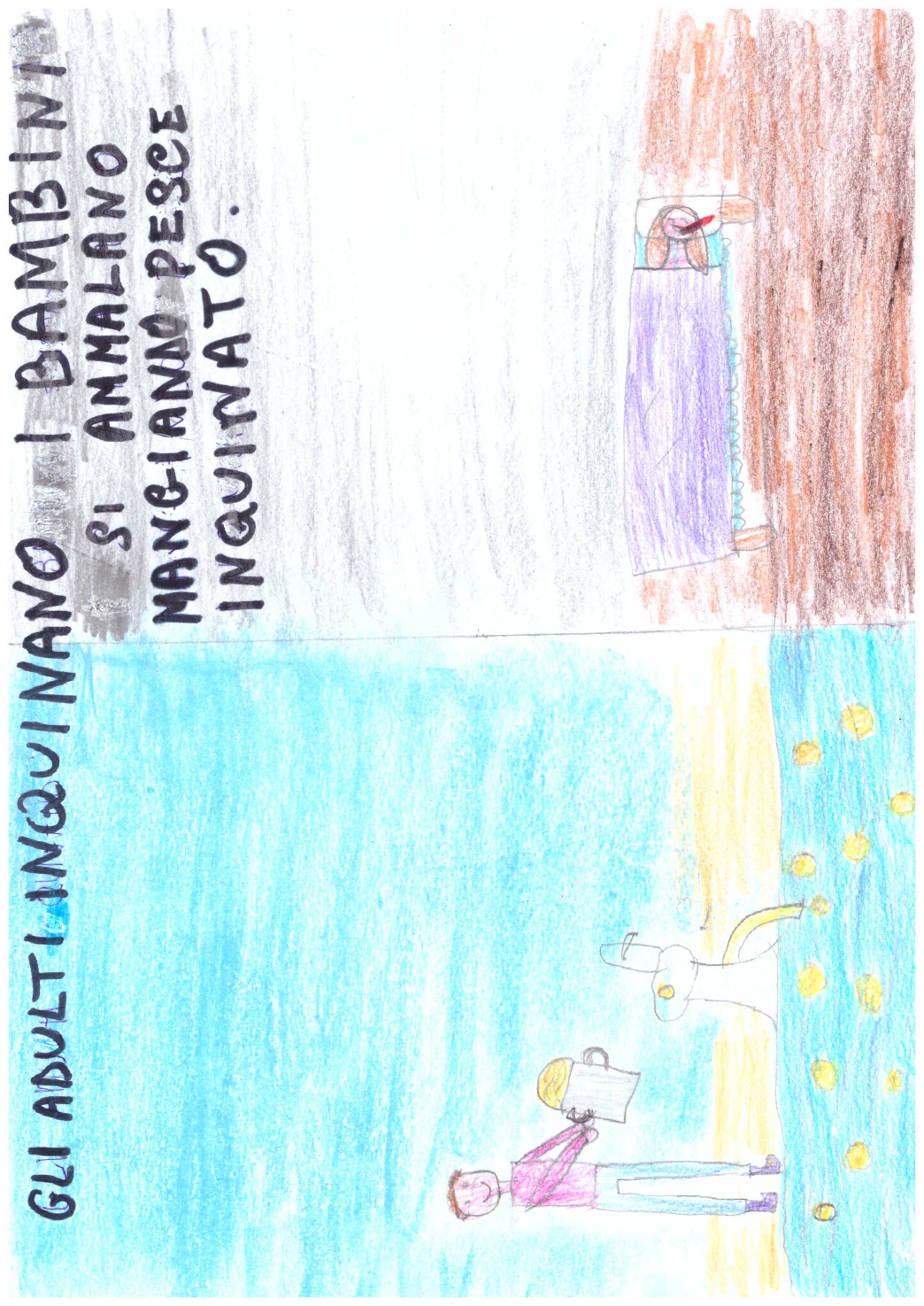 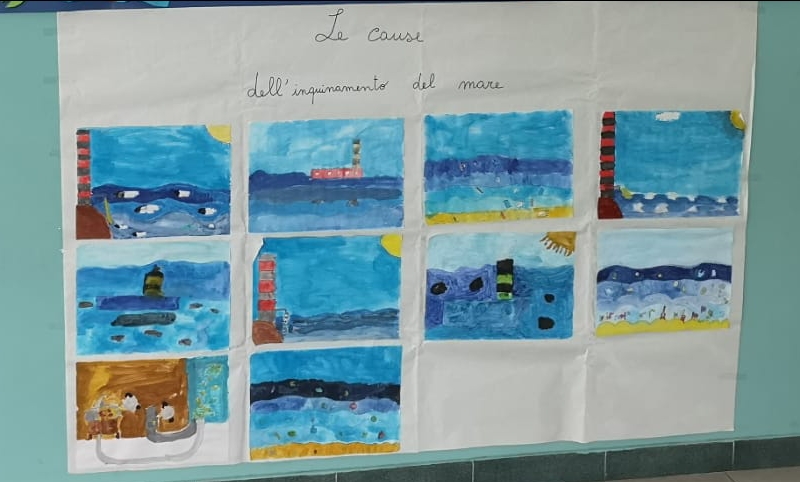 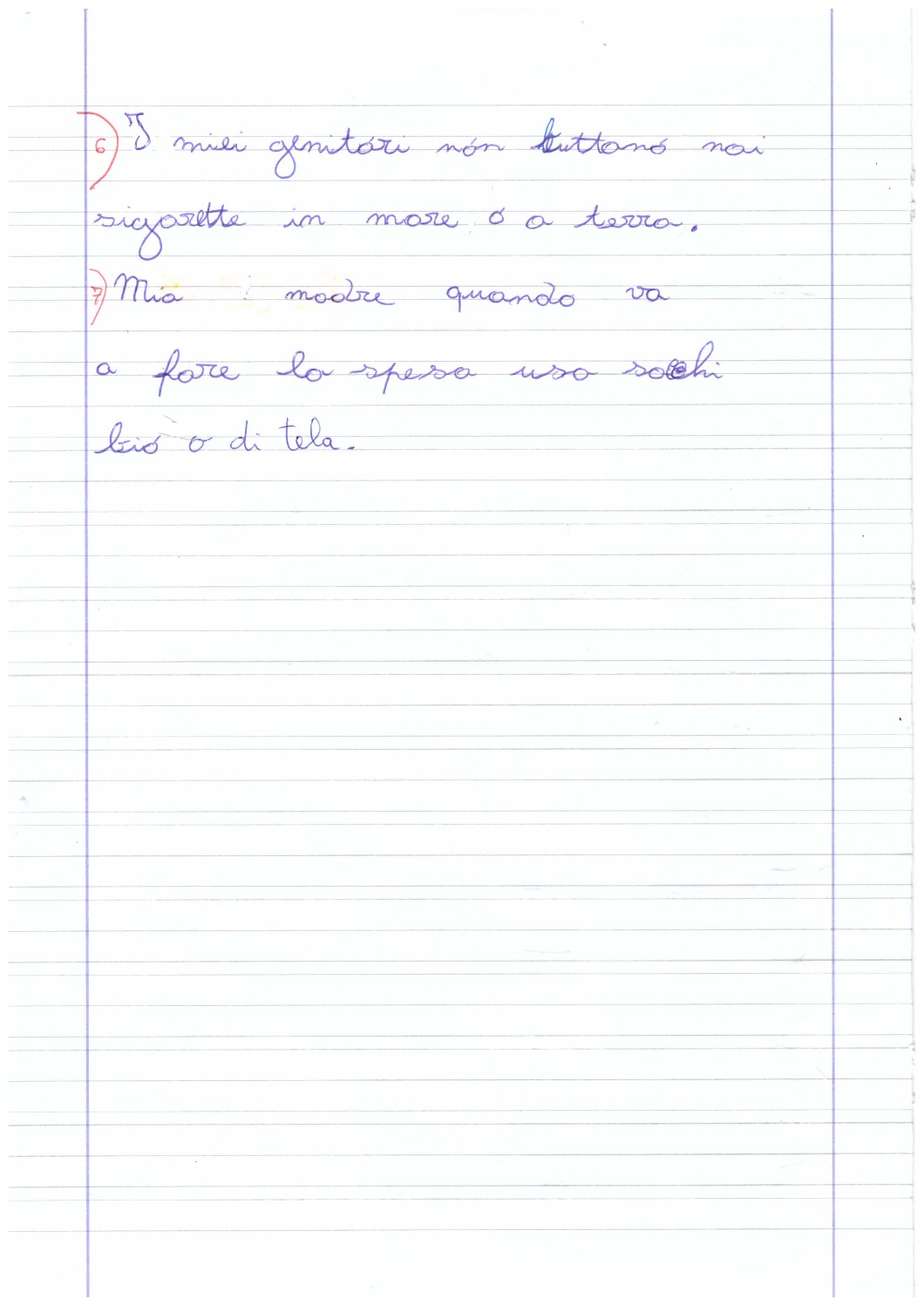 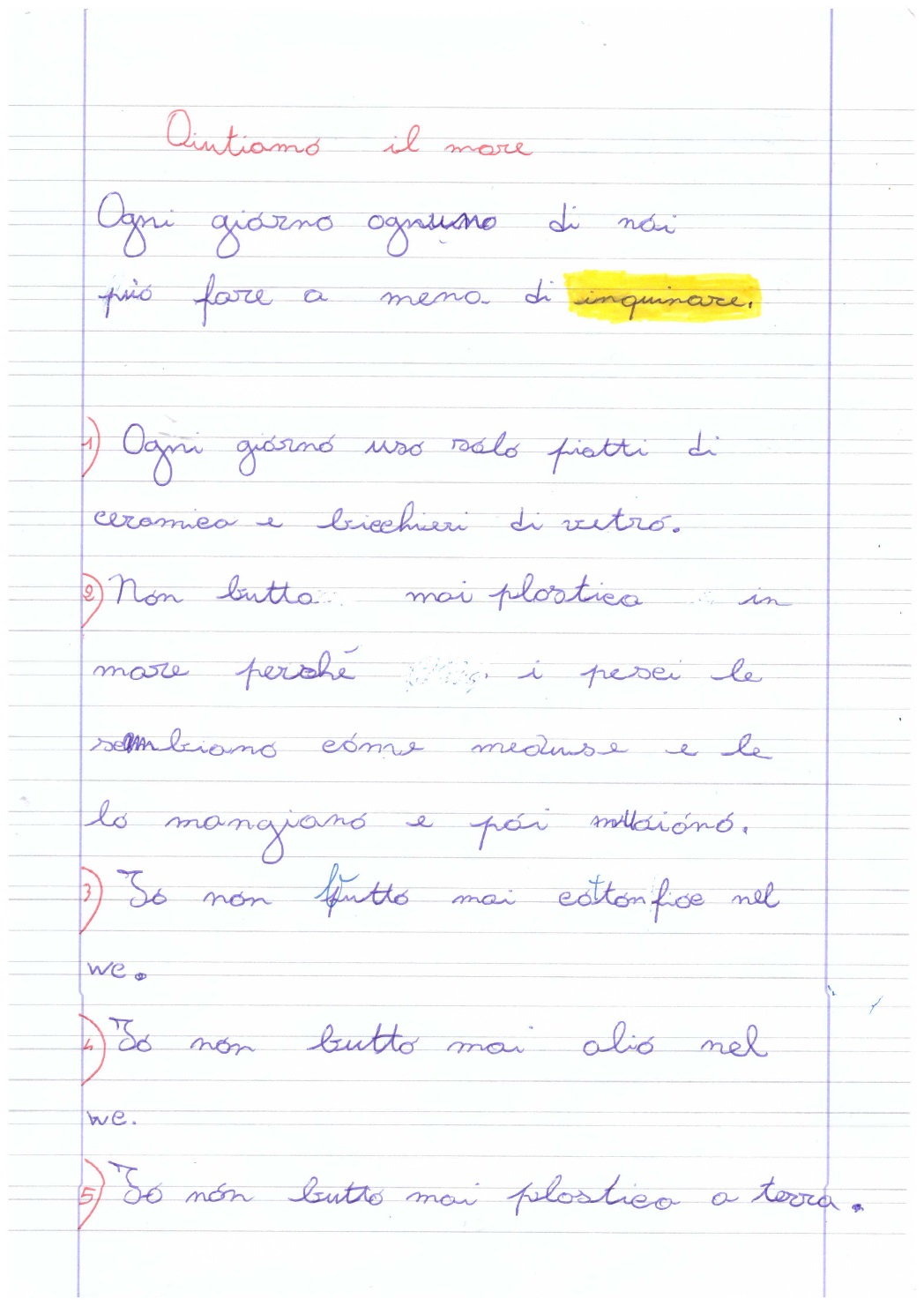